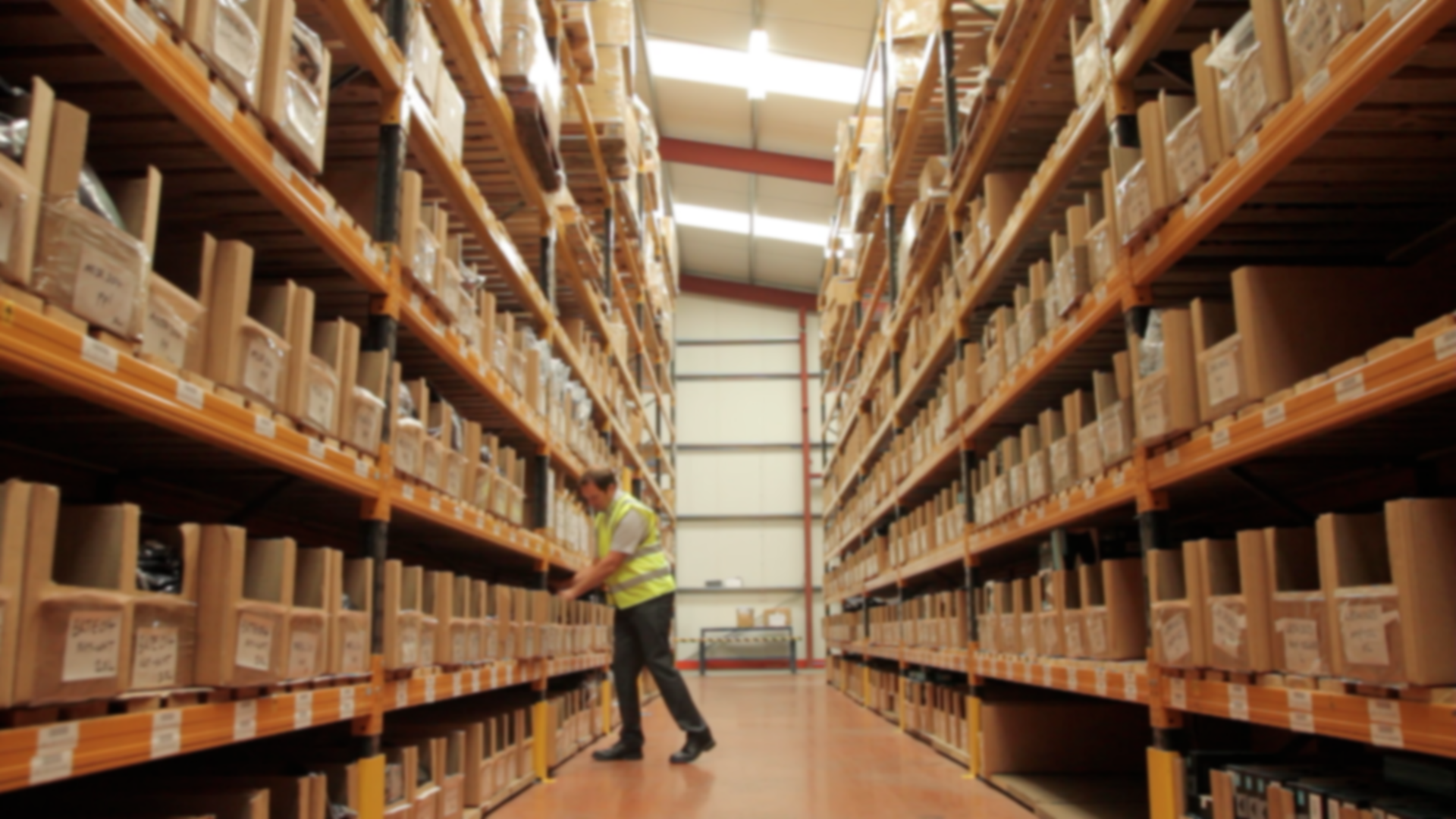 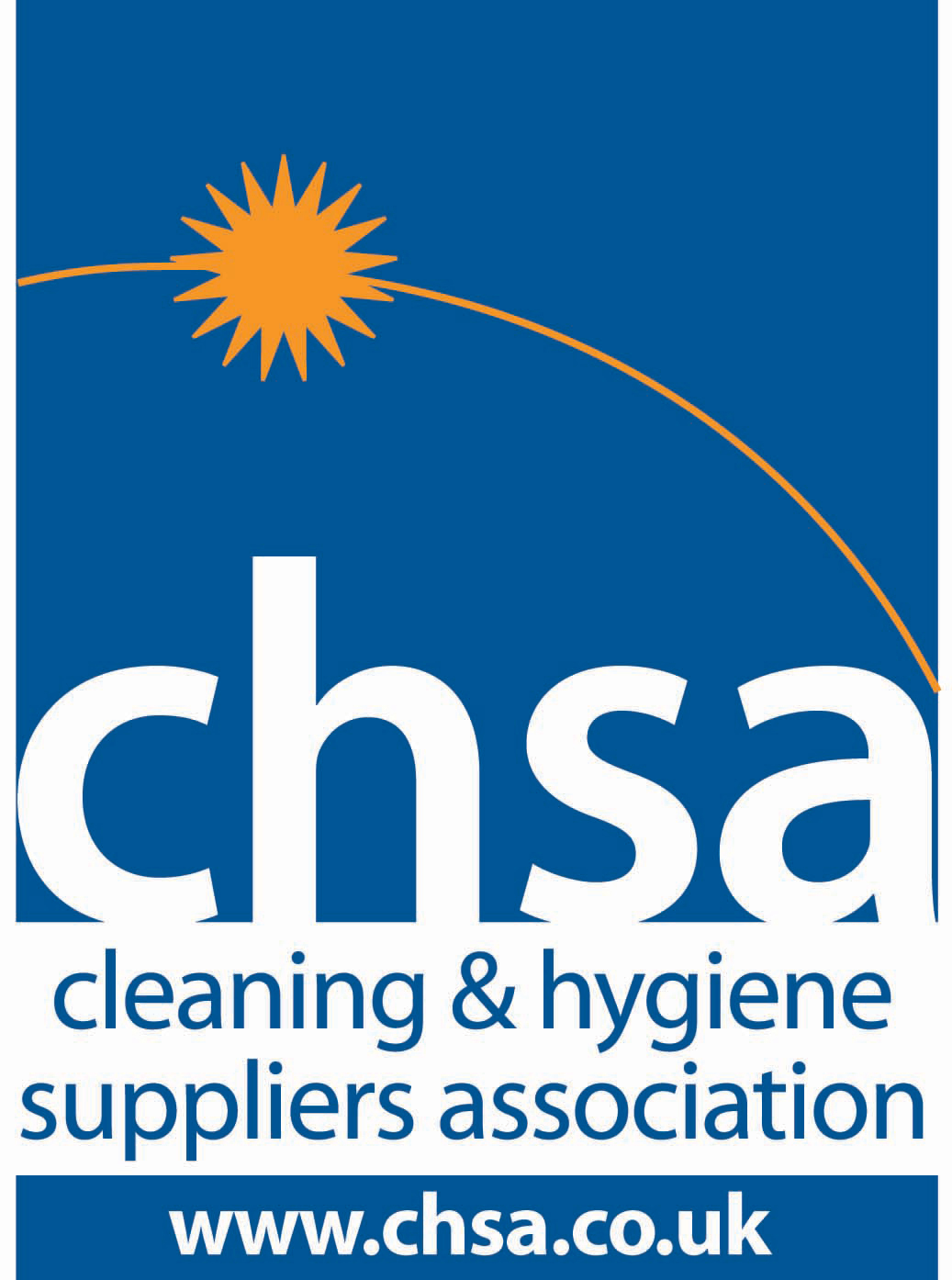 Cleaning & Hygiene Suppliers Association “CHSA”
Our Standards. Your Guarantee
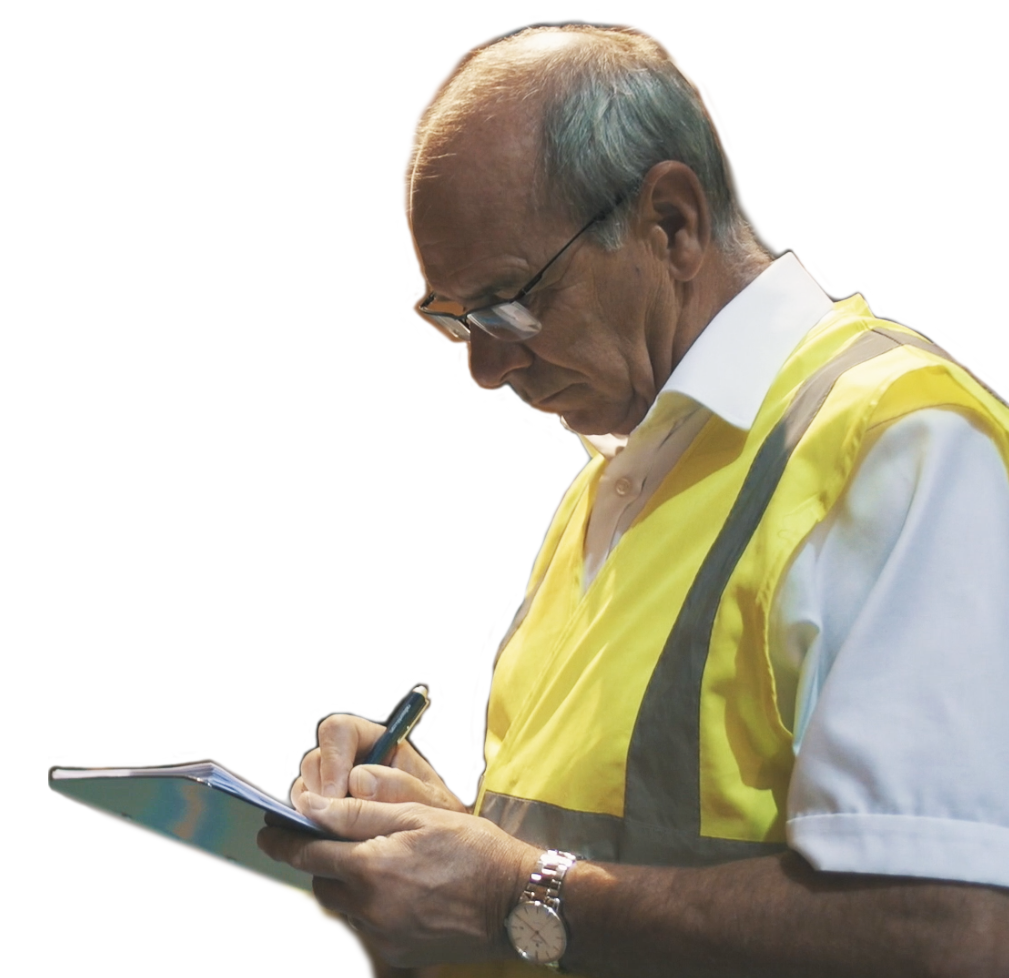 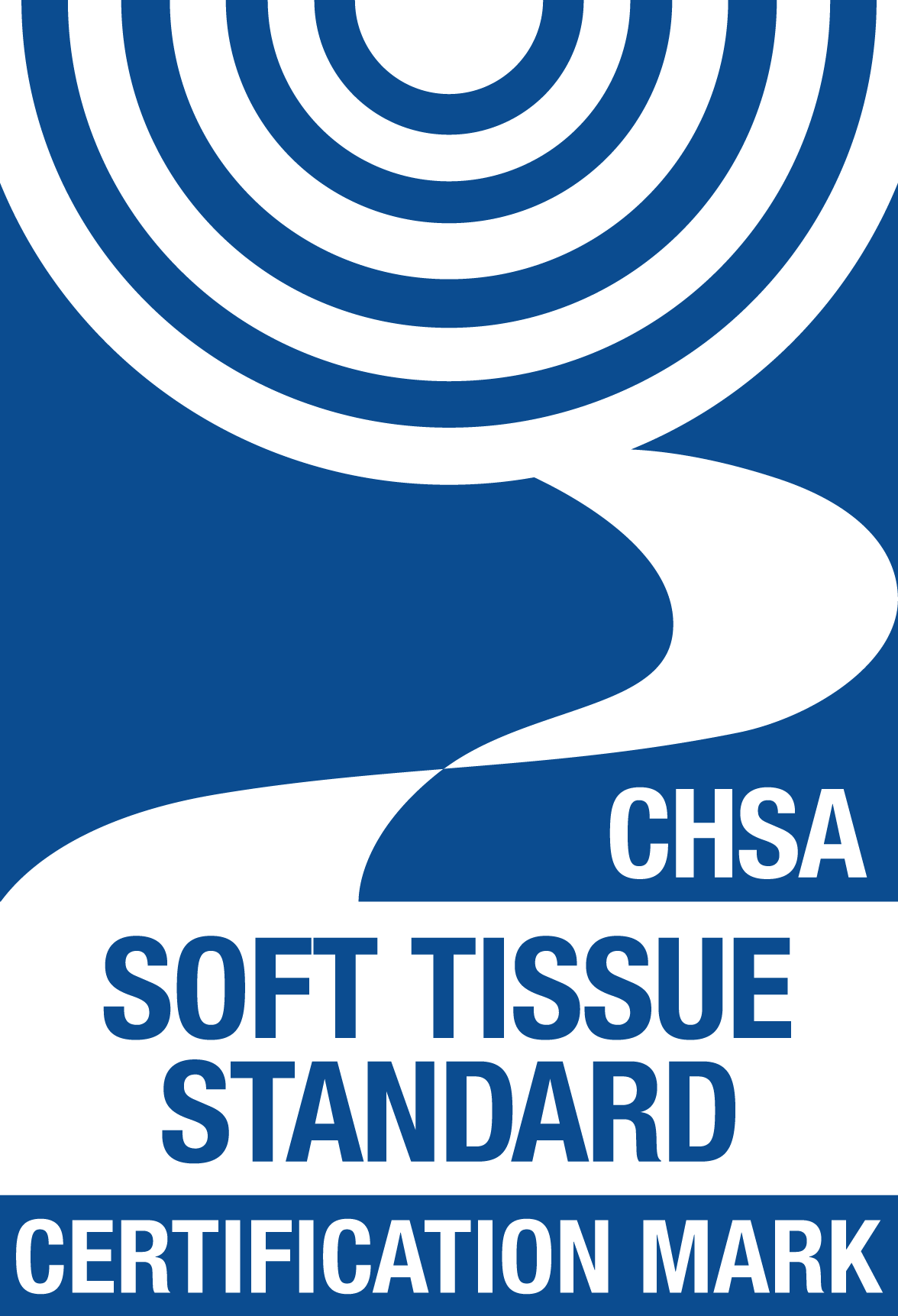 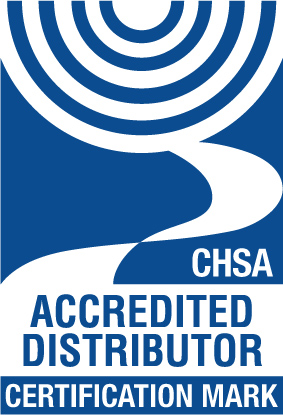 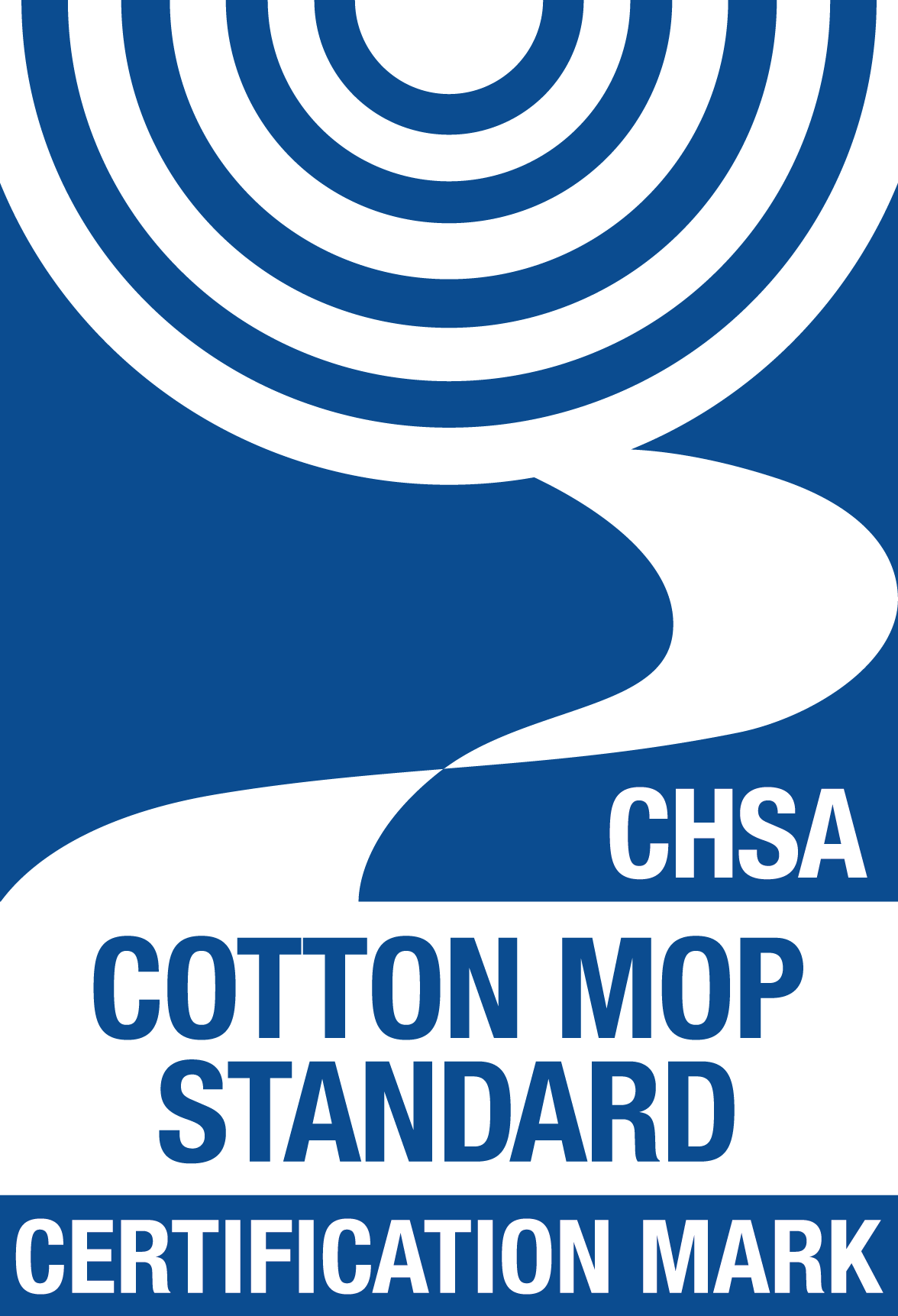 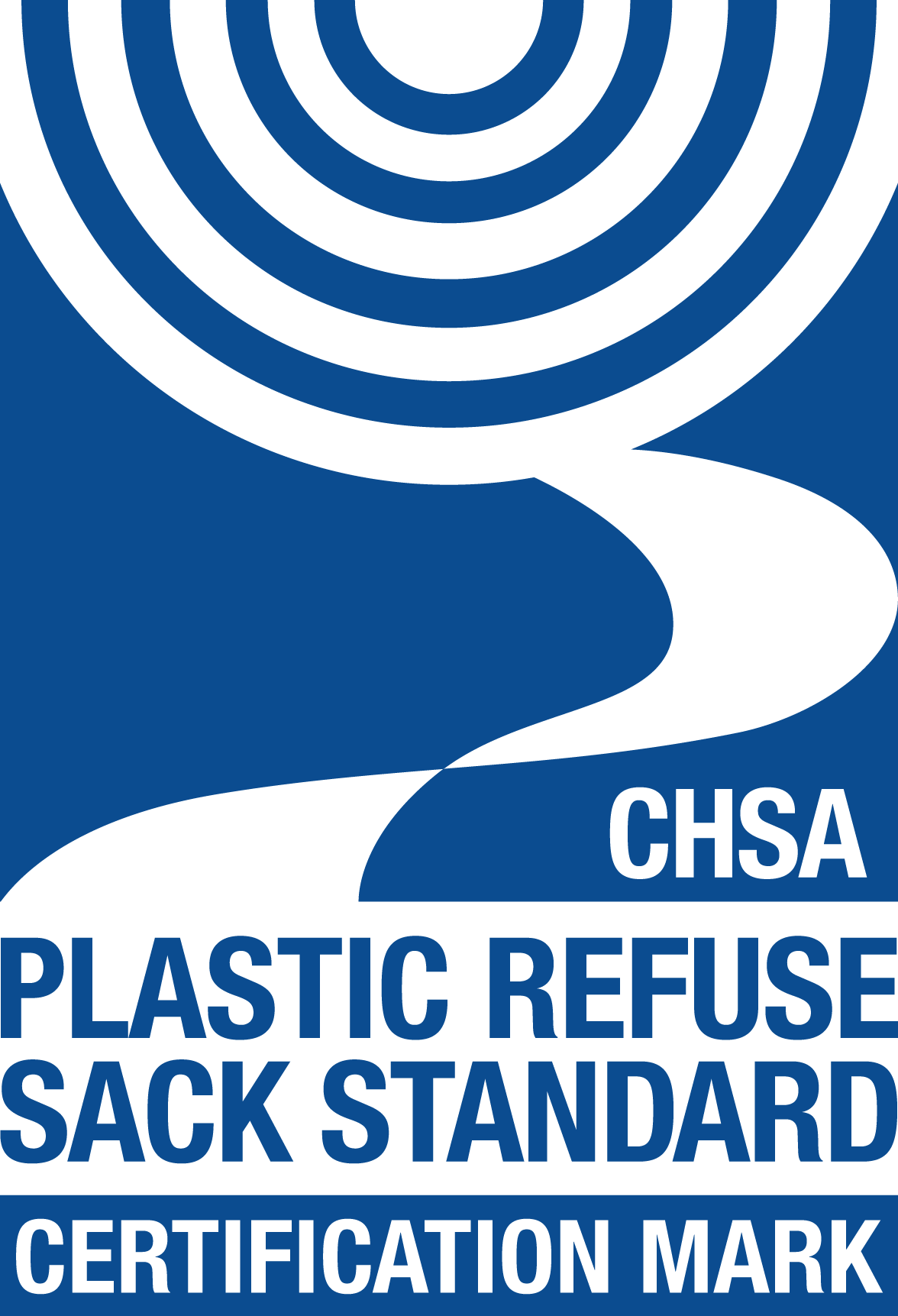 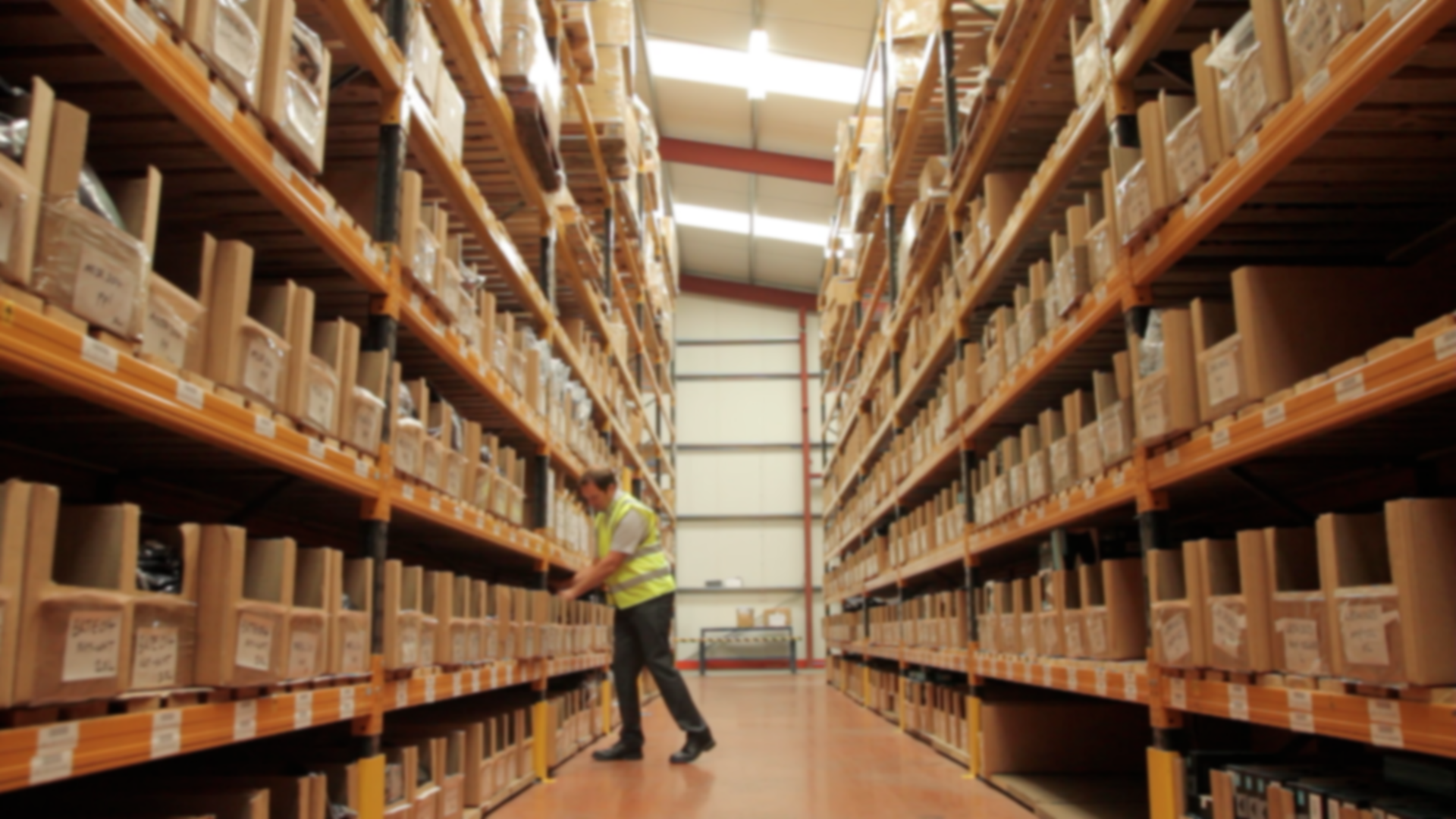 We are…
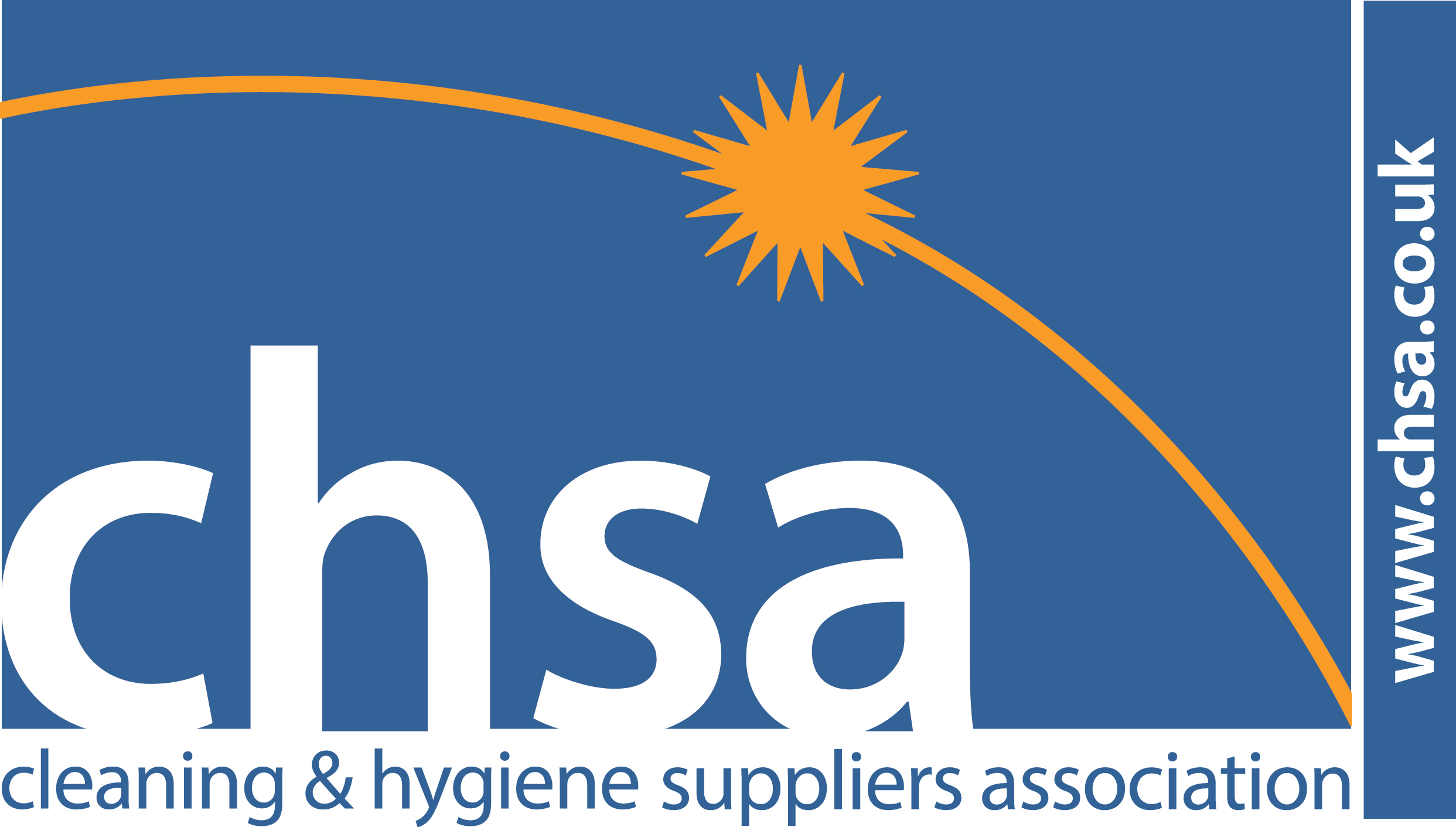 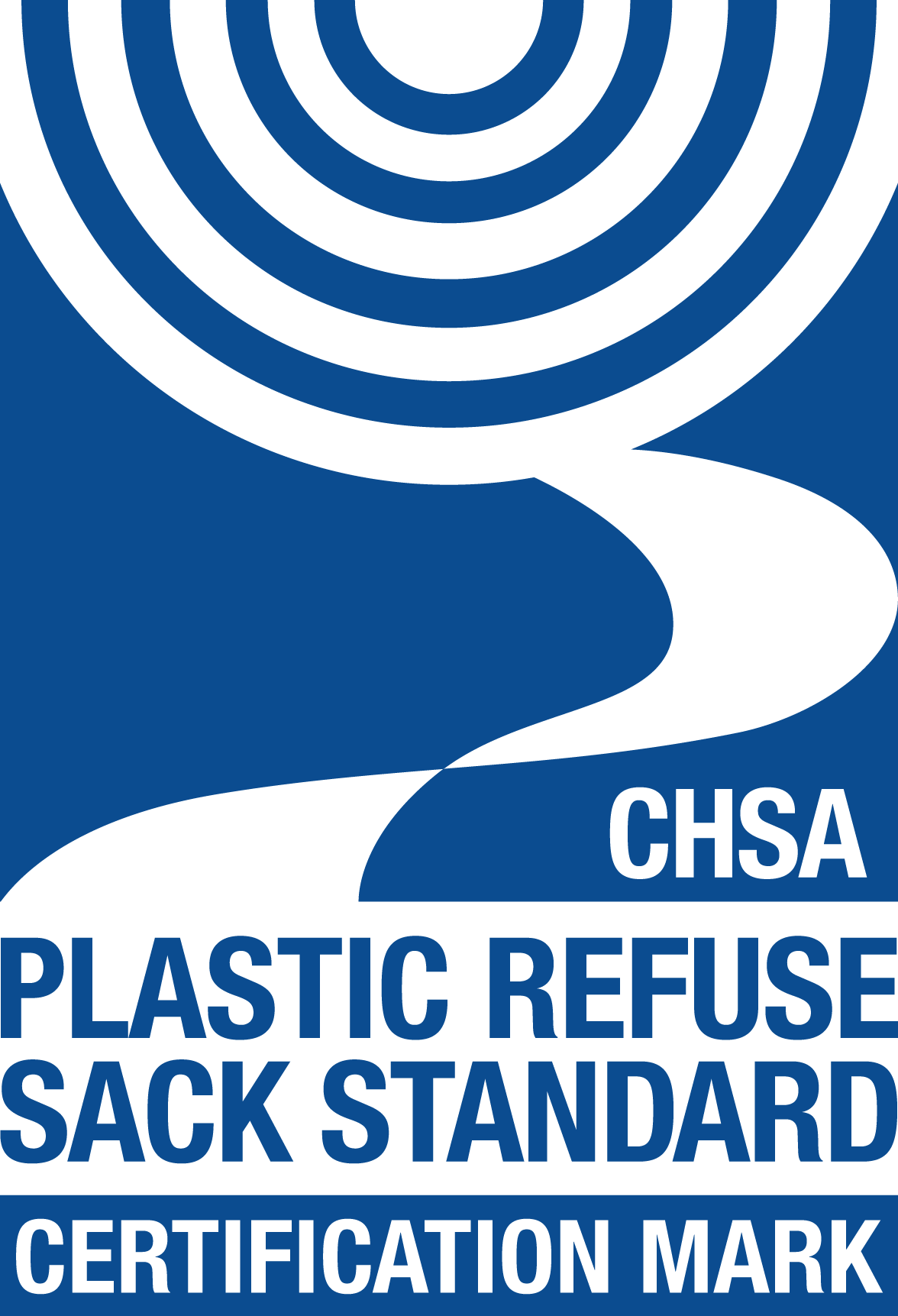 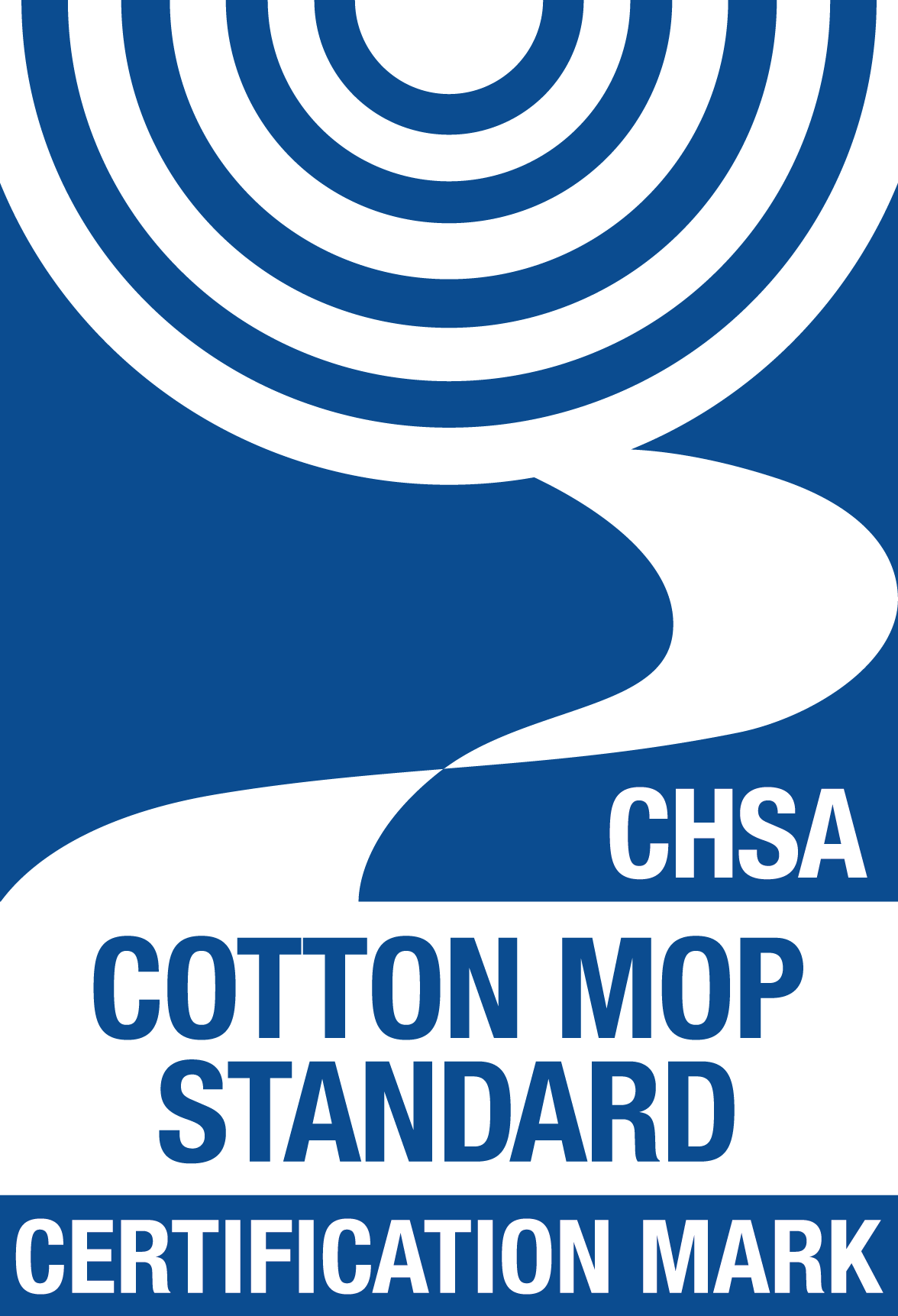 Established in the late 1970s to provide manufacturers with the opportunity to connect with distributors of janitorial products.Launched the first of the respected Accreditation Schemes in the late 1990s.
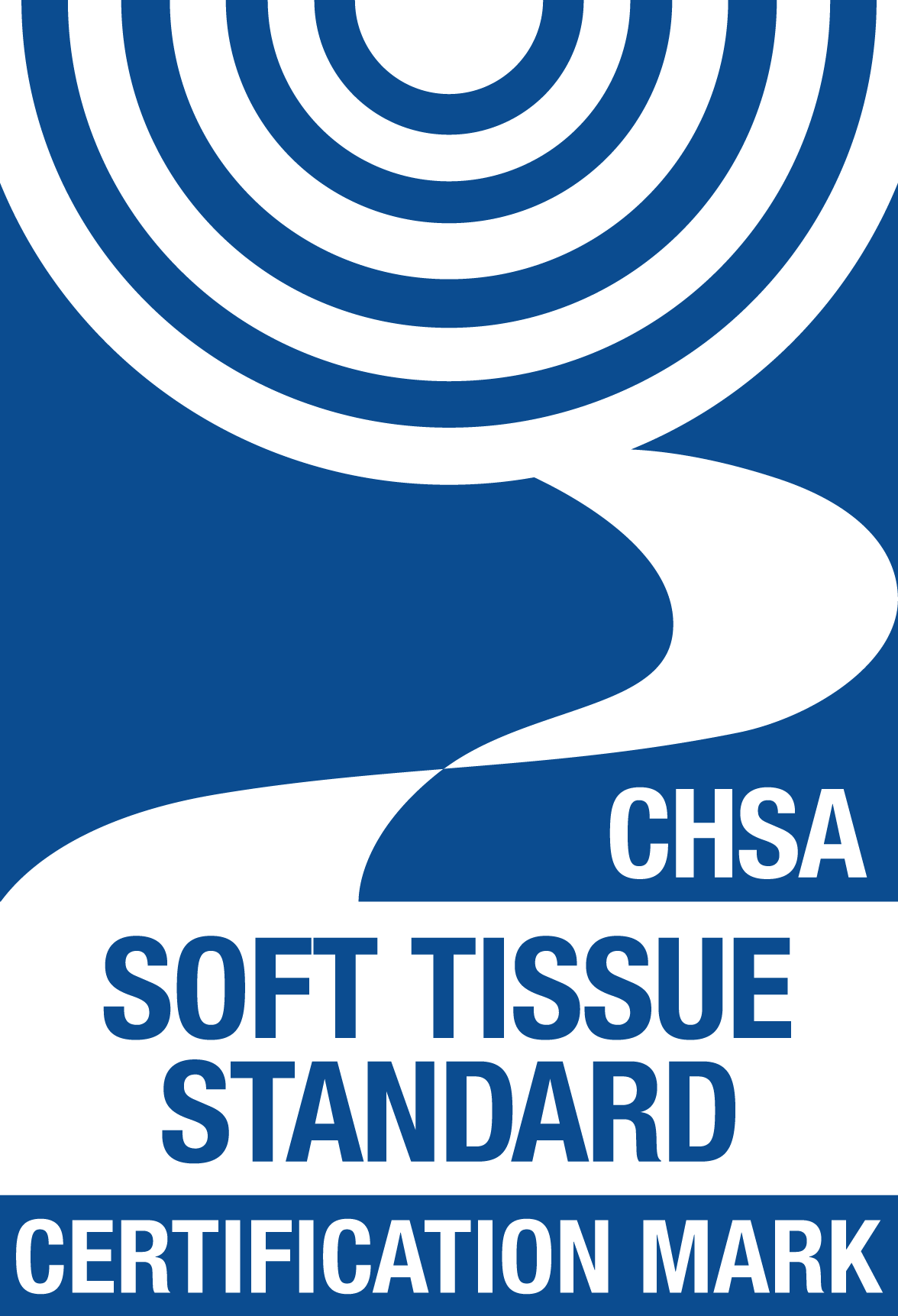 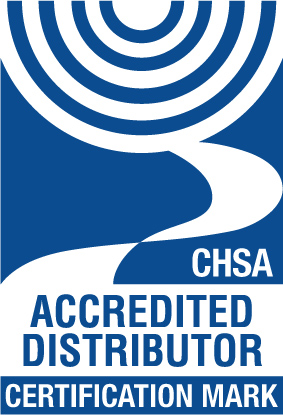 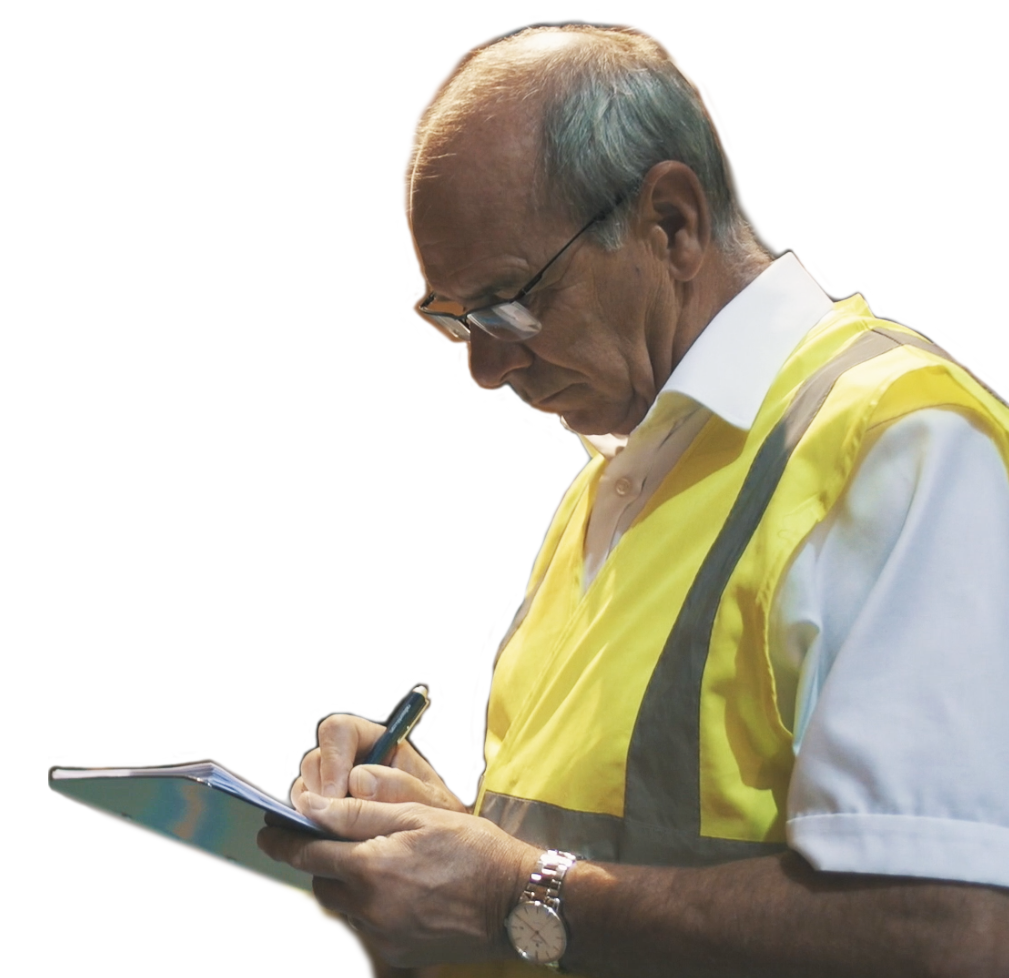 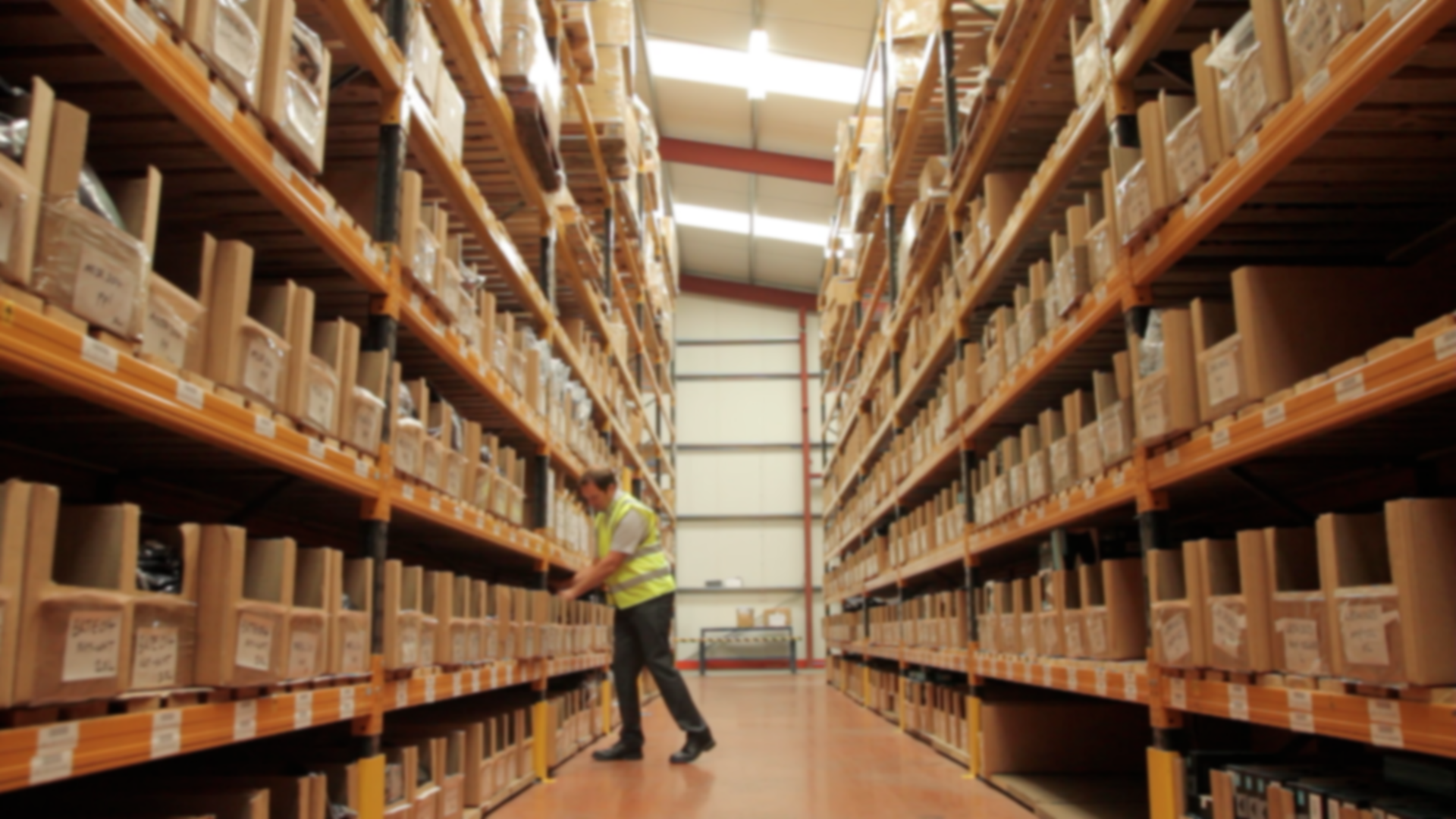 We are…
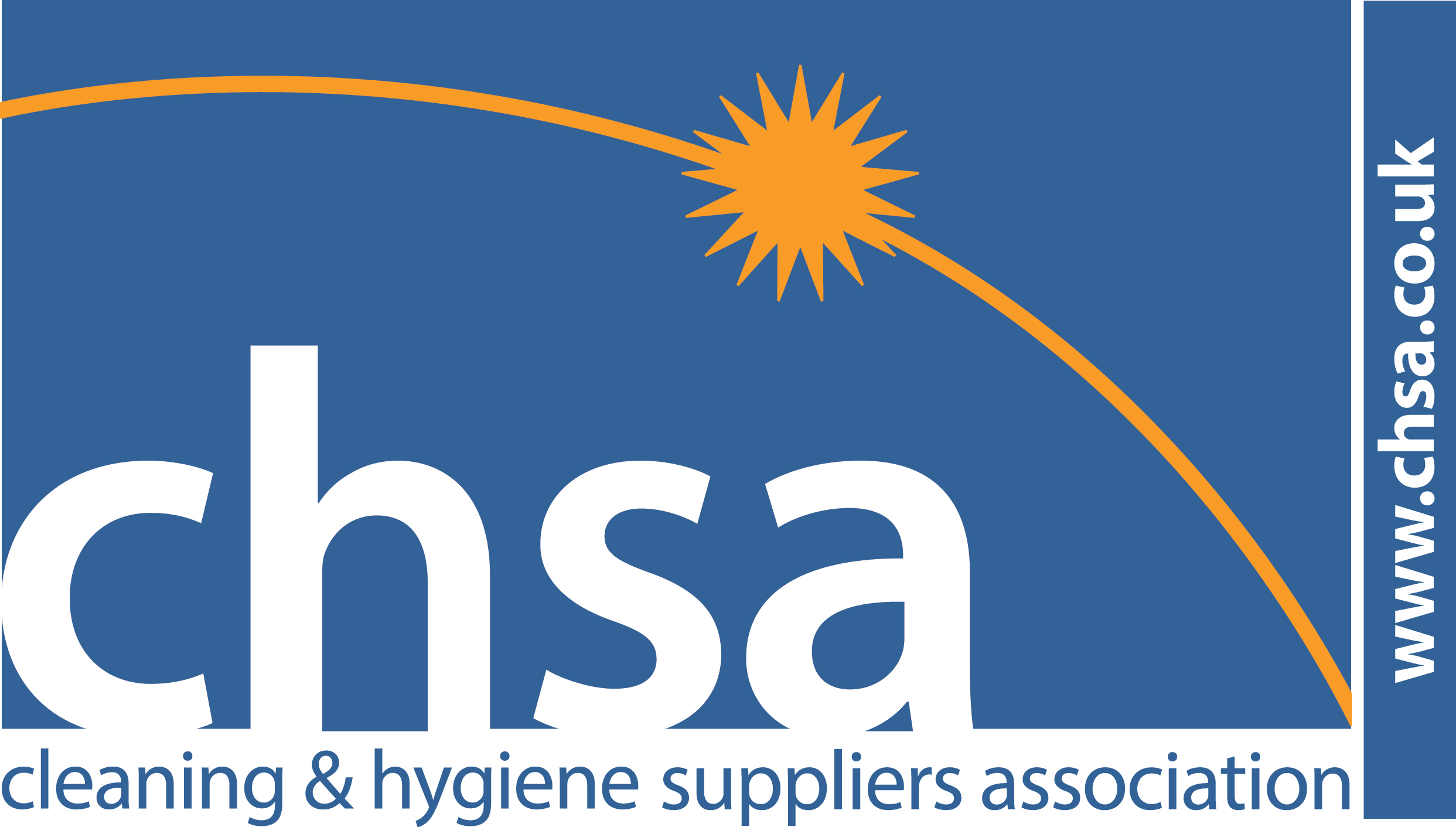 Run by our members for our members, we represent all the major manufacturers and distributors supplying cleaning and hygiene products in the UK.
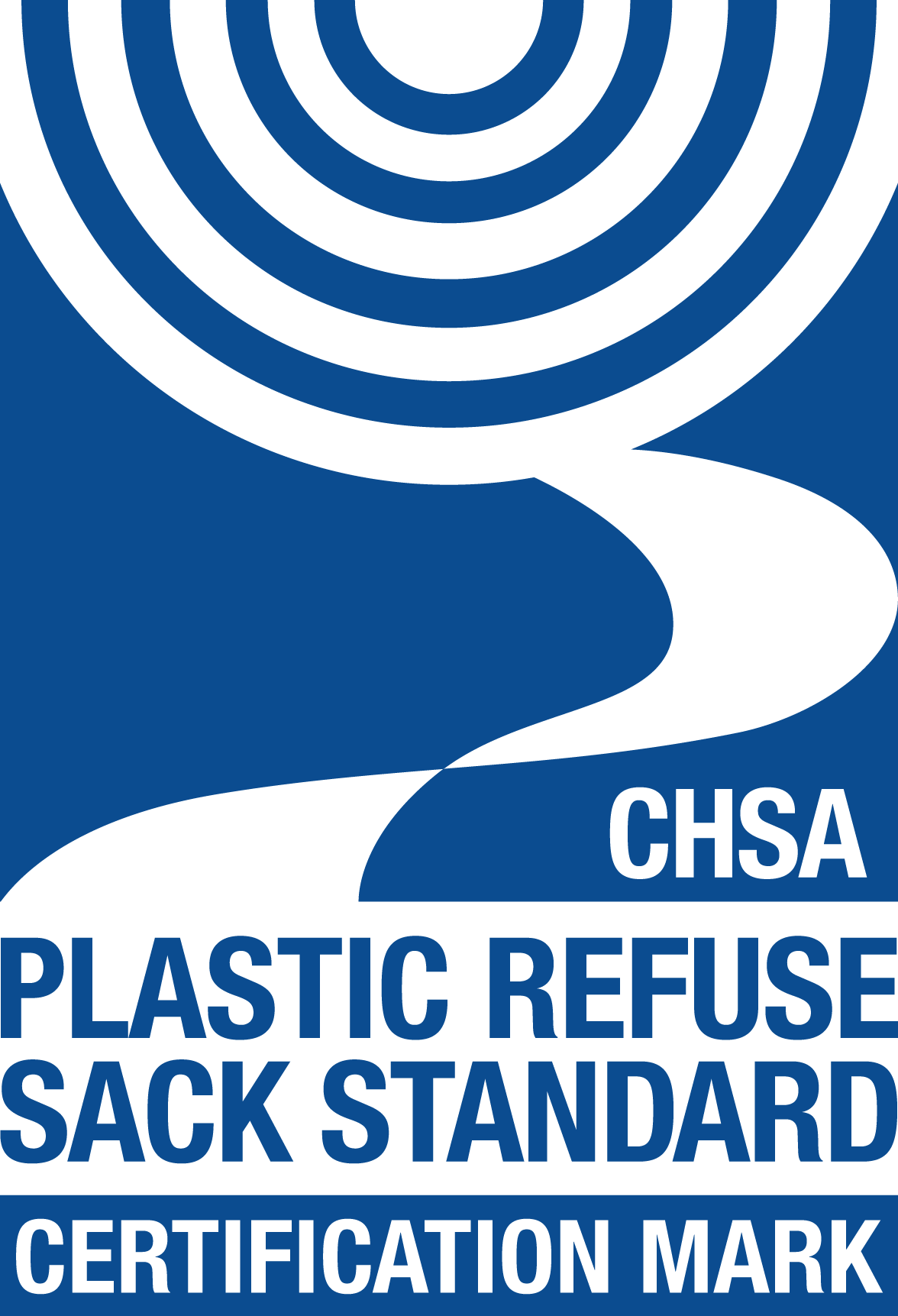 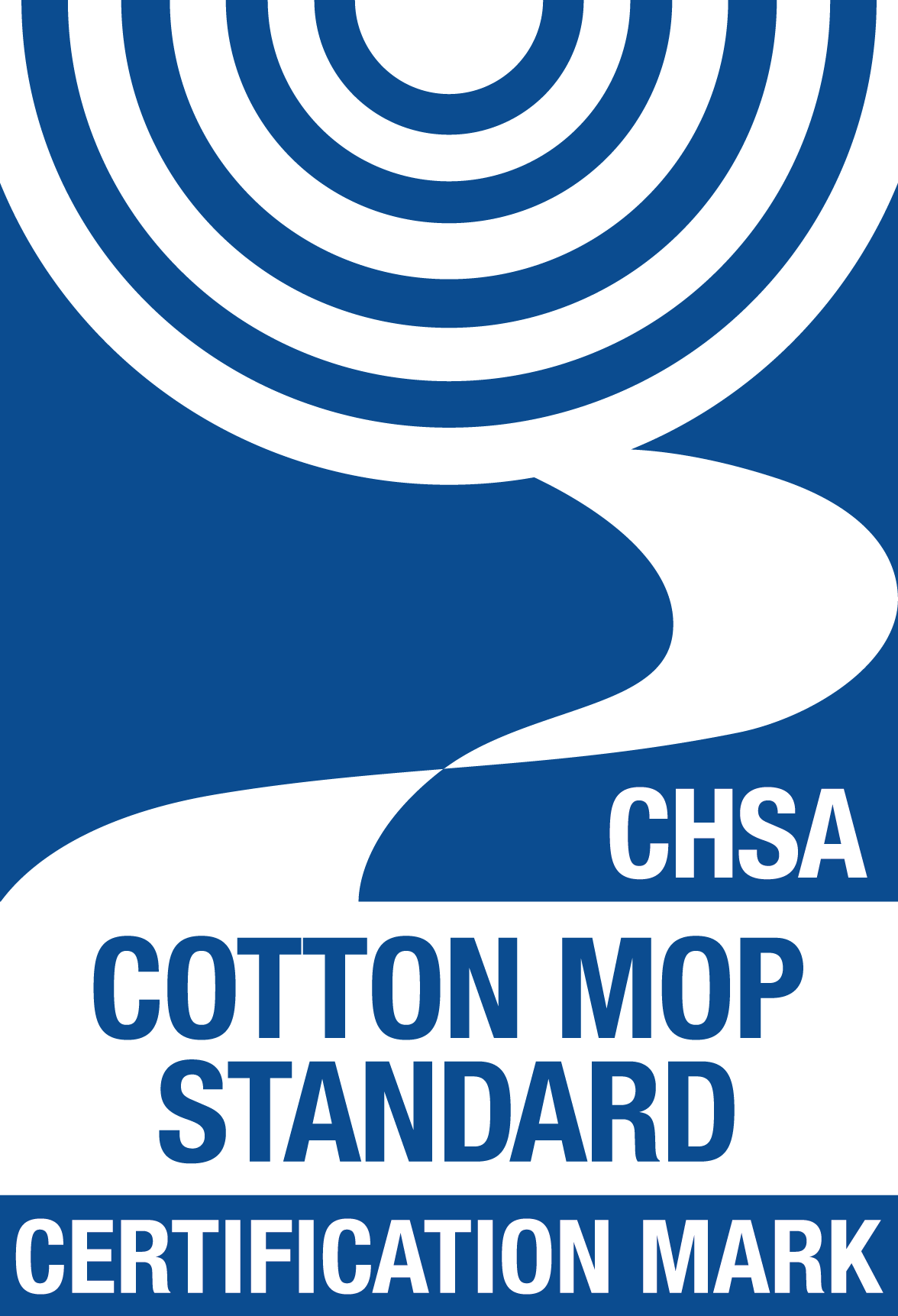 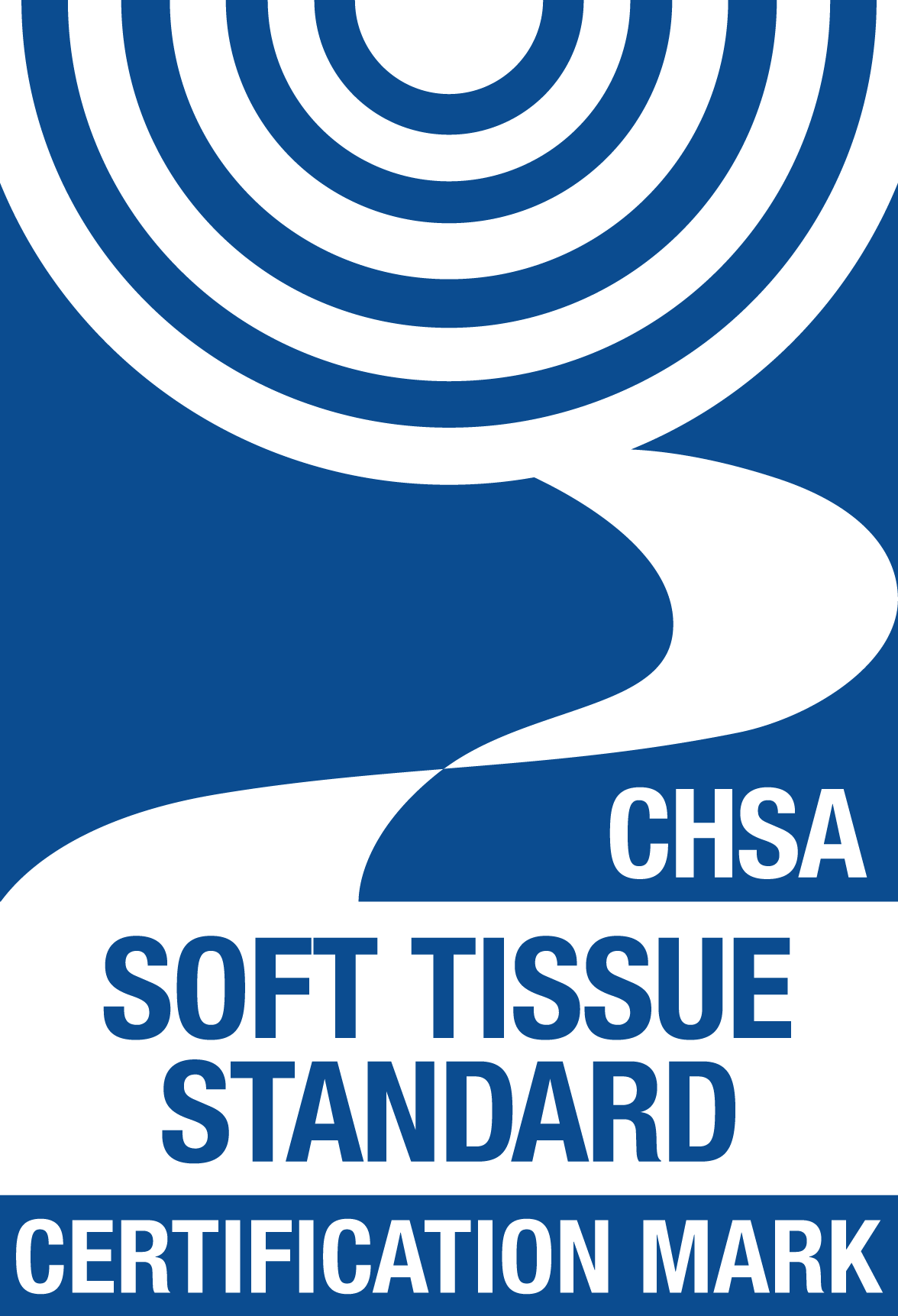 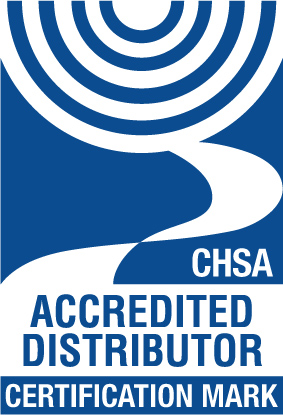 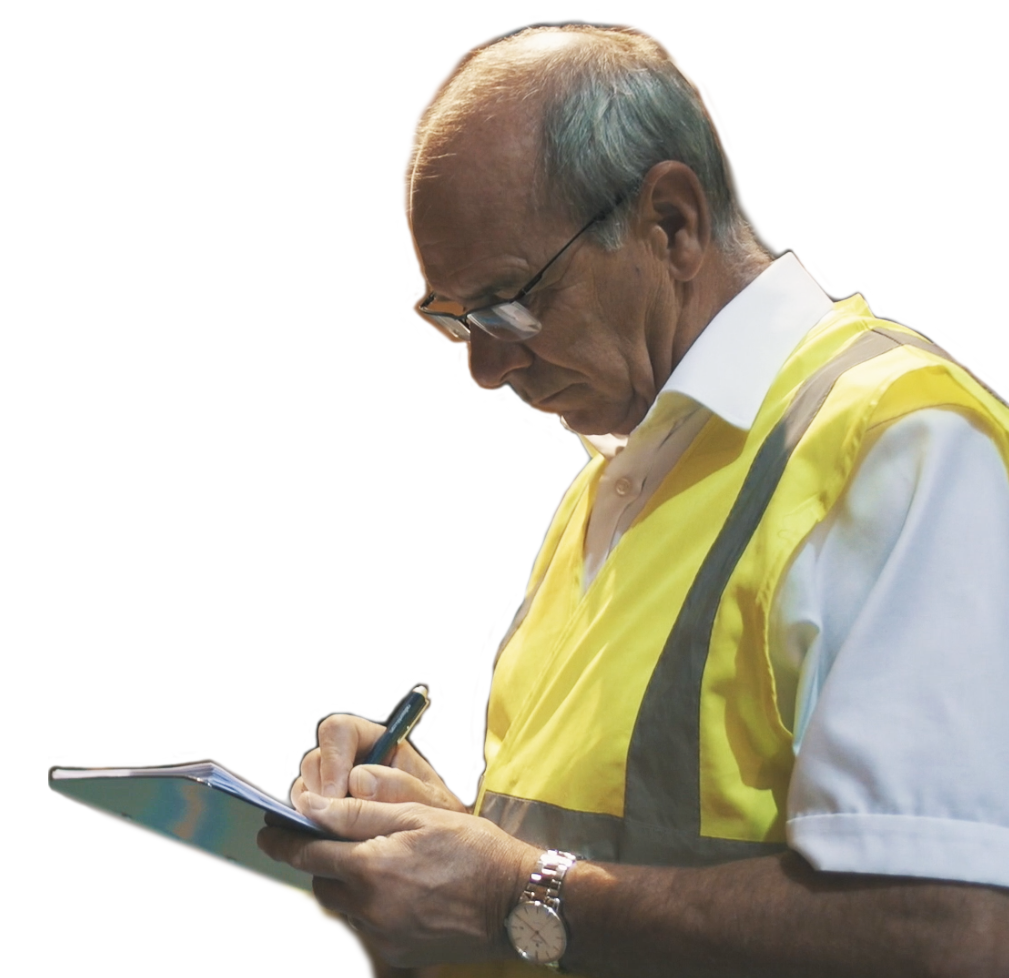 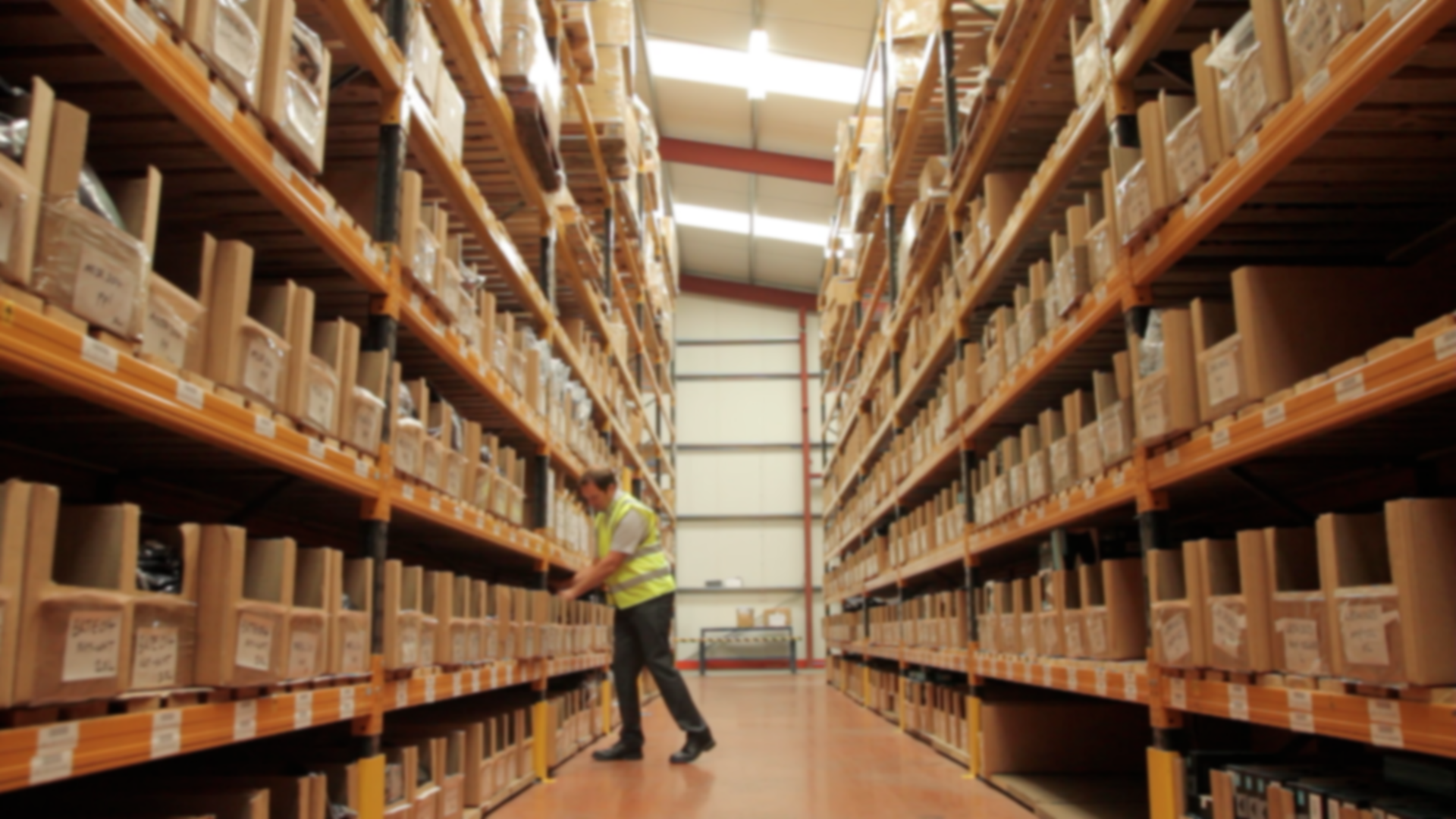 The challenges faced by the maturing market in the 90s
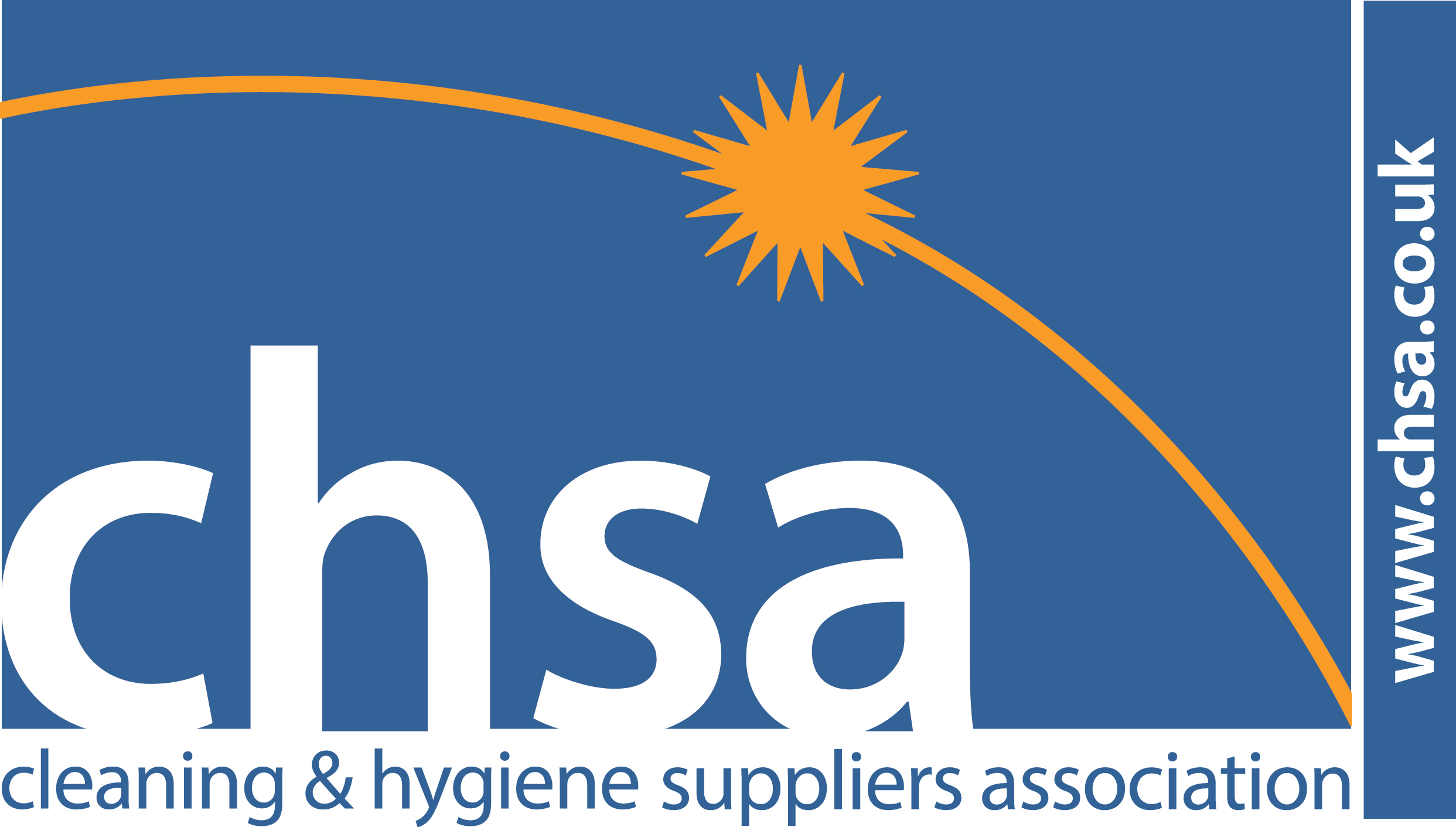 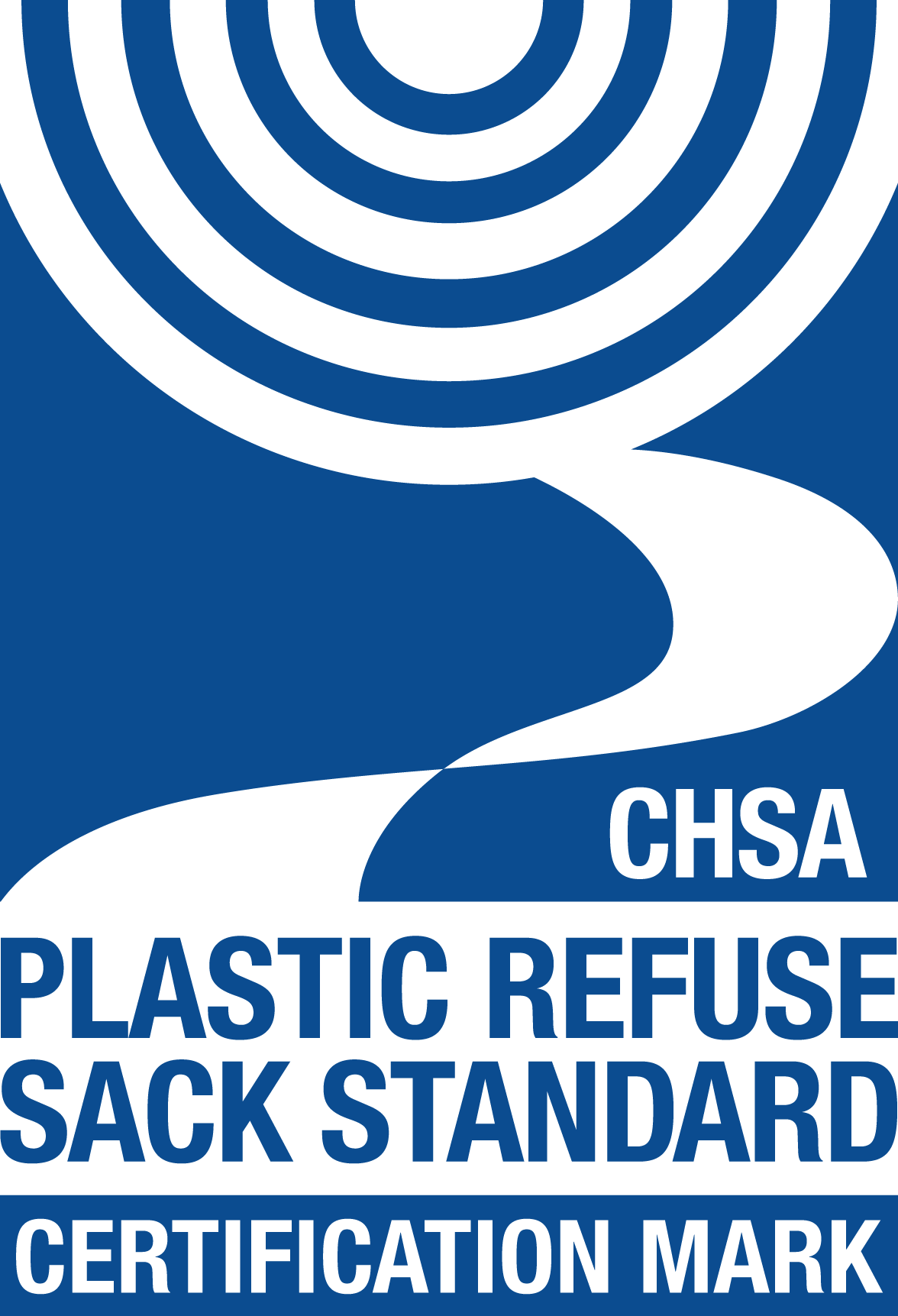 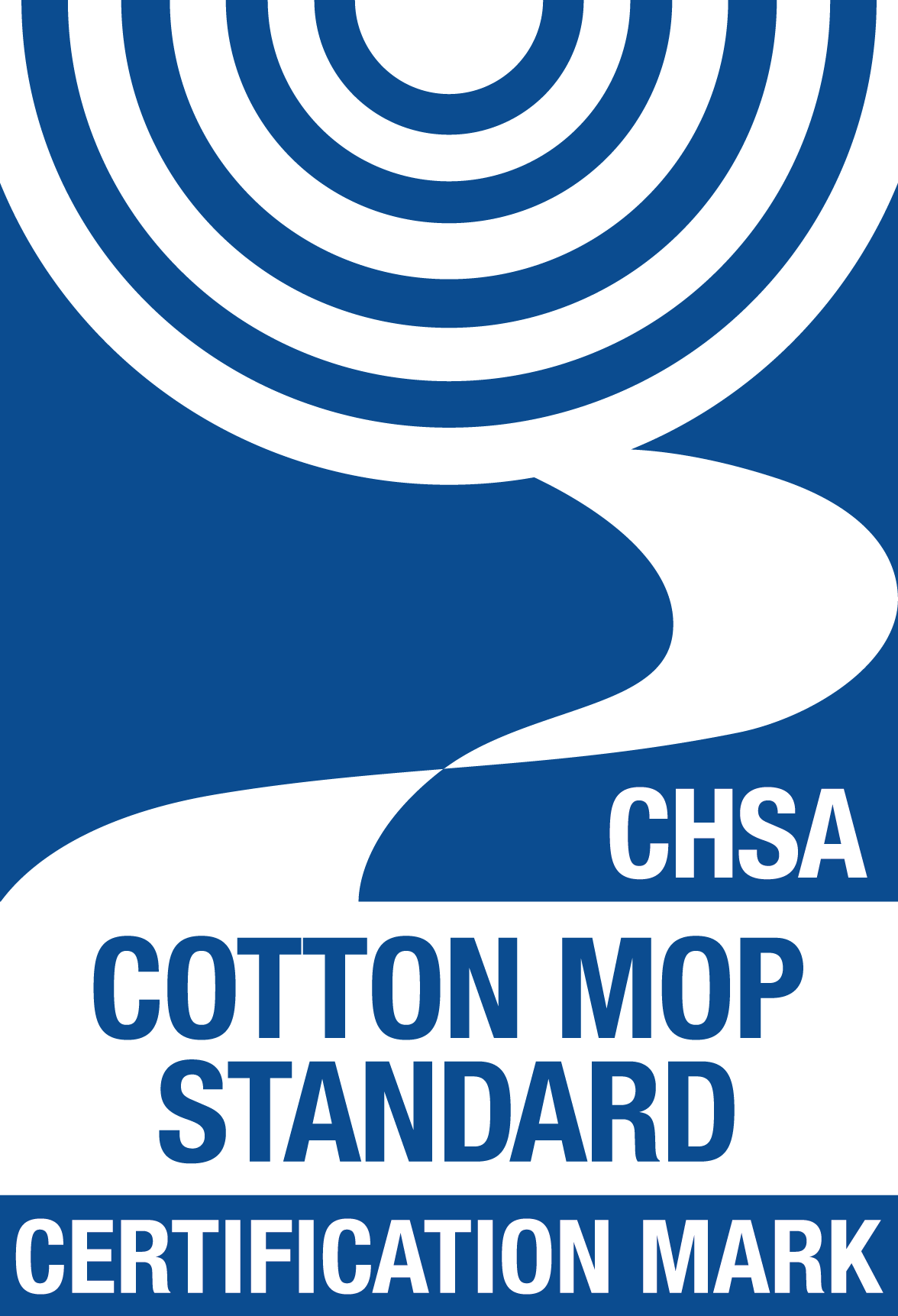 Soft tissue products narrower or shorter
Refuse sacks not fit for purpose
Cotton mops lacking absorbency and with variable weights

Buyers weren’t getting what they paid for!
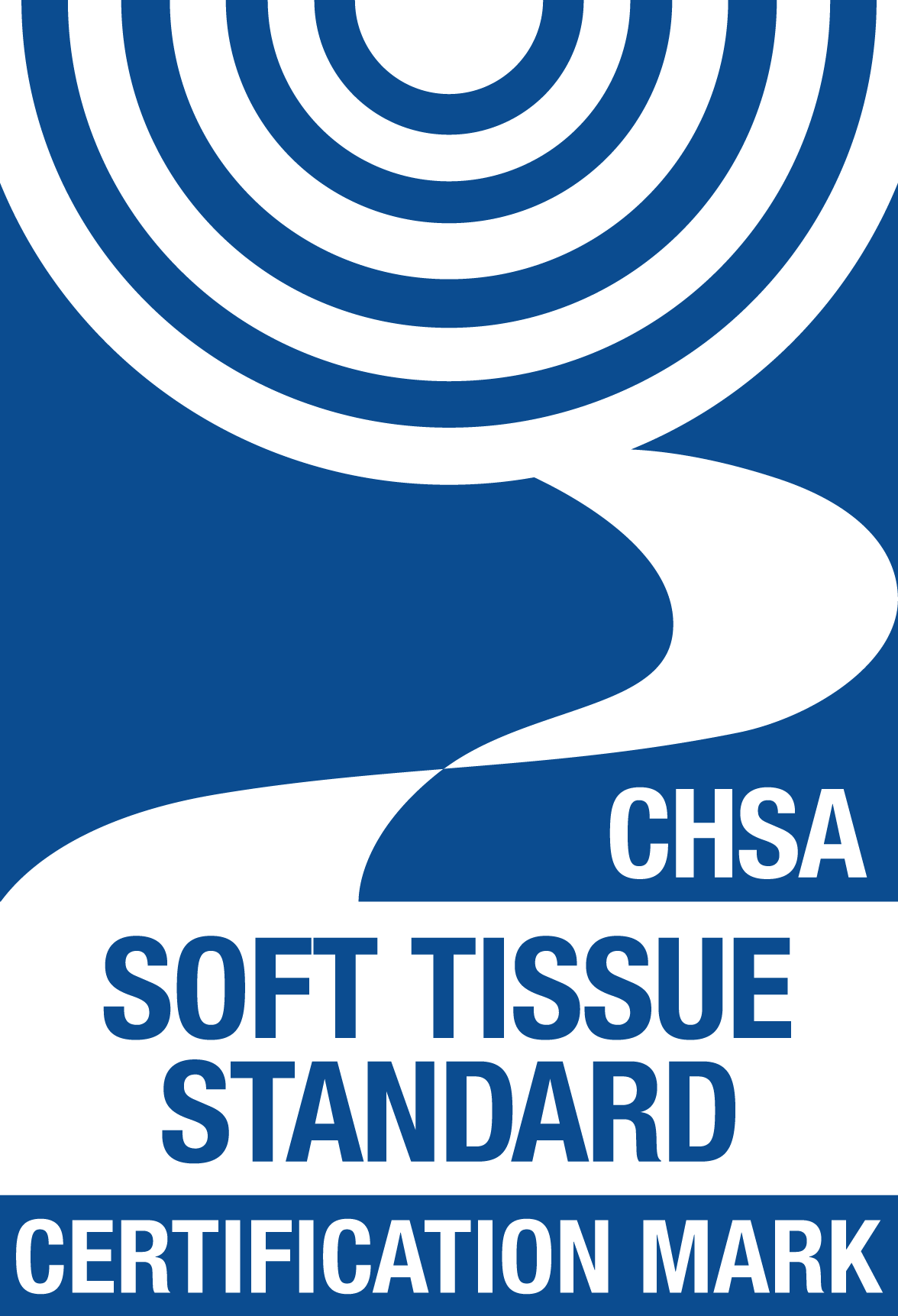 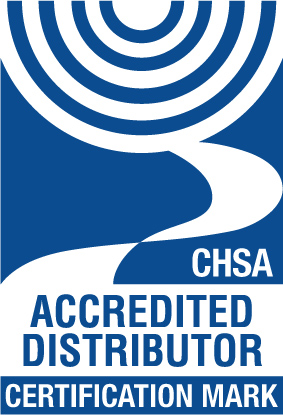 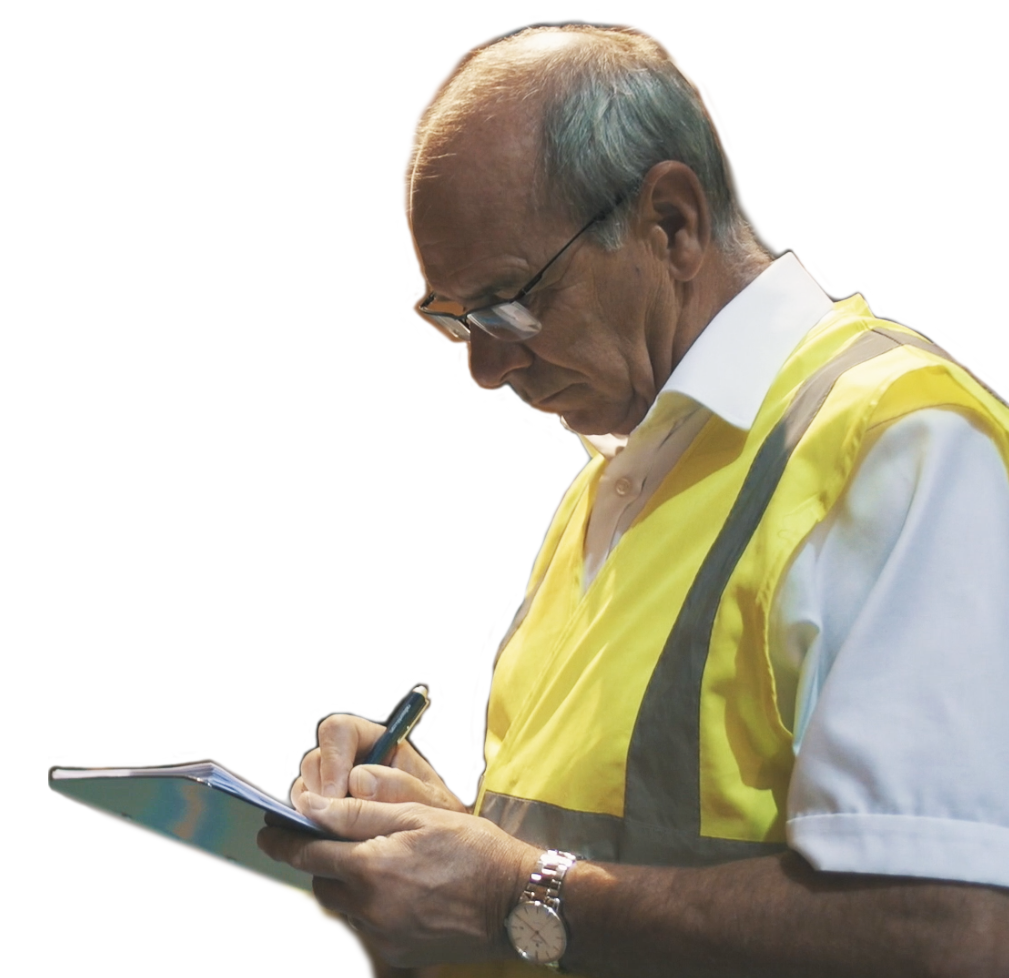 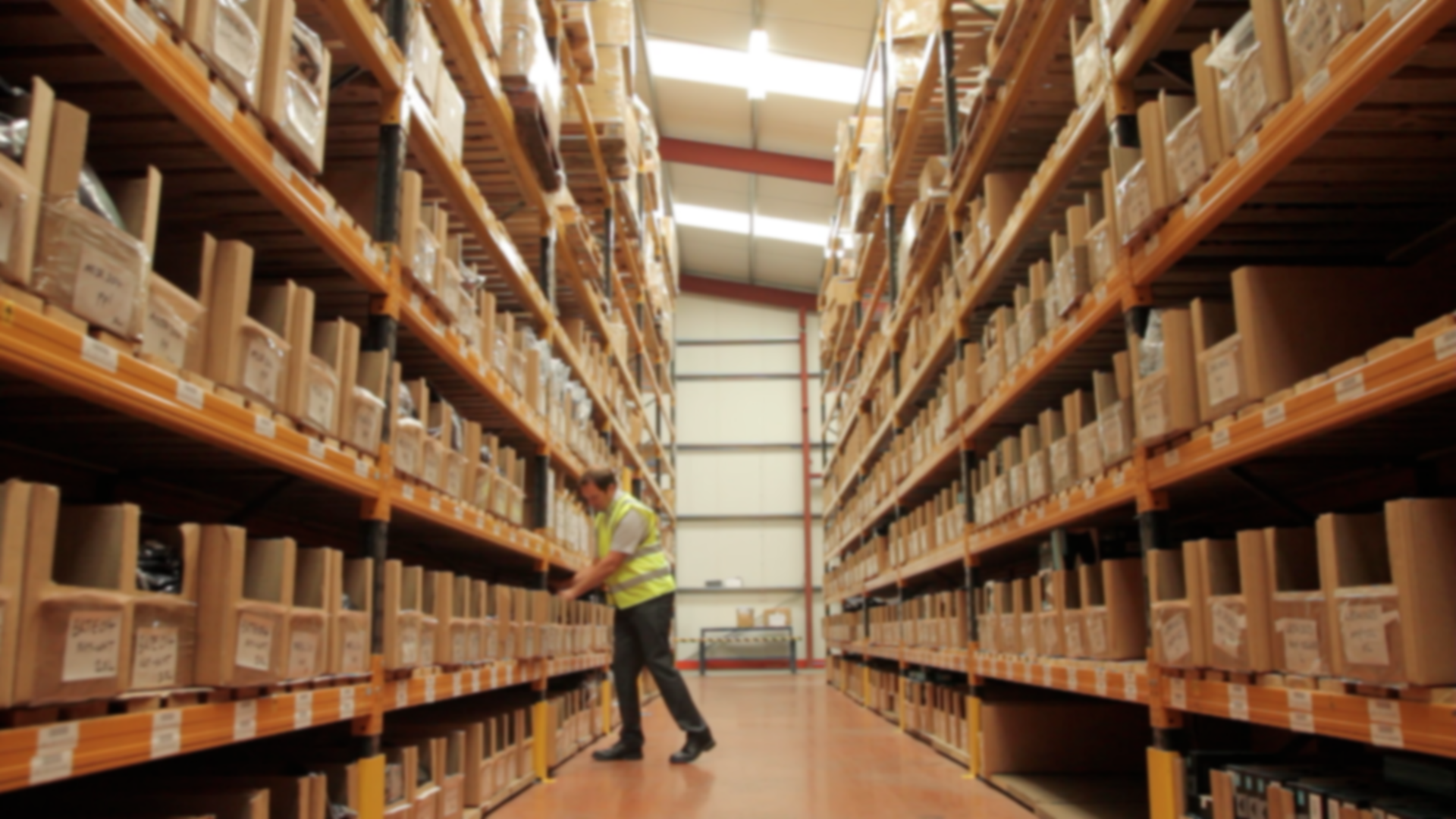 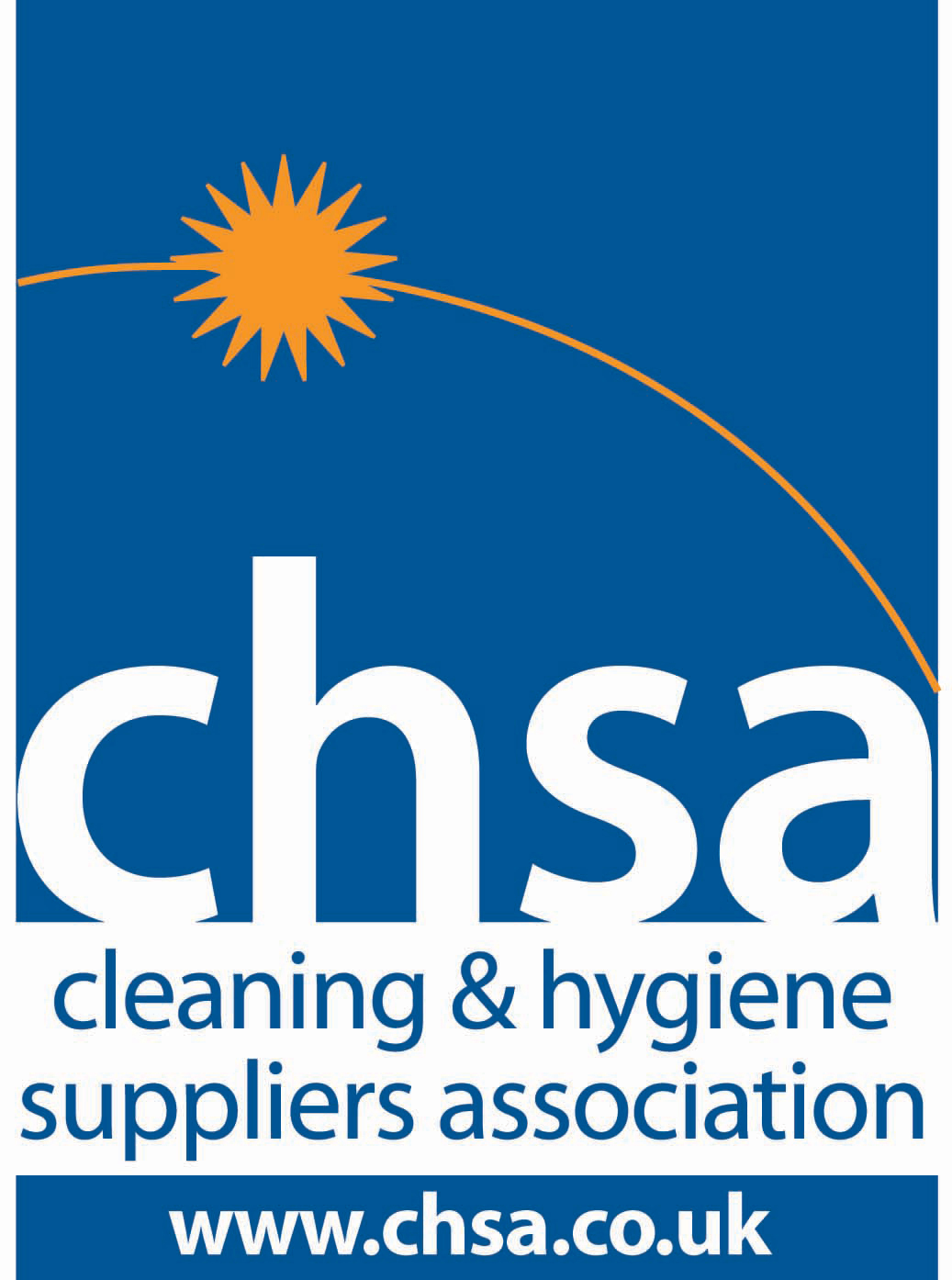 This prompted the CHSA to introduce its Accreditation Schemes
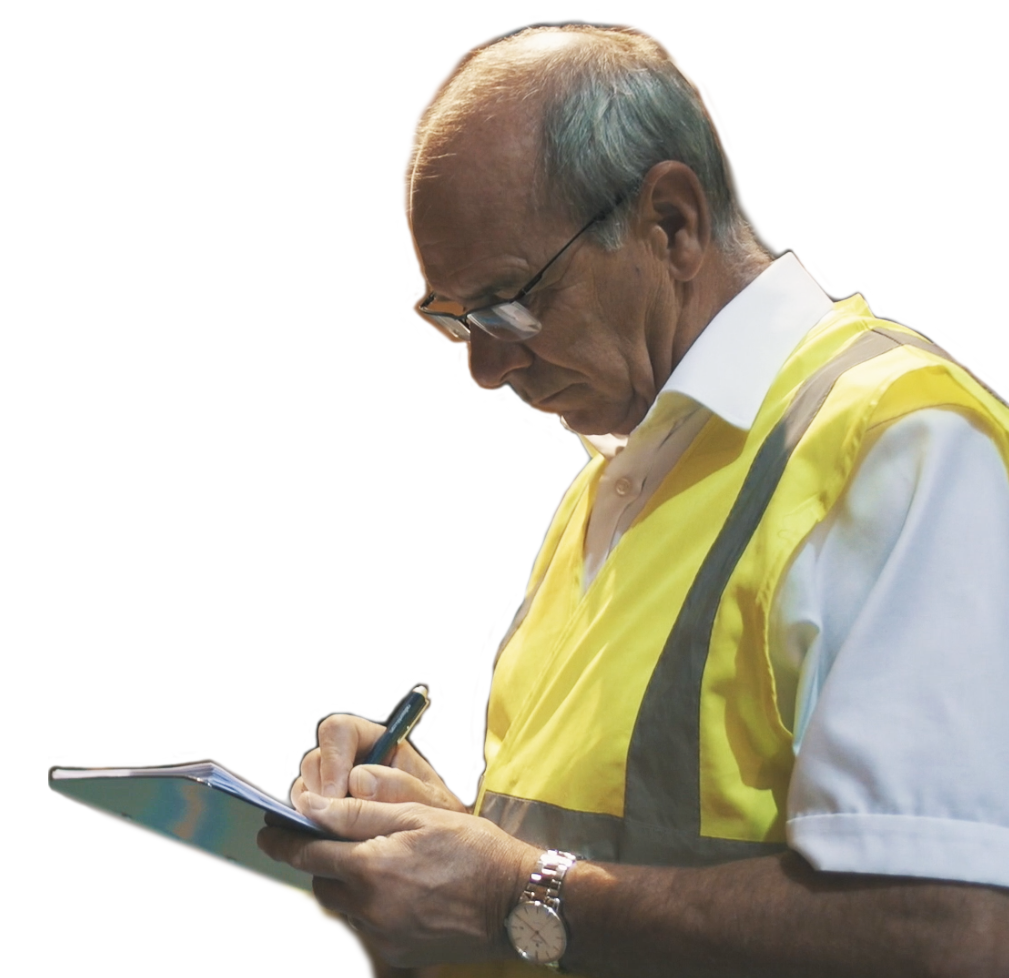 Our Standards. Your Guarantee
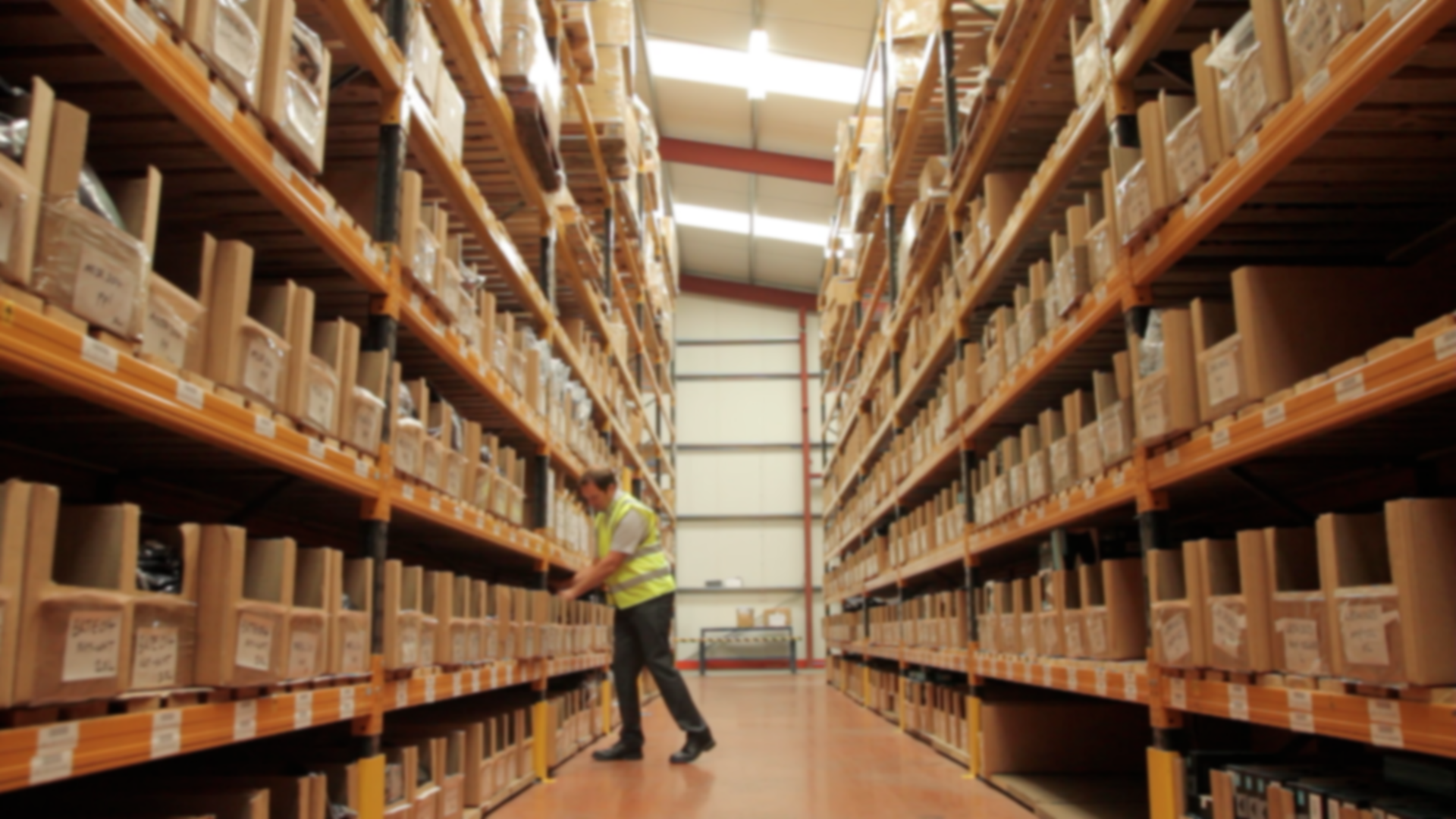 Accreditation schemes
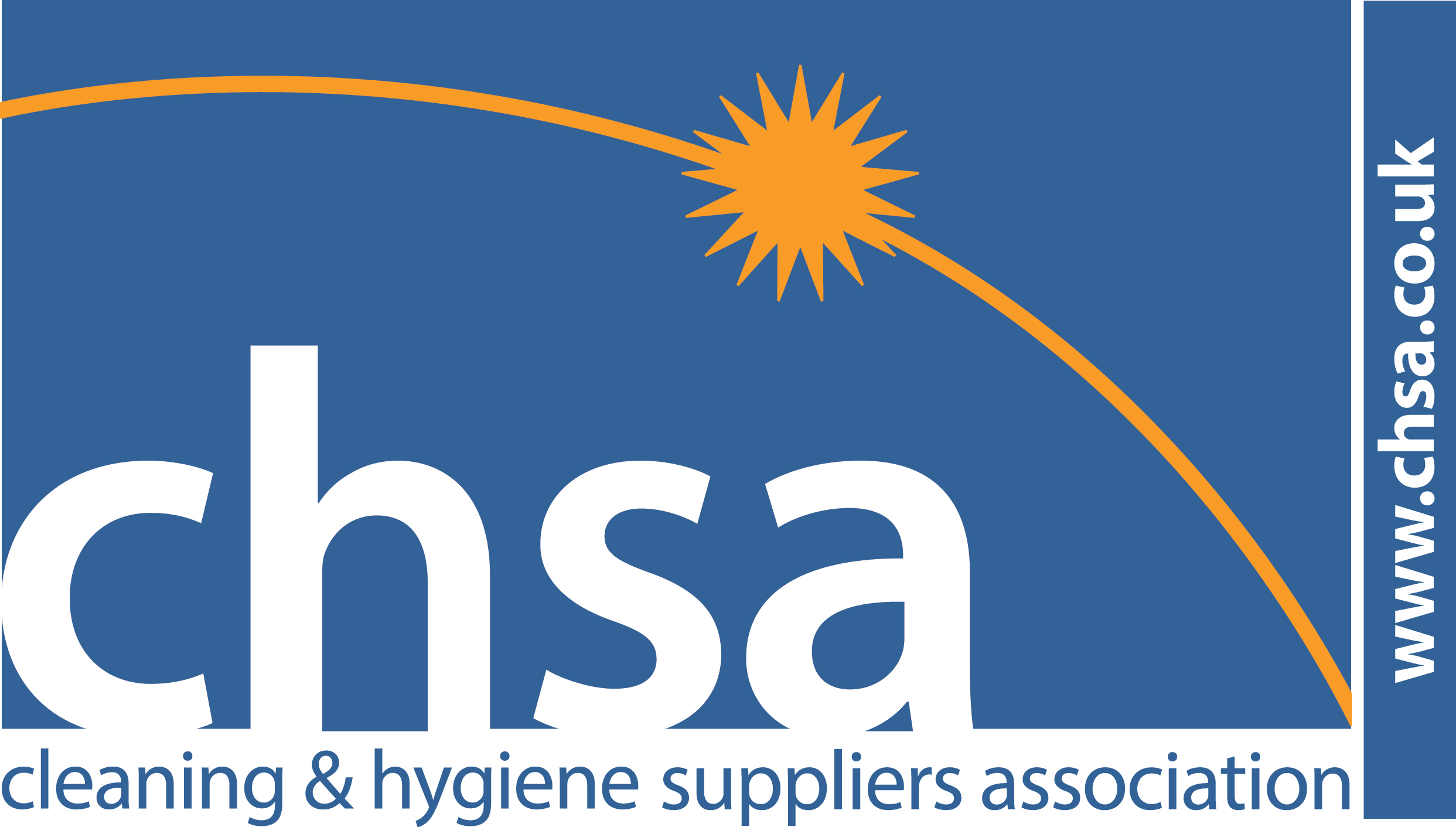 Soft Tissue Scheme established in 1997
Plastic Sack Scheme in 2000 and Mop Scheme in 2007
Accredited Distributor Scheme launched in 2017
Cleaning Chemical Scheme launched in 2020

Owned & managed by CHSA Council through Accreditation Scheme Chairman and elected panels from each of the Schemes
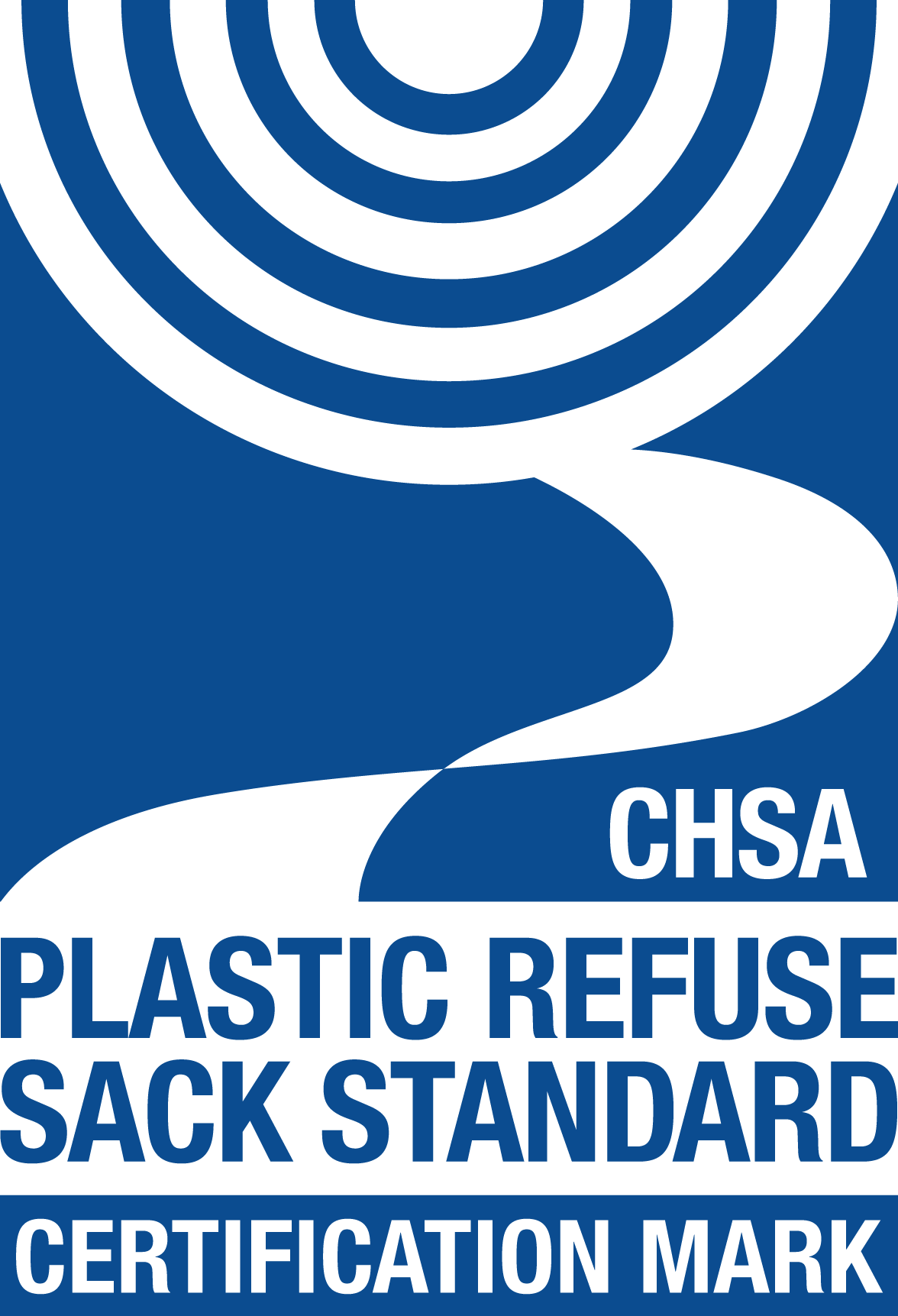 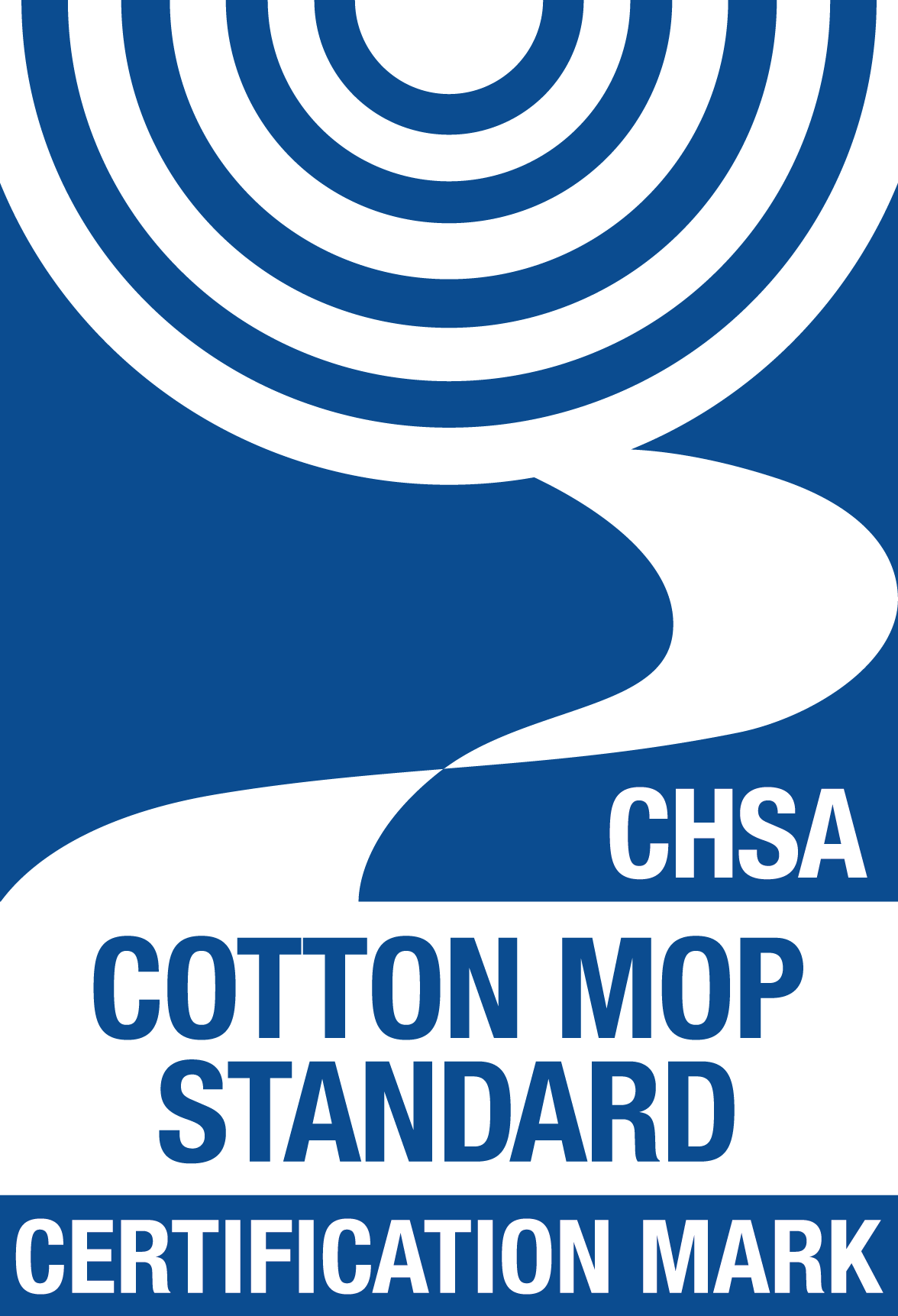 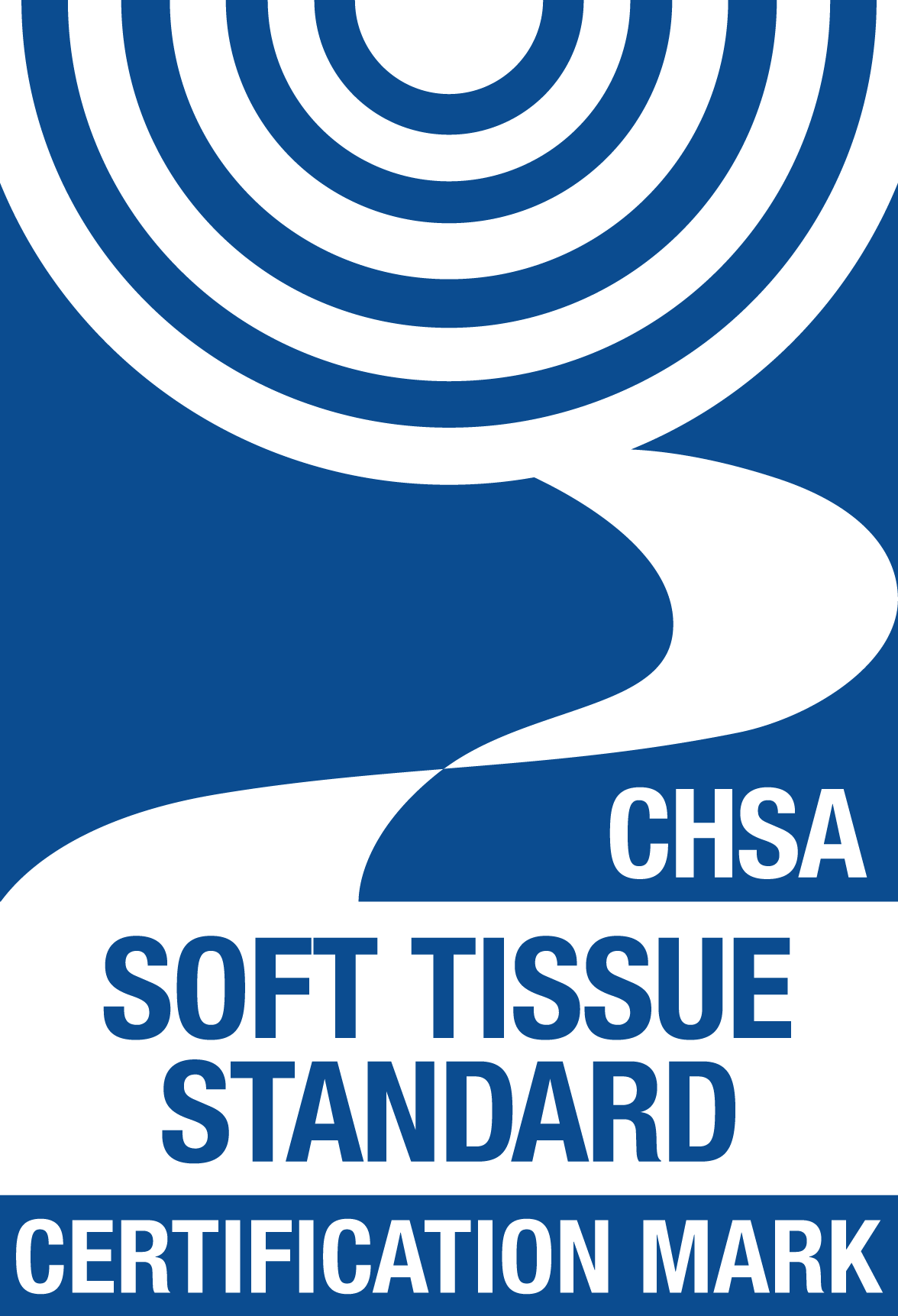 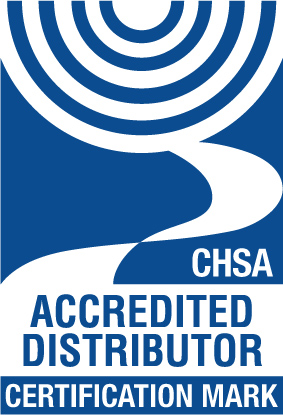 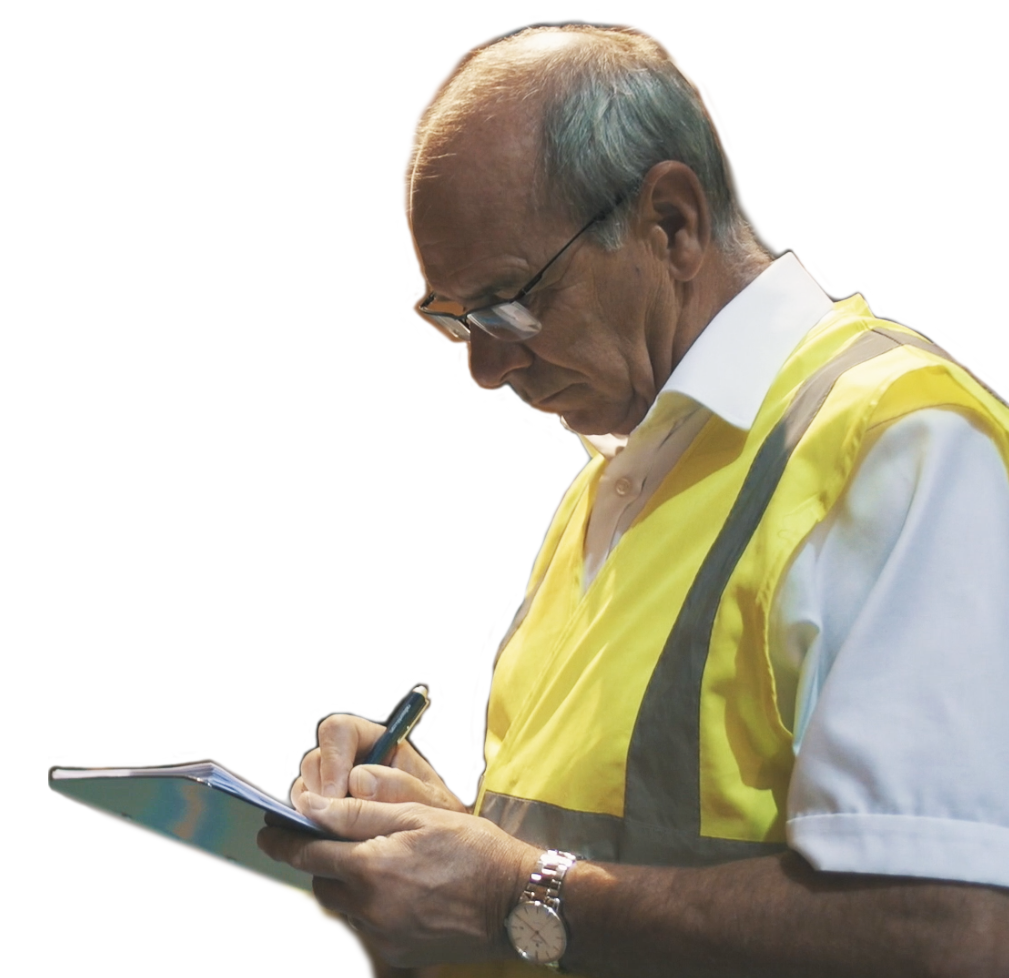 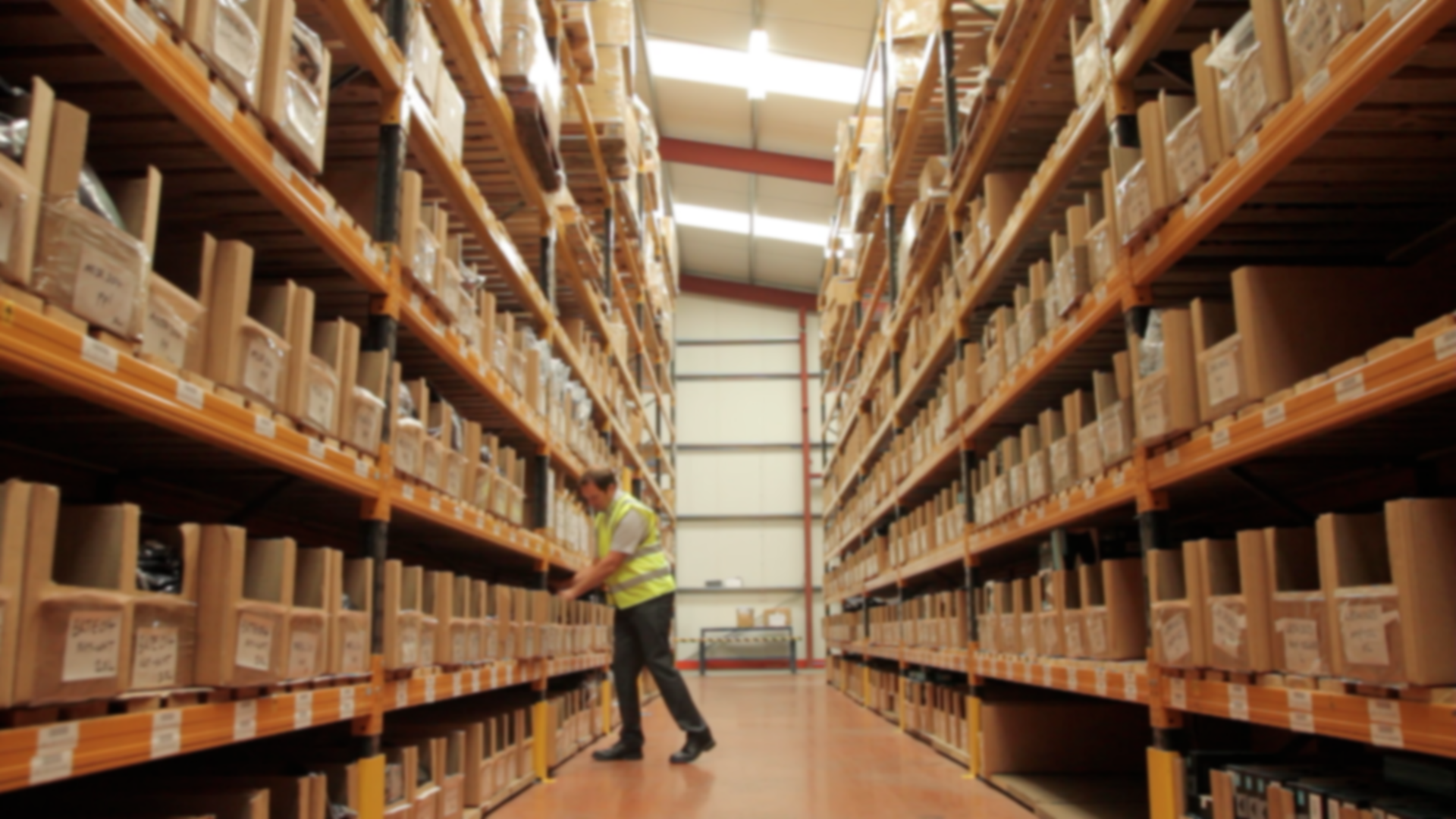 Accreditation ensures
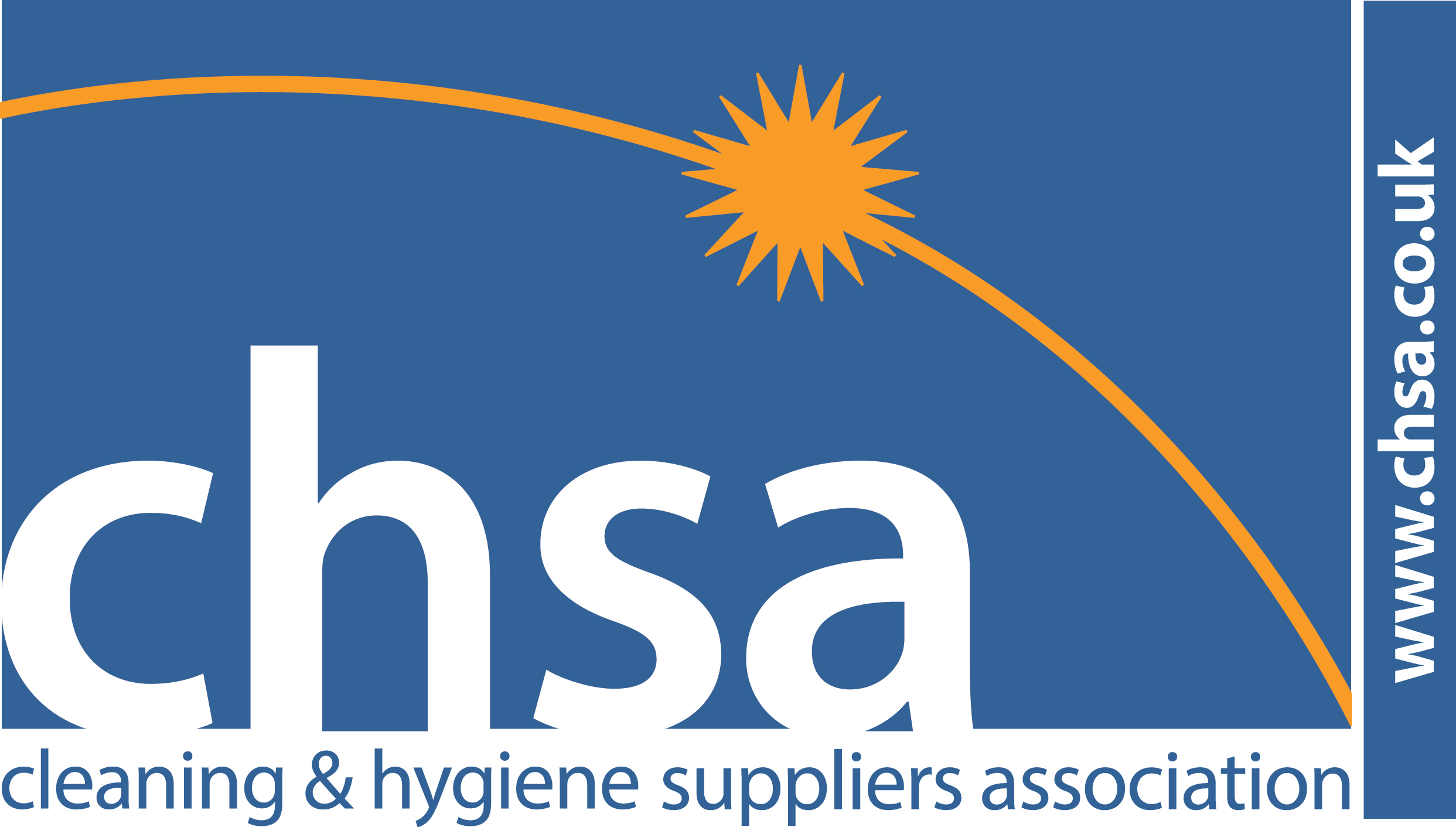 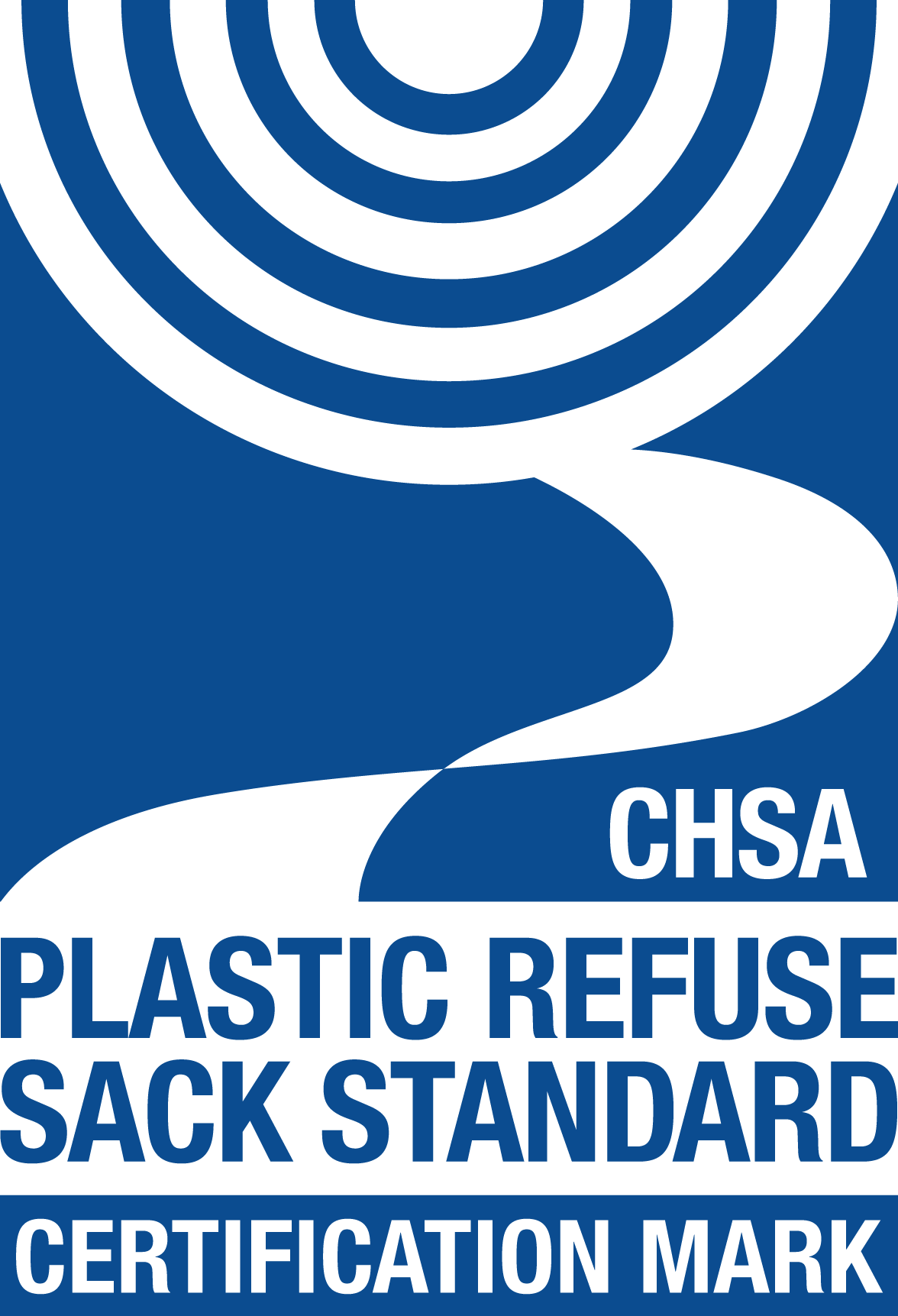 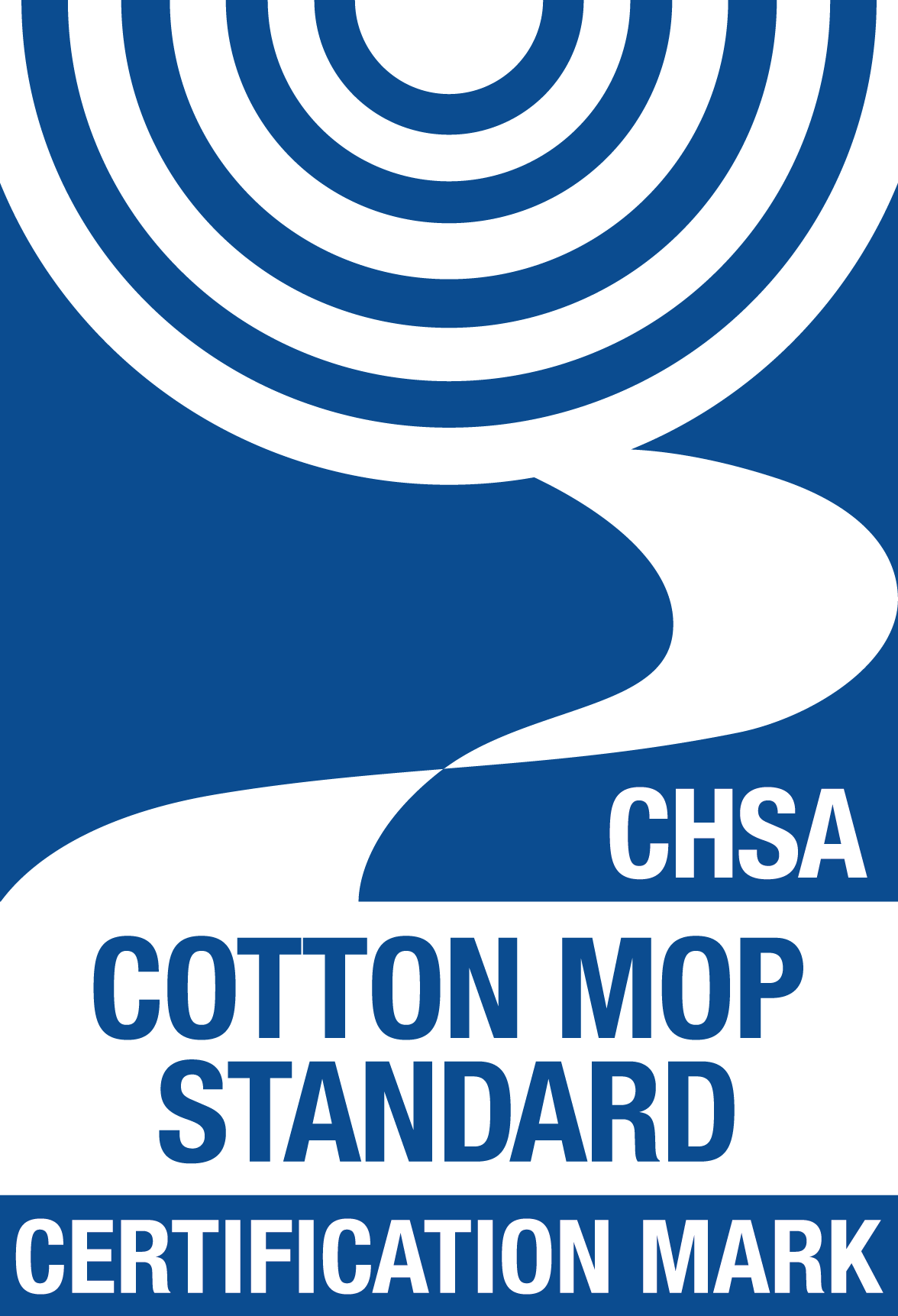 Consistency of supply: customers receive what they order
Accurate labelling: customers get what they pay for
Fully audited manufacturers
Full traceability to manufacturer and batch

What is on the box is what’s in the box!
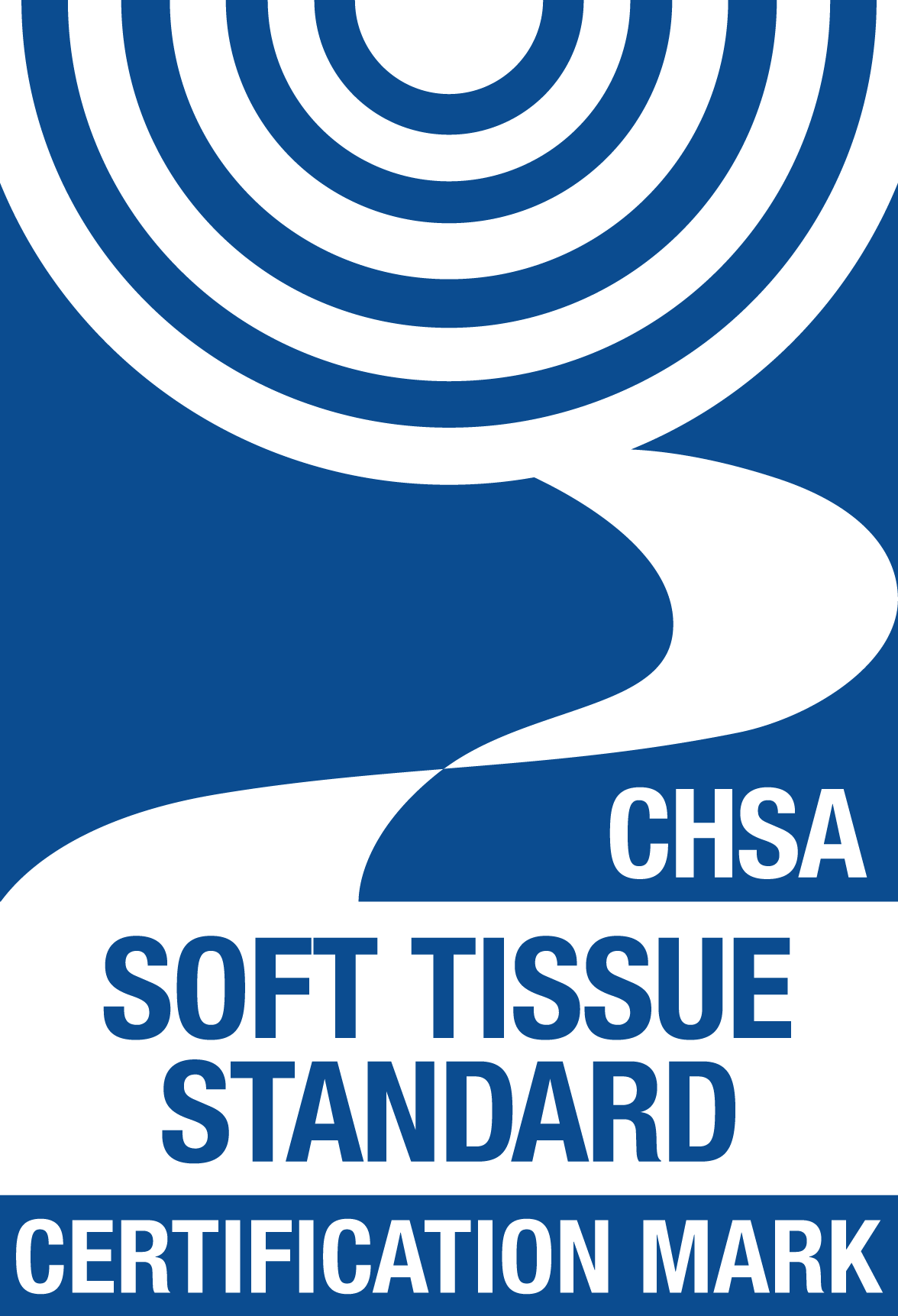 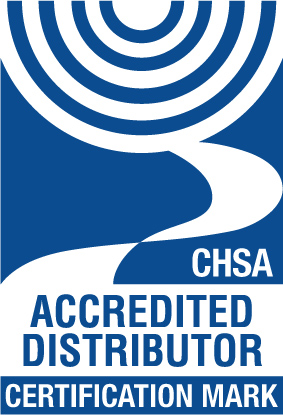 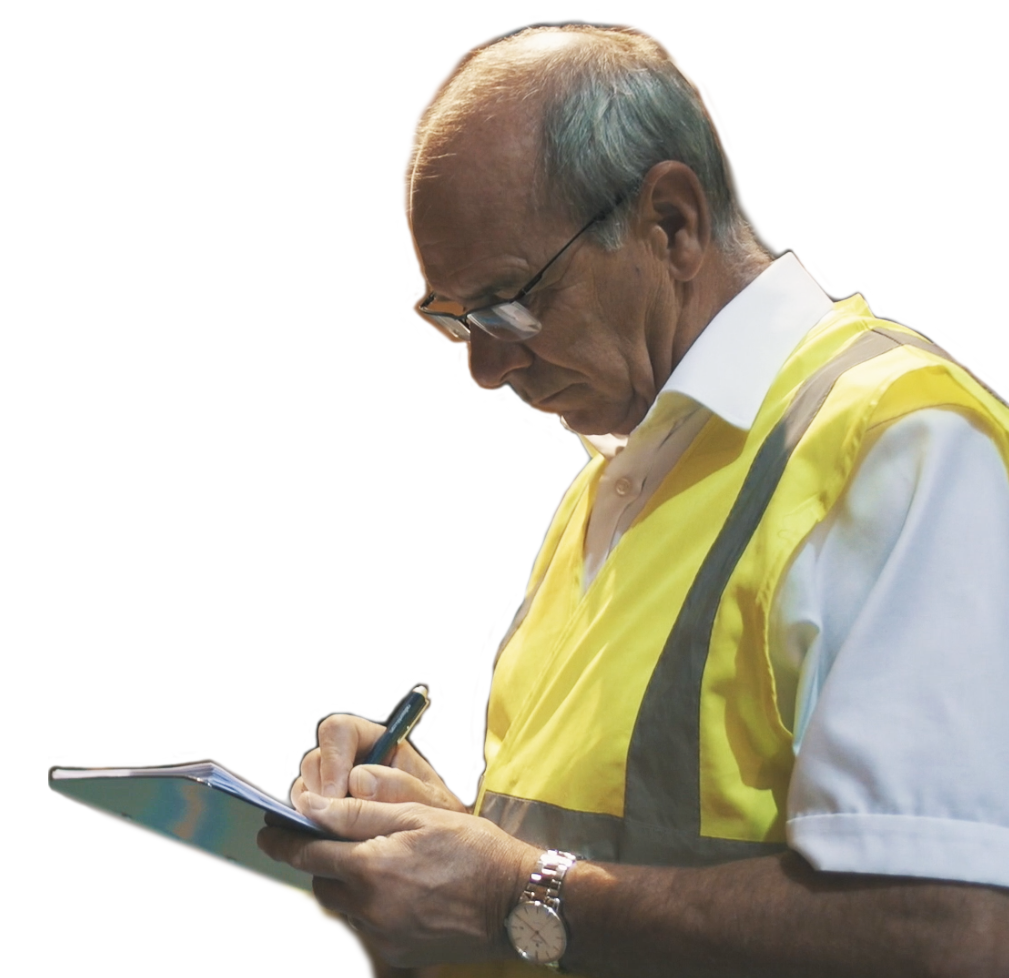 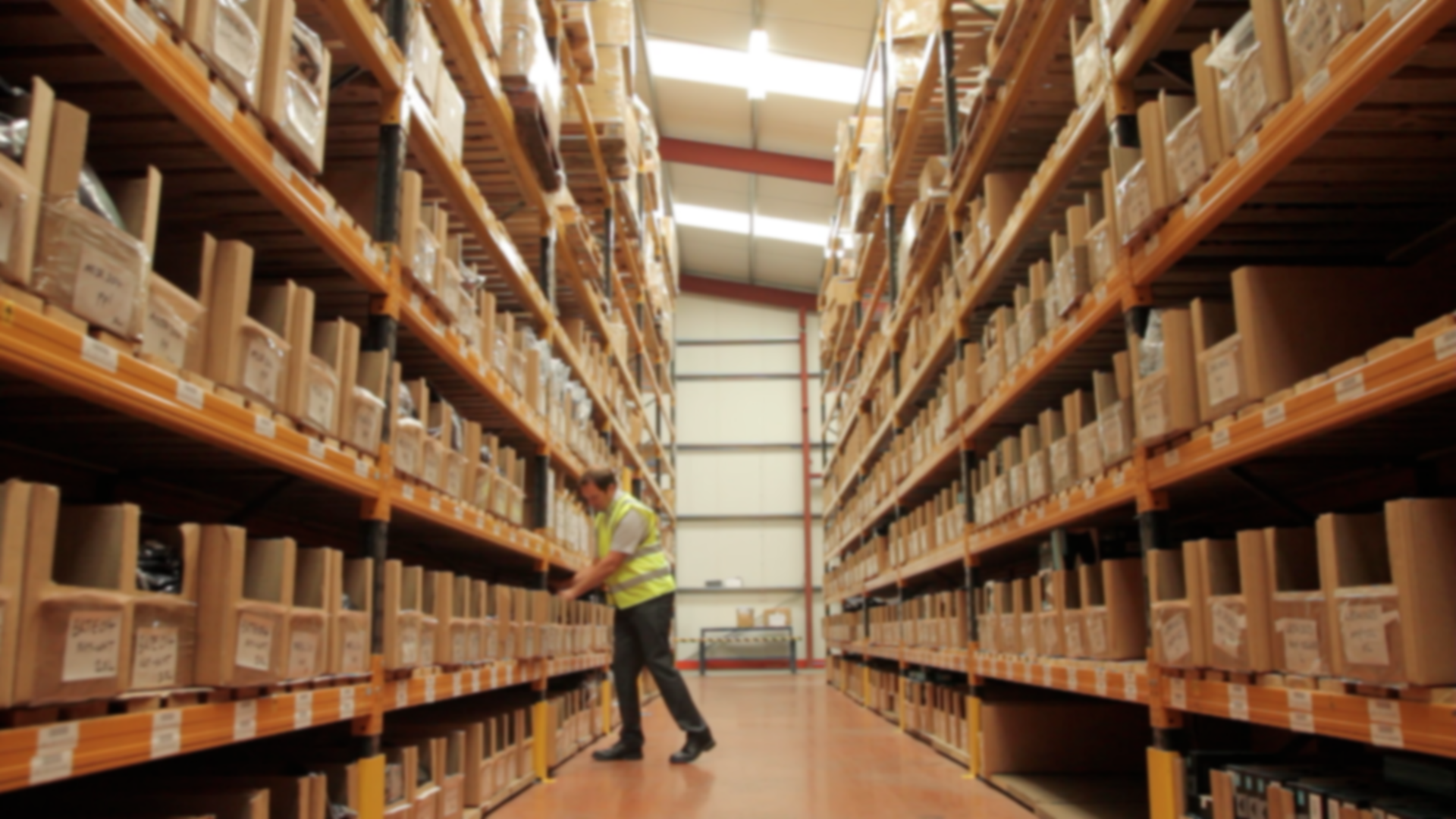 Independent inspection
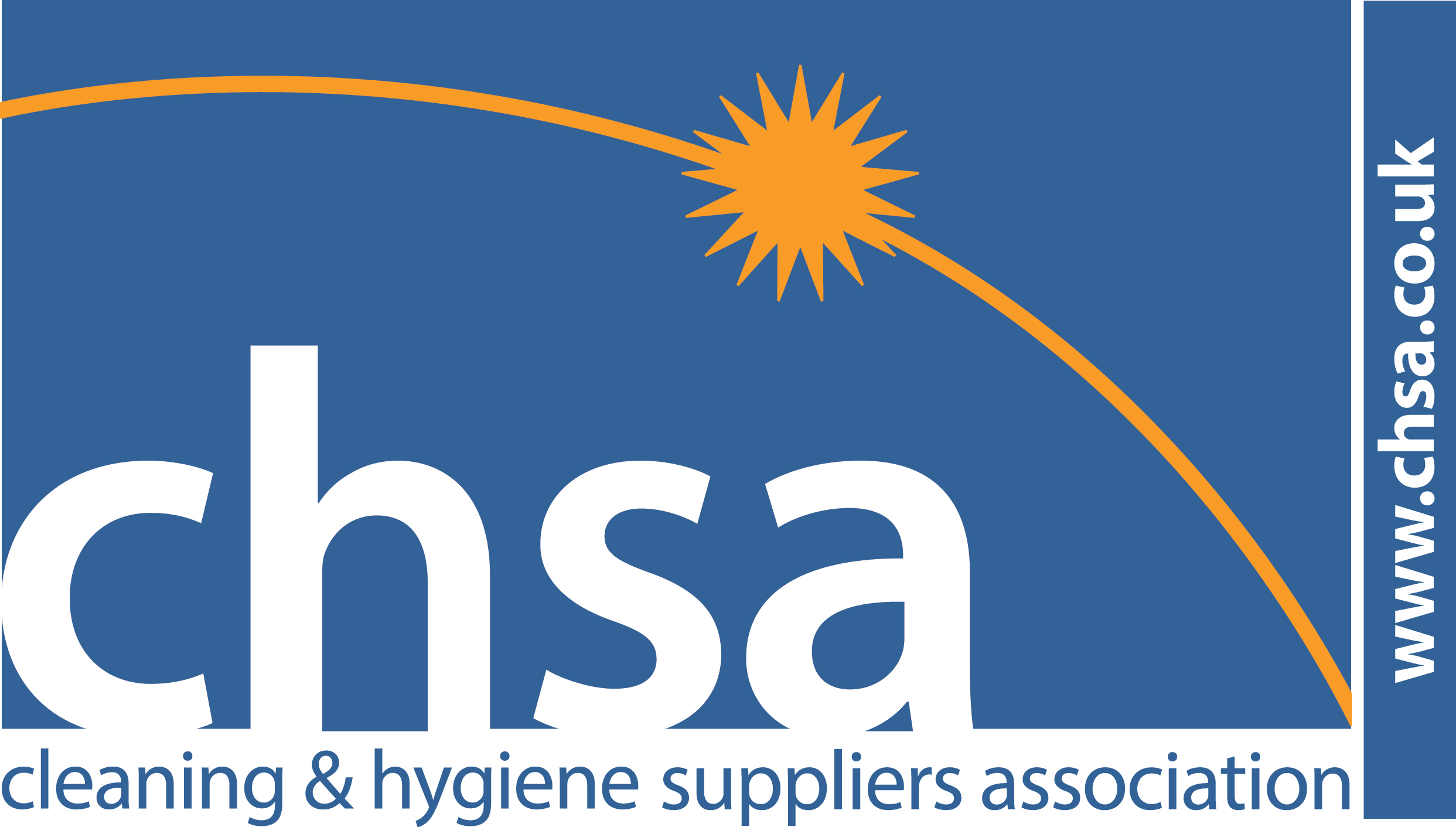 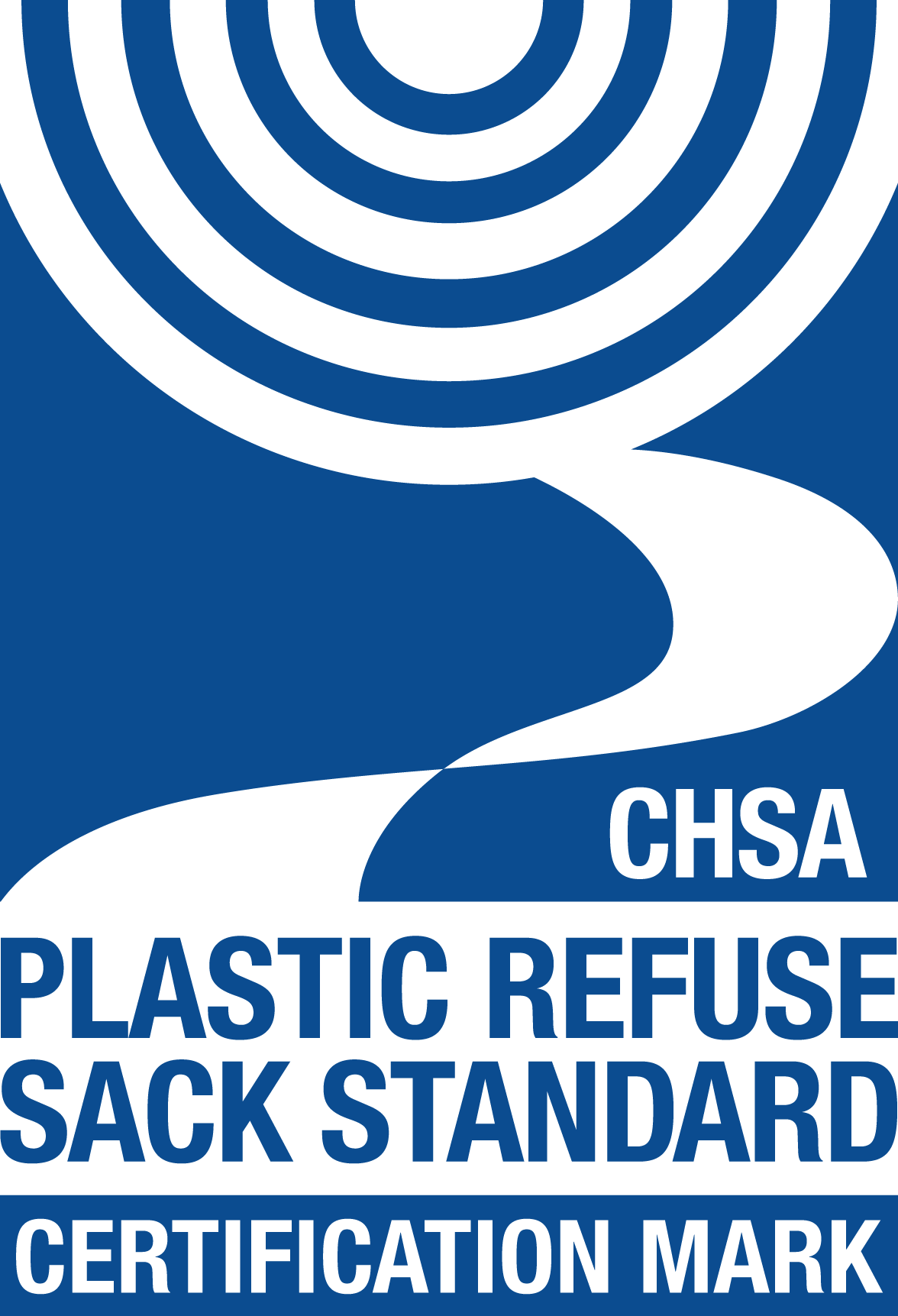 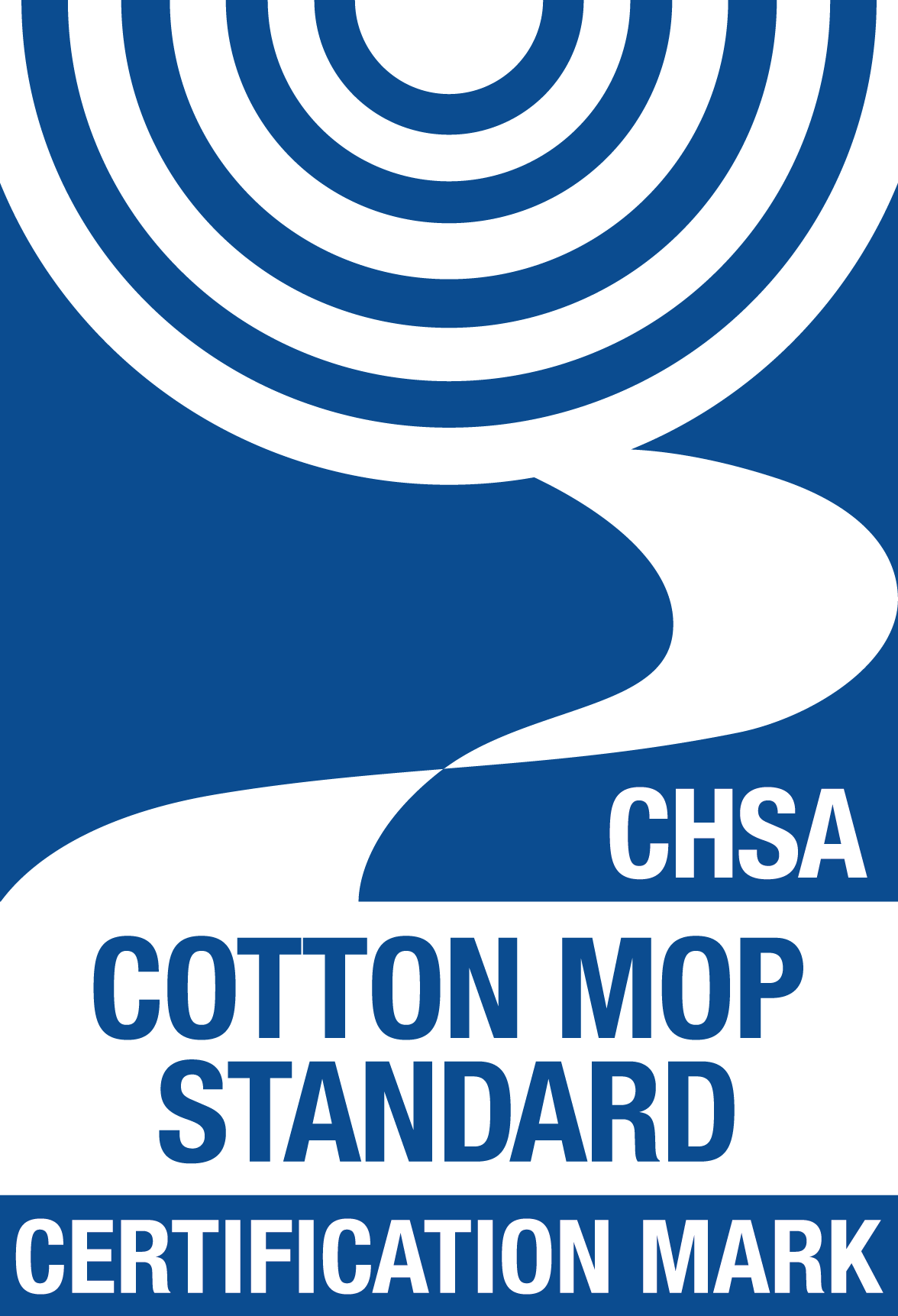 Independent Inspector, Martin Yates
Members visited repeatedly each year
Products selected from warehouse and occasionally production line 
Label compliance, dimensions, drop test, absorbency
Quality systems audited

Failure to comply may result in expulsion
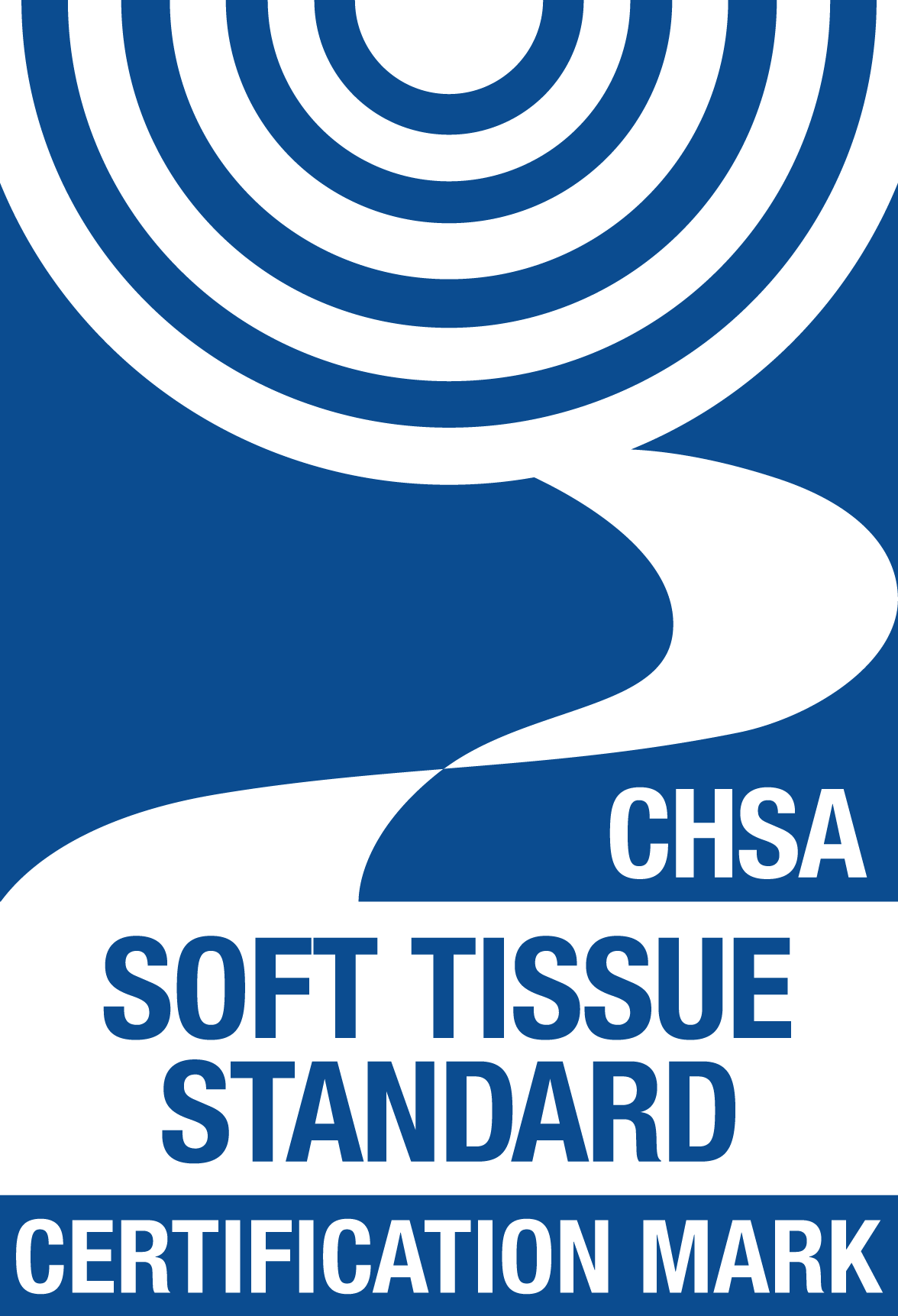 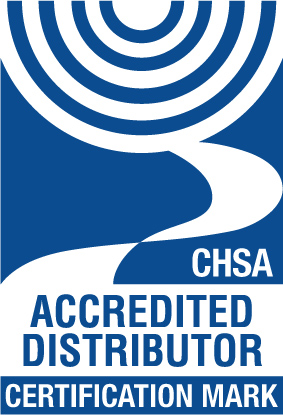 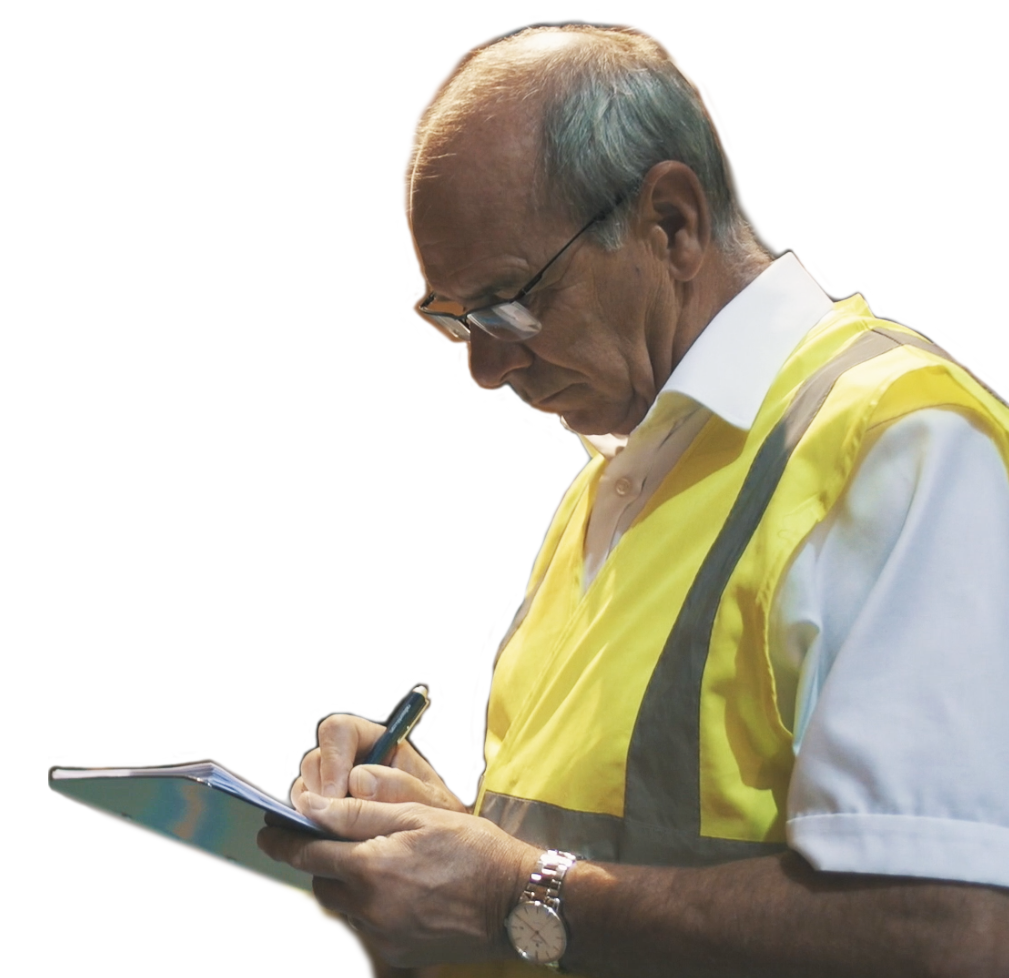 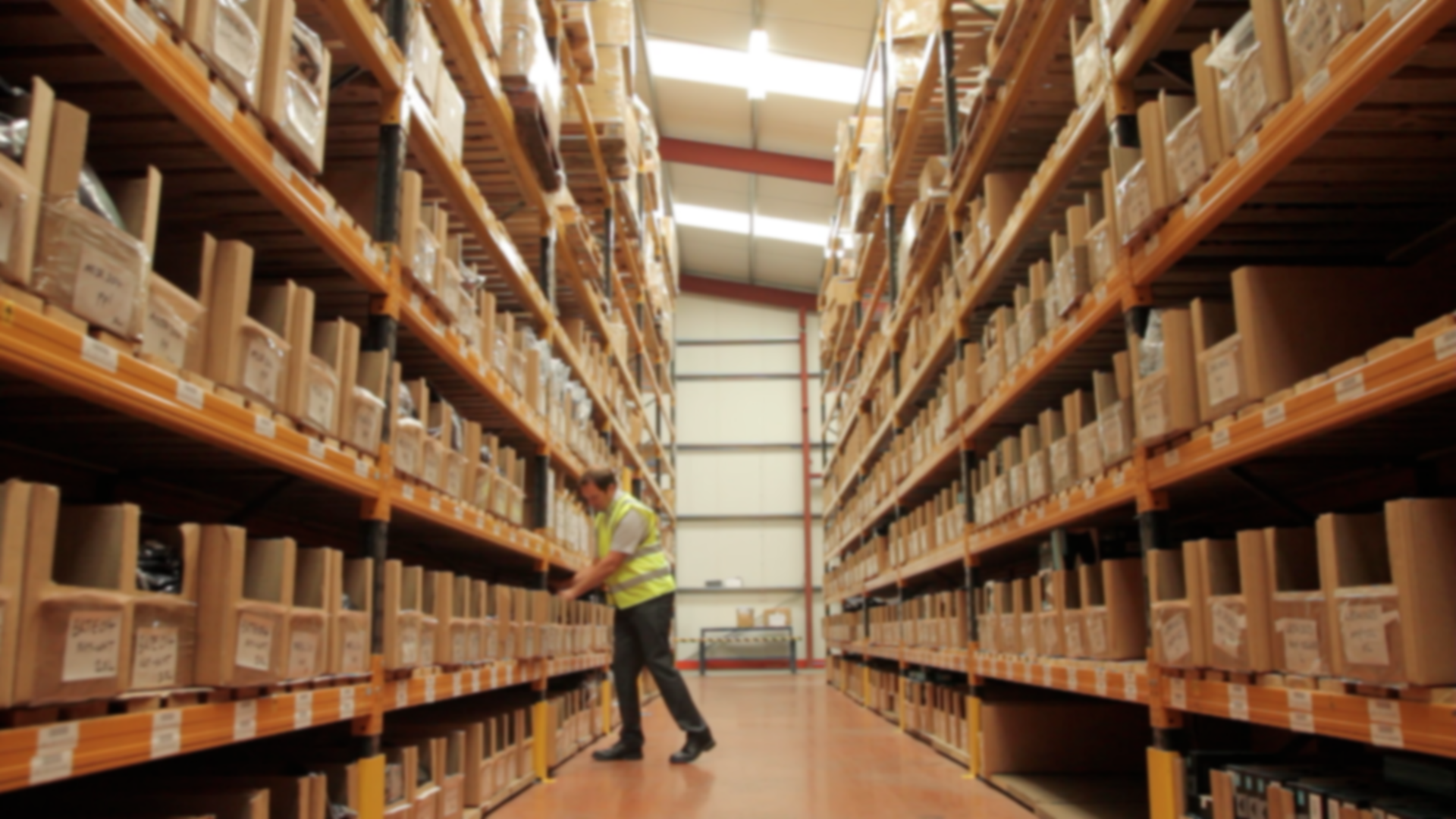 Admittance demand commitment
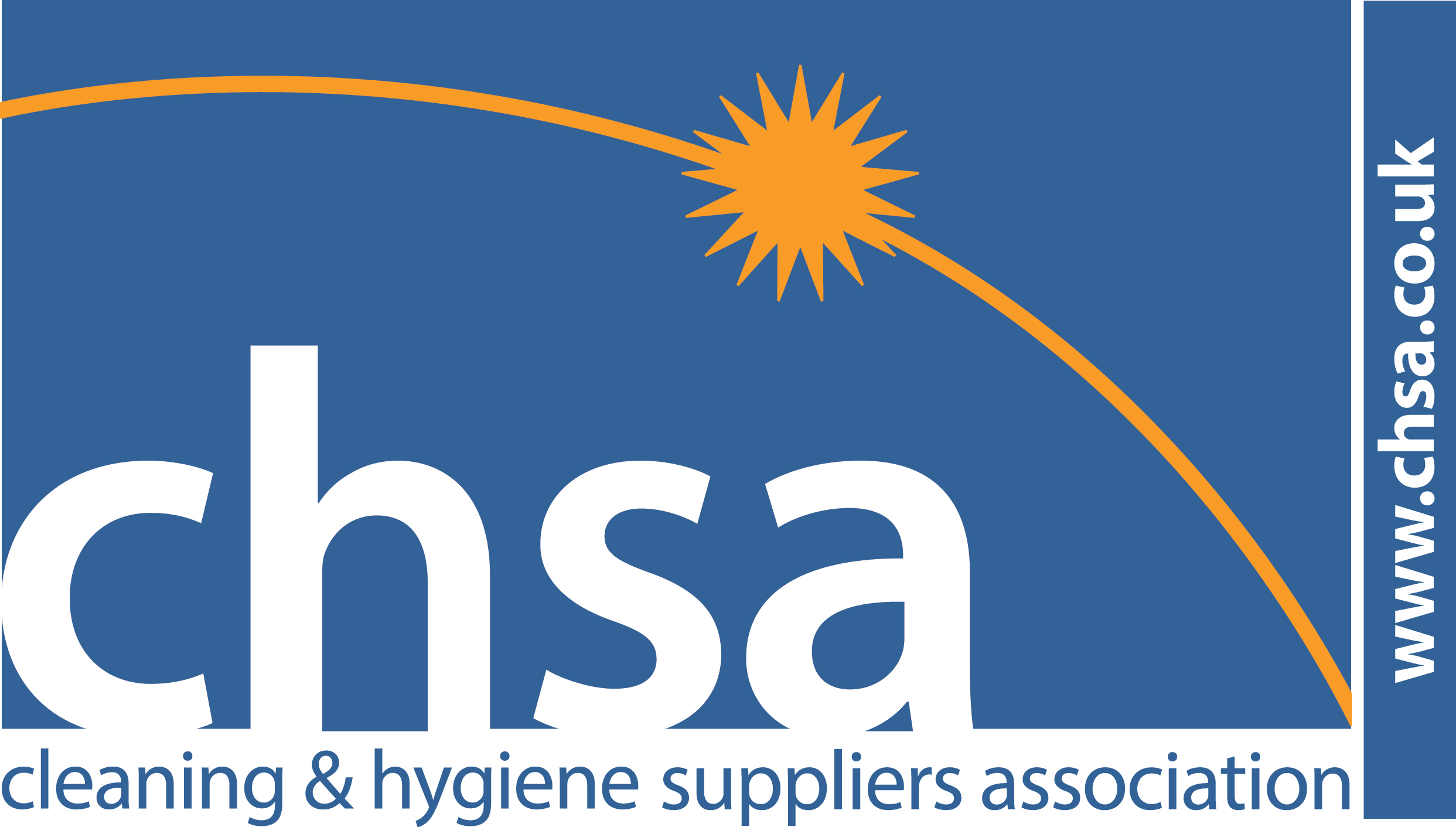 An initial audit
Full product range
Quality assurance processes
Four audits in year one 
They must maintain the standard achieved to join

Regular audits thereafter
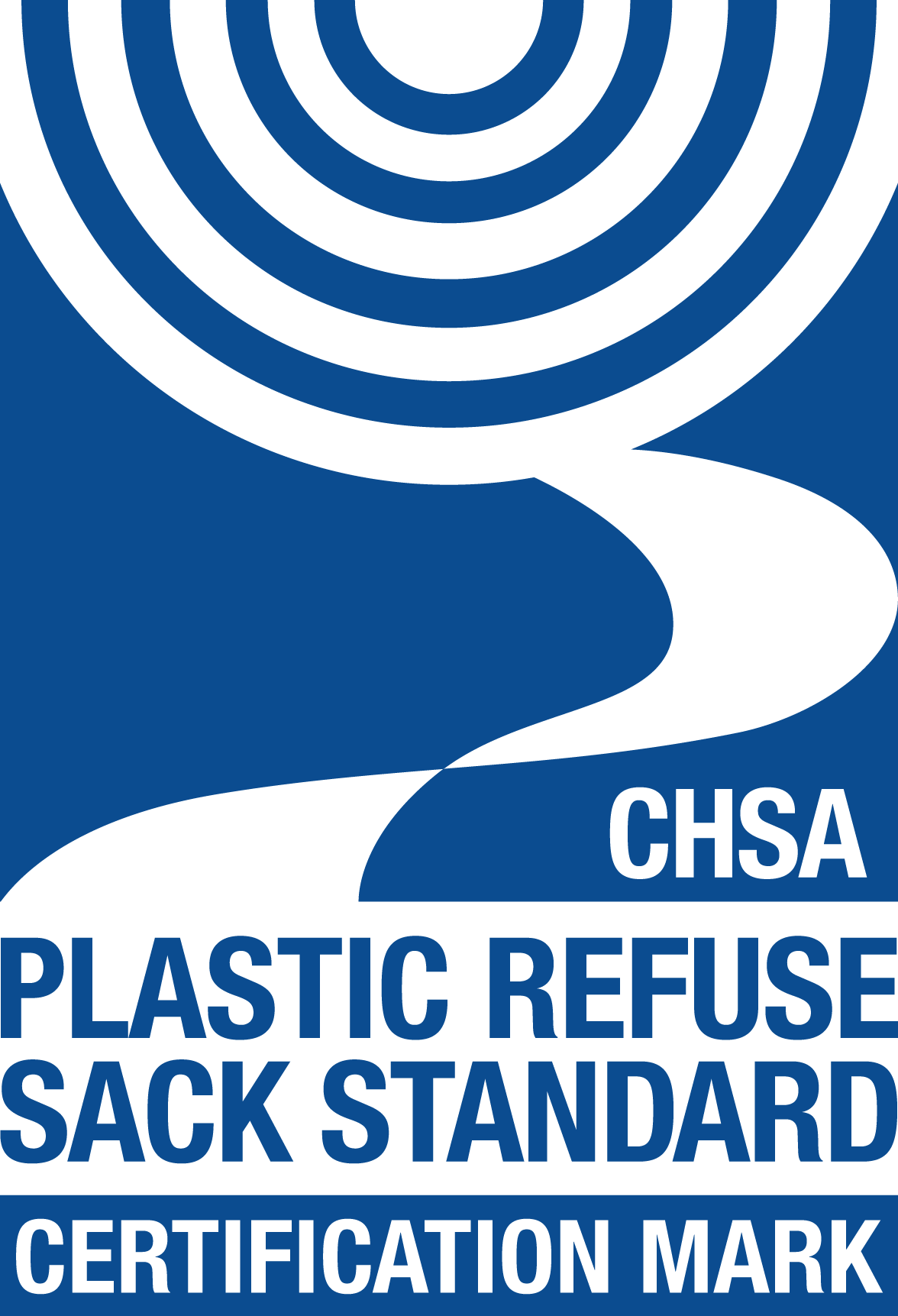 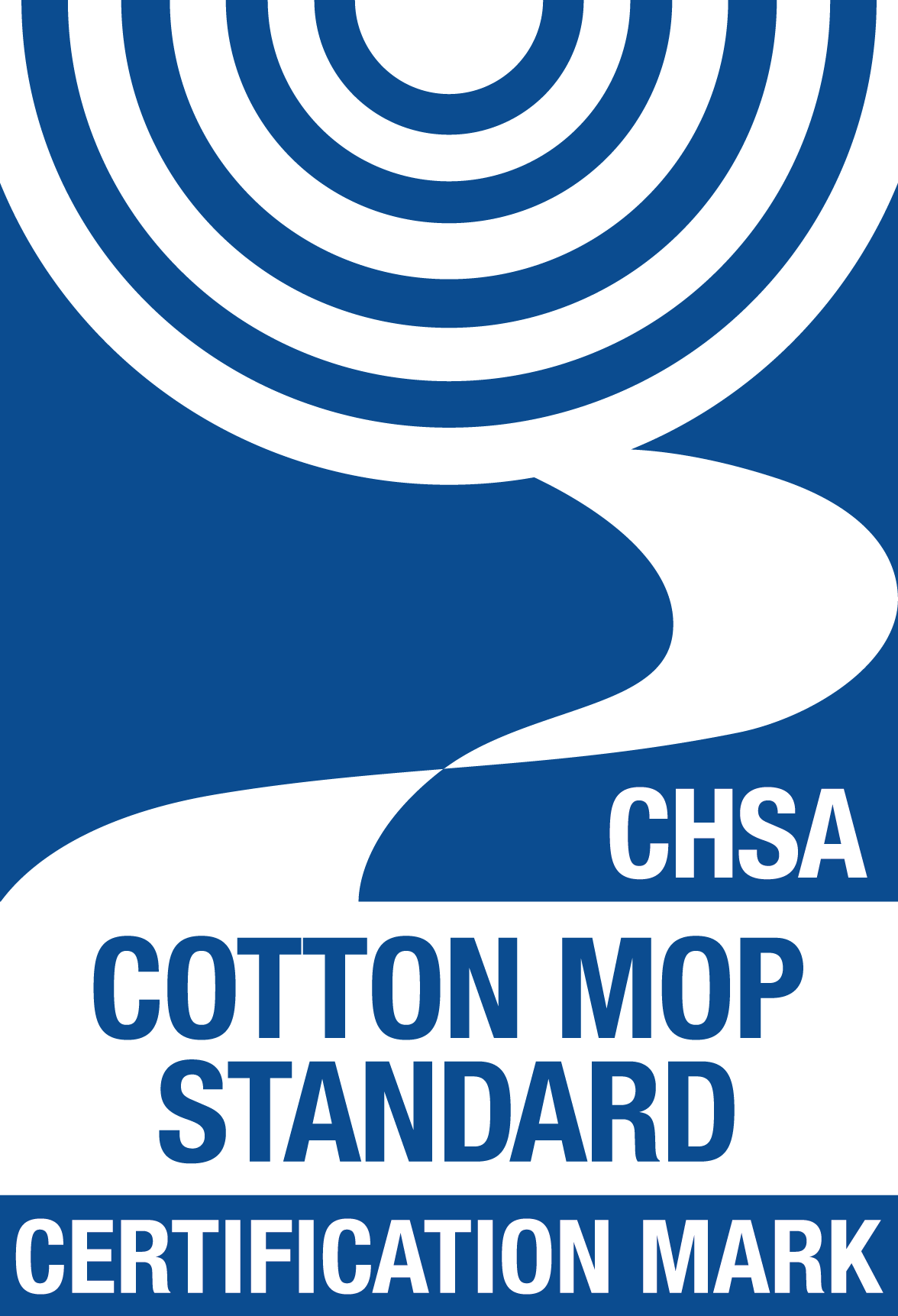 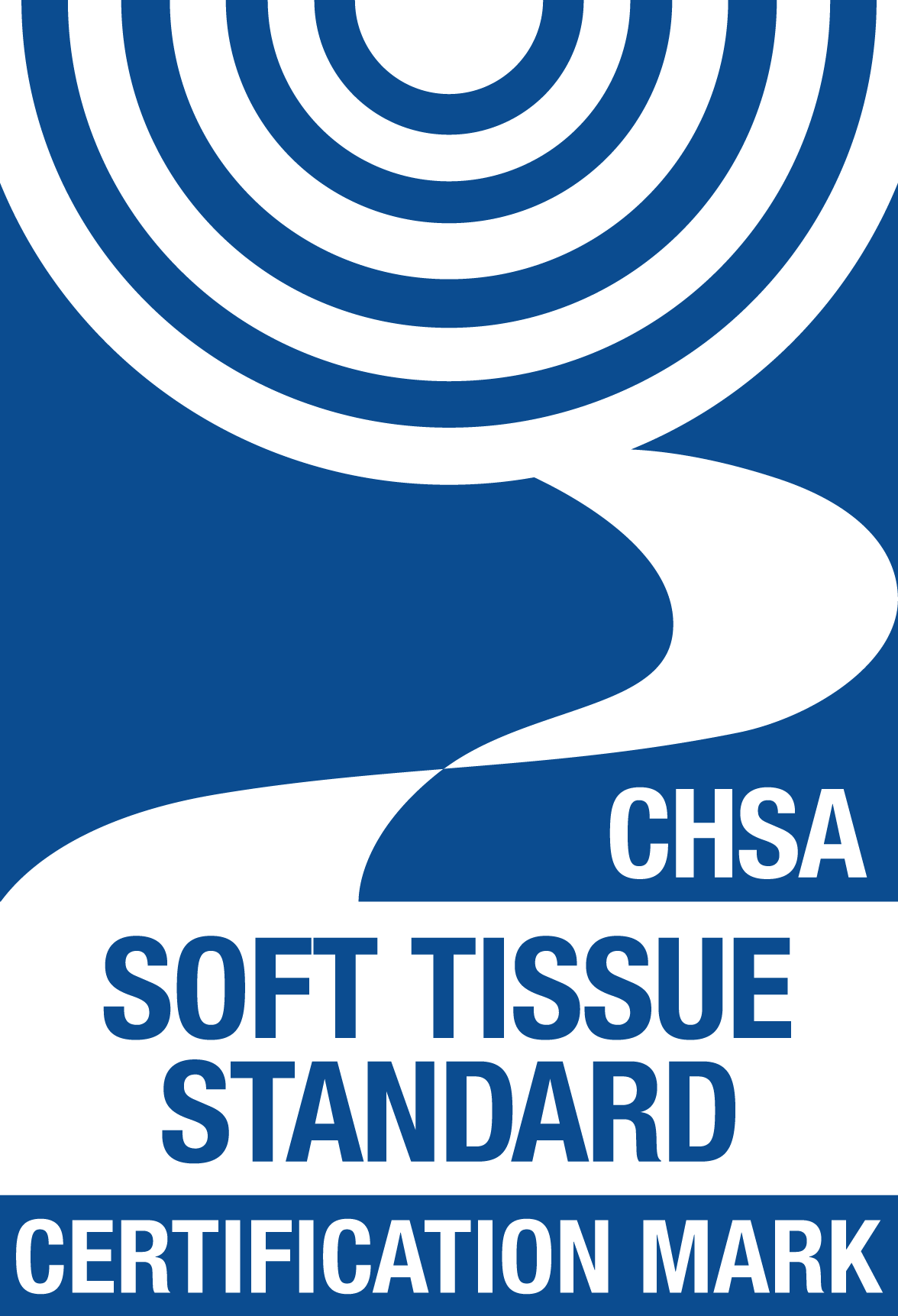 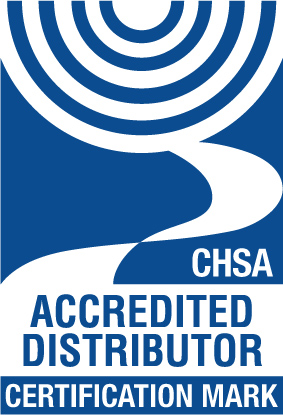 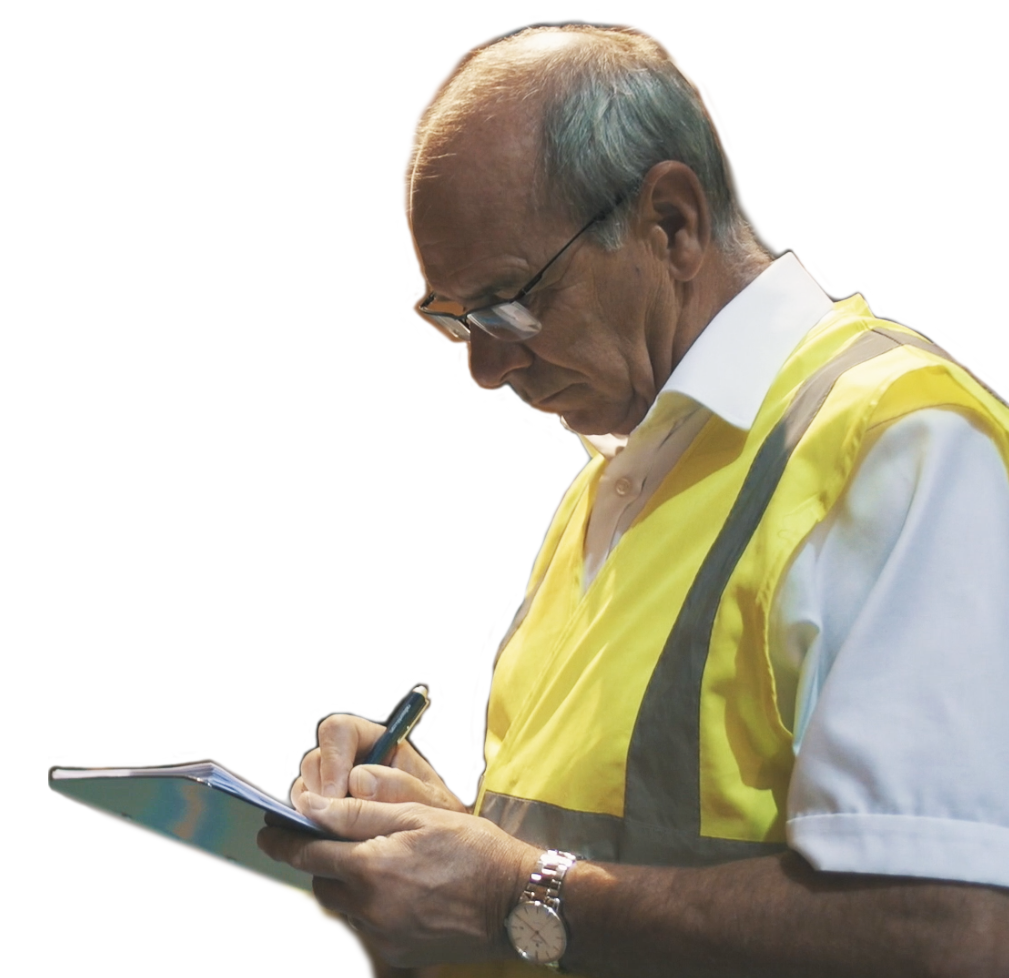 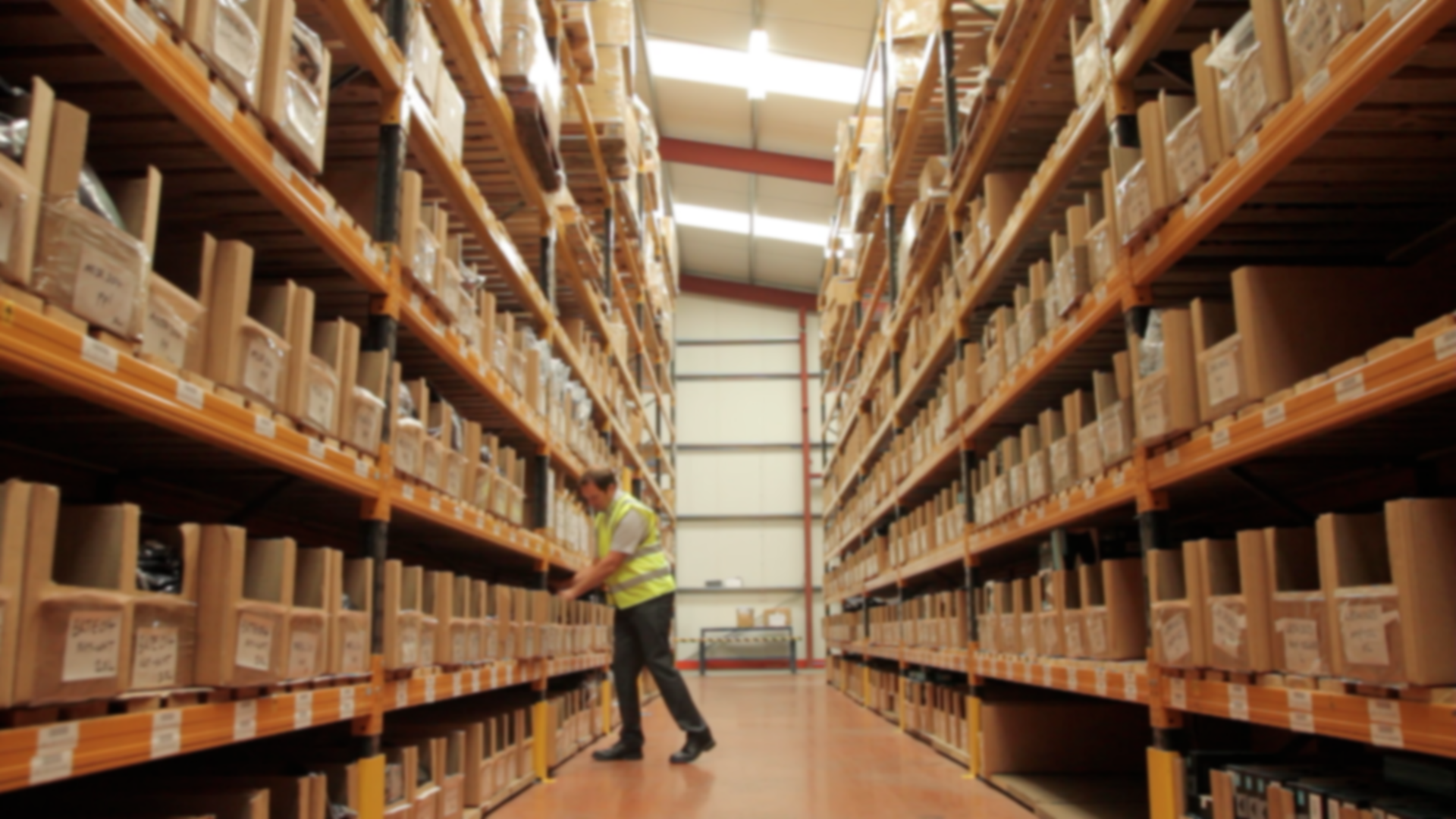 Look for the CHSA marque
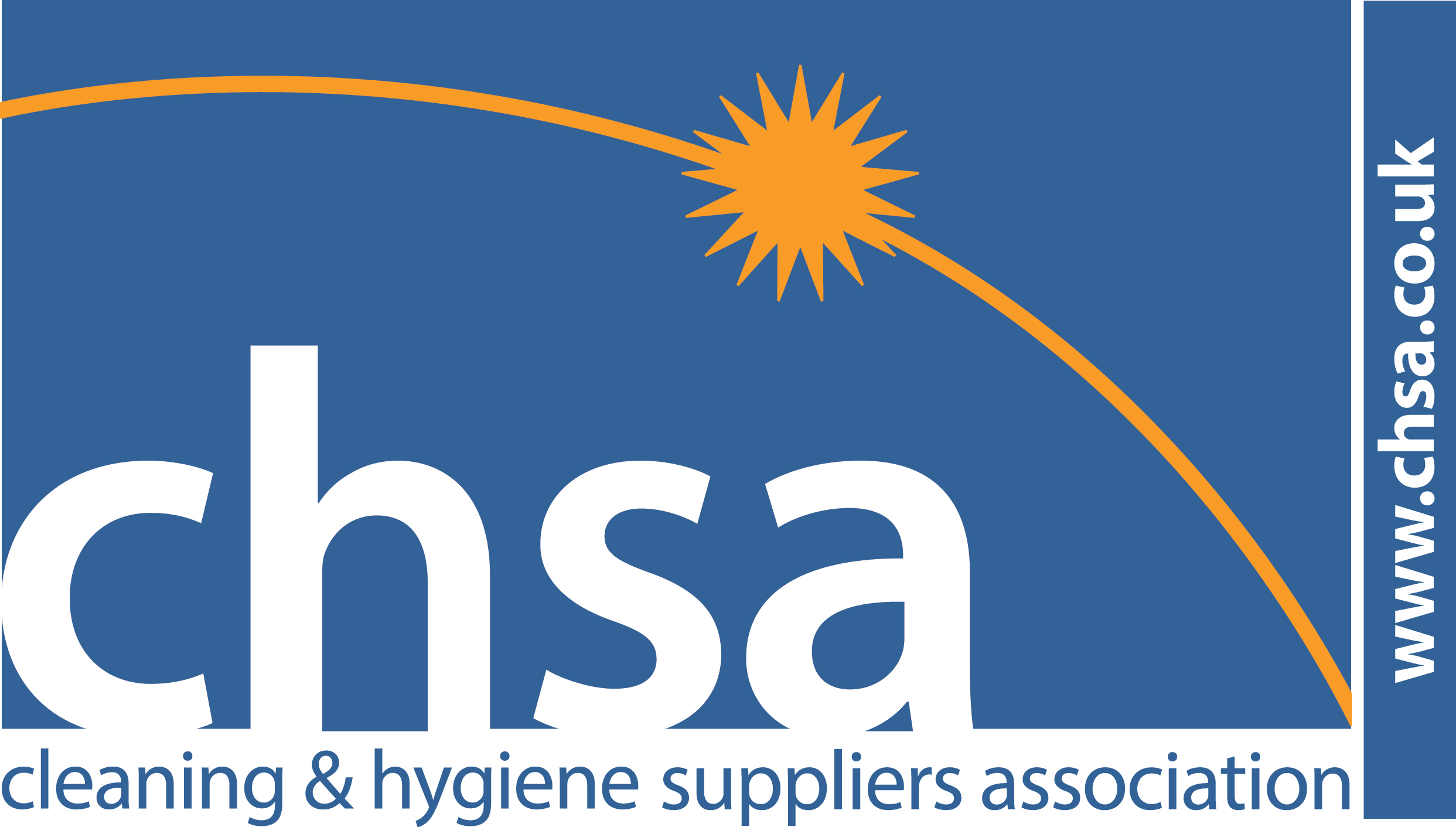 Every CHSA Accredited Product is marked with the relevant Accreditation Scheme logo
Fit For Purpose Plastic Refuse Sacks also marked with dumbbell logo, defining duty
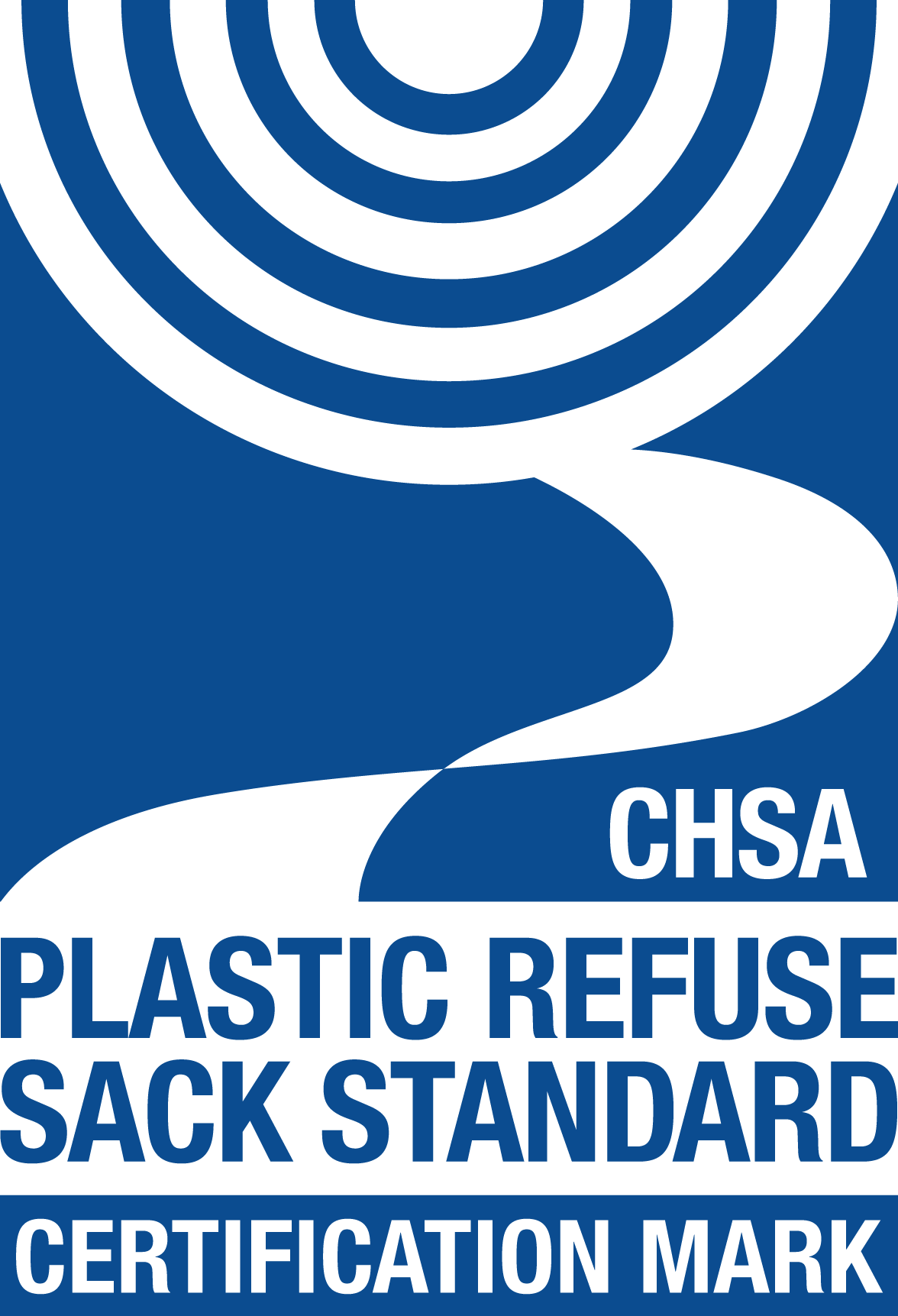 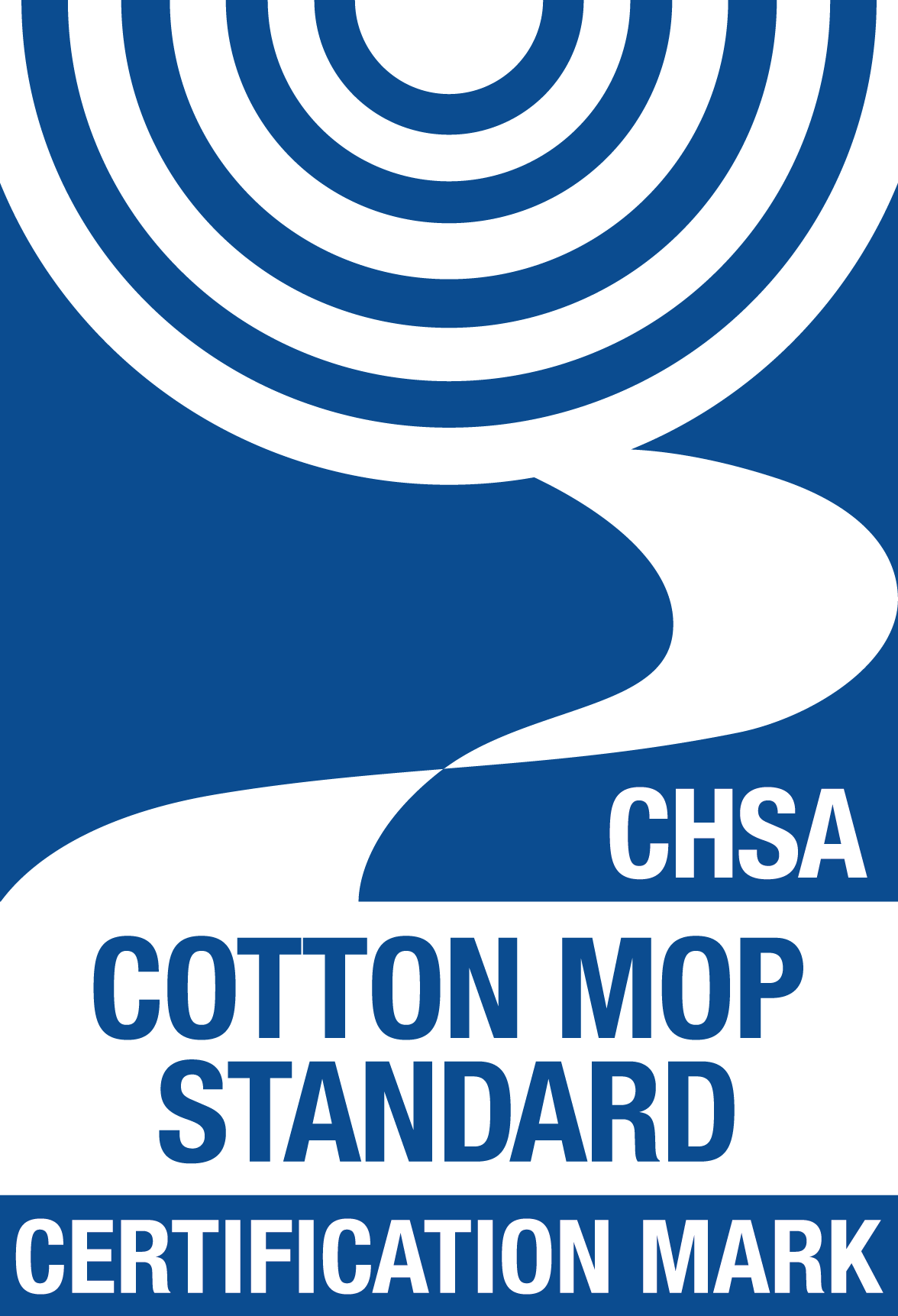 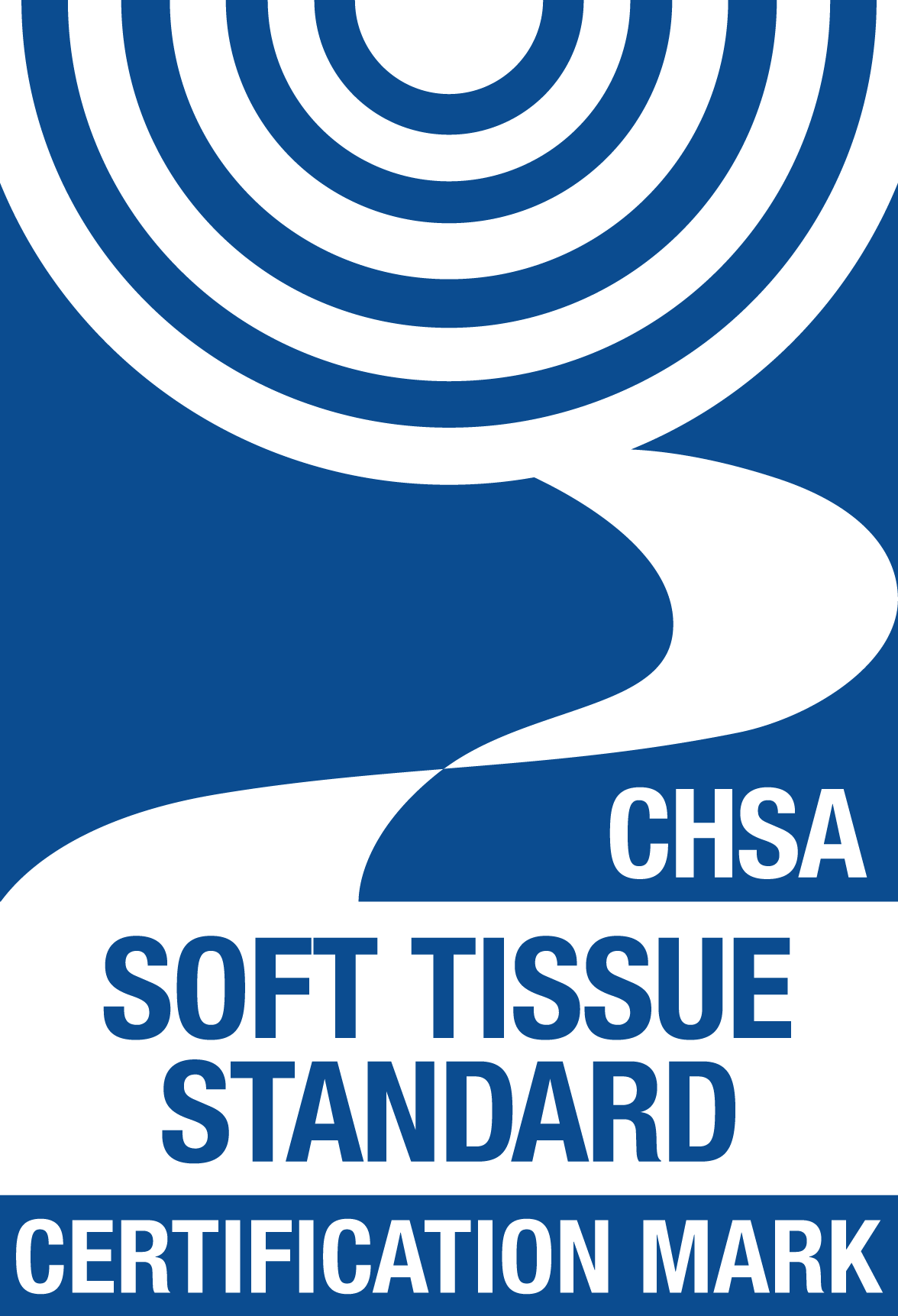 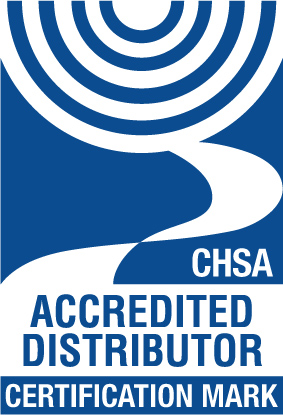 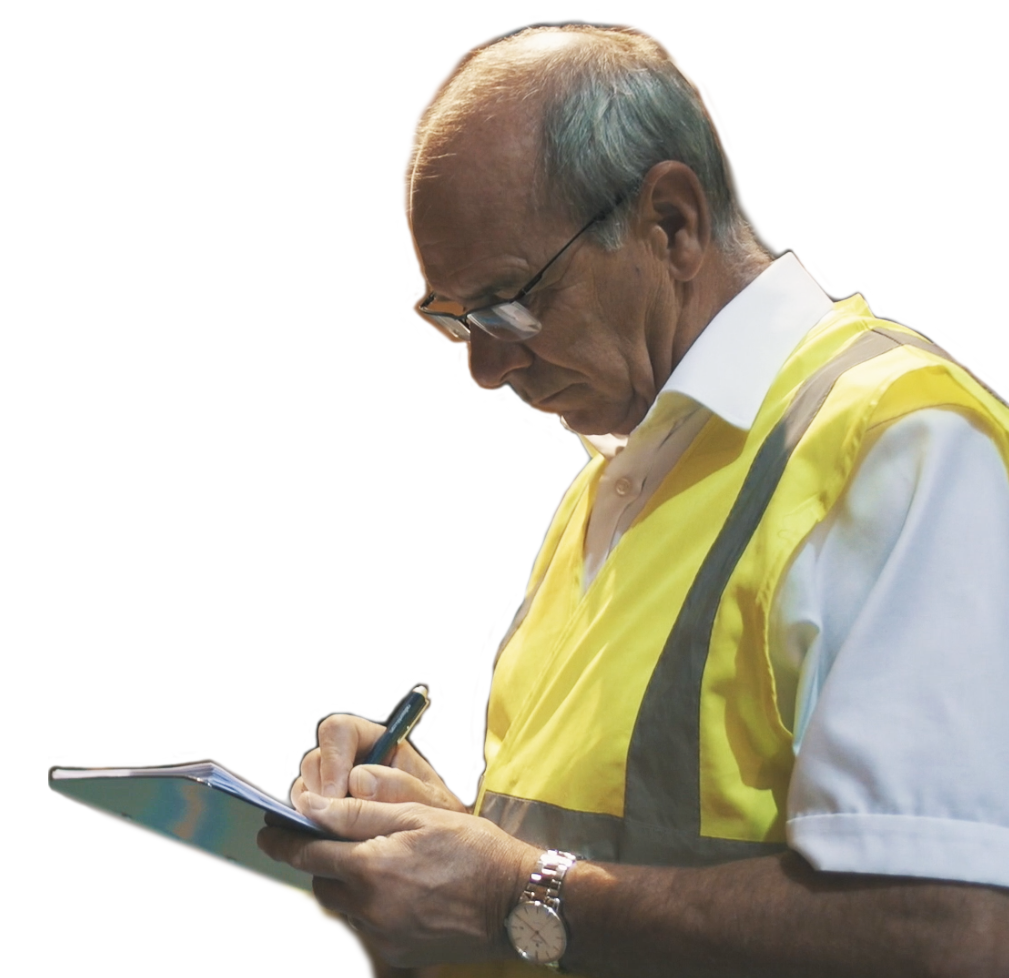 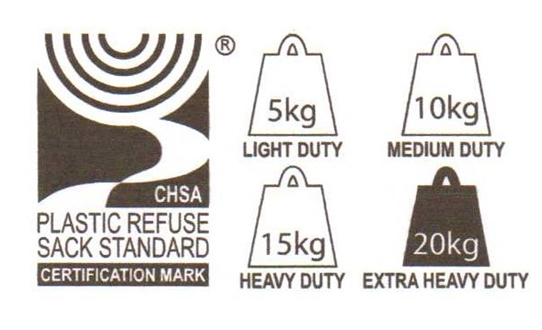 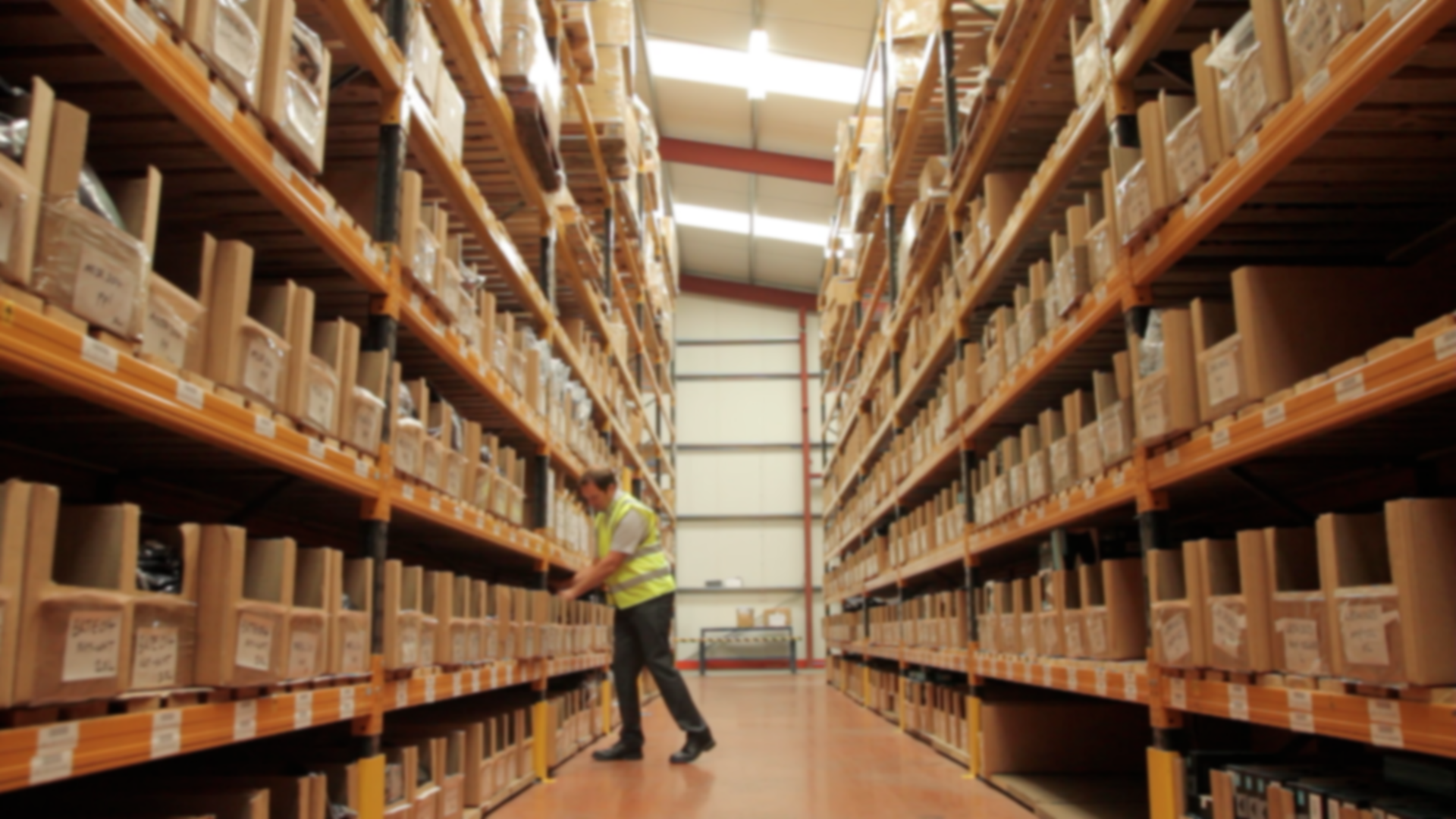 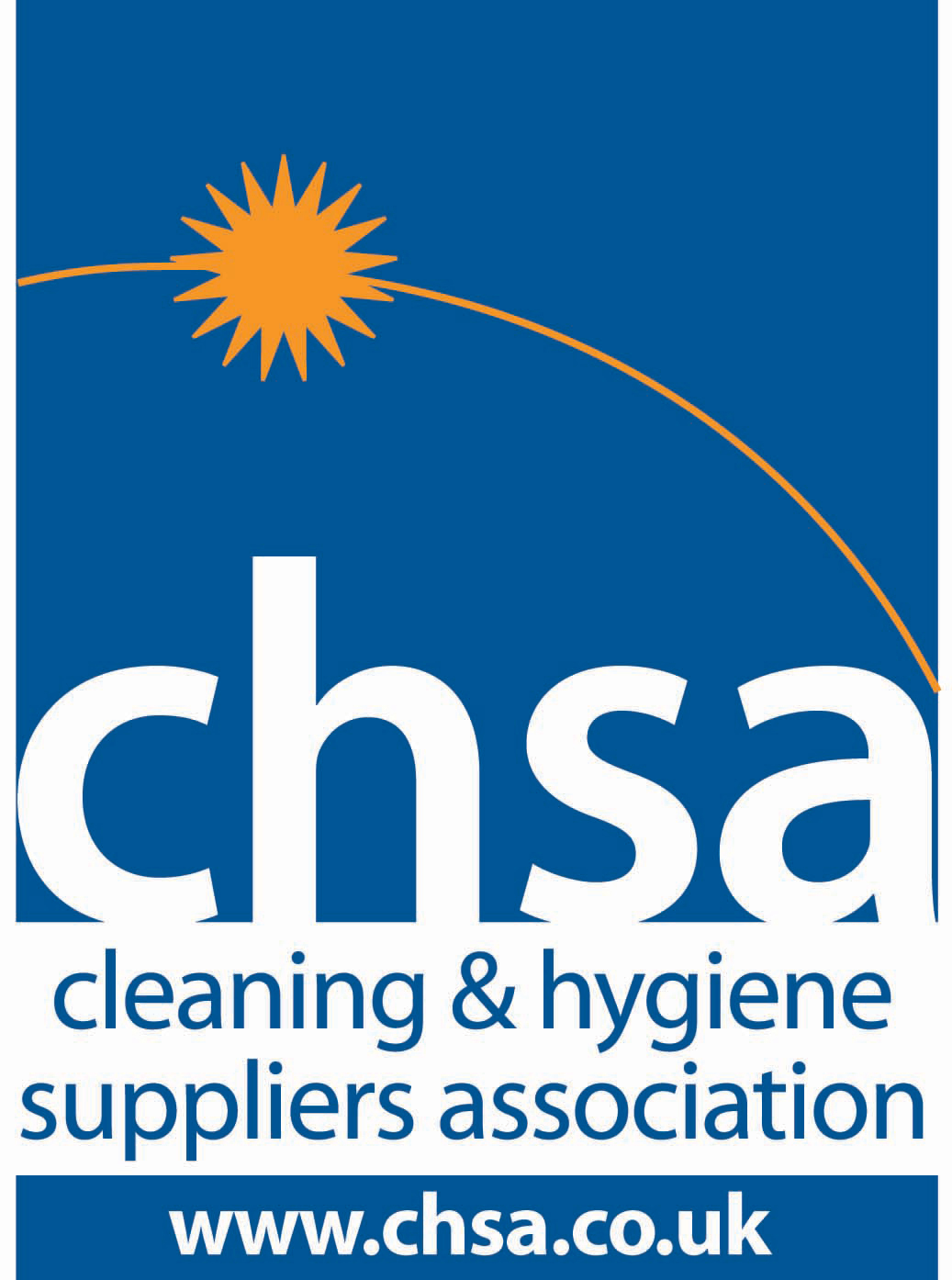 The CHSA
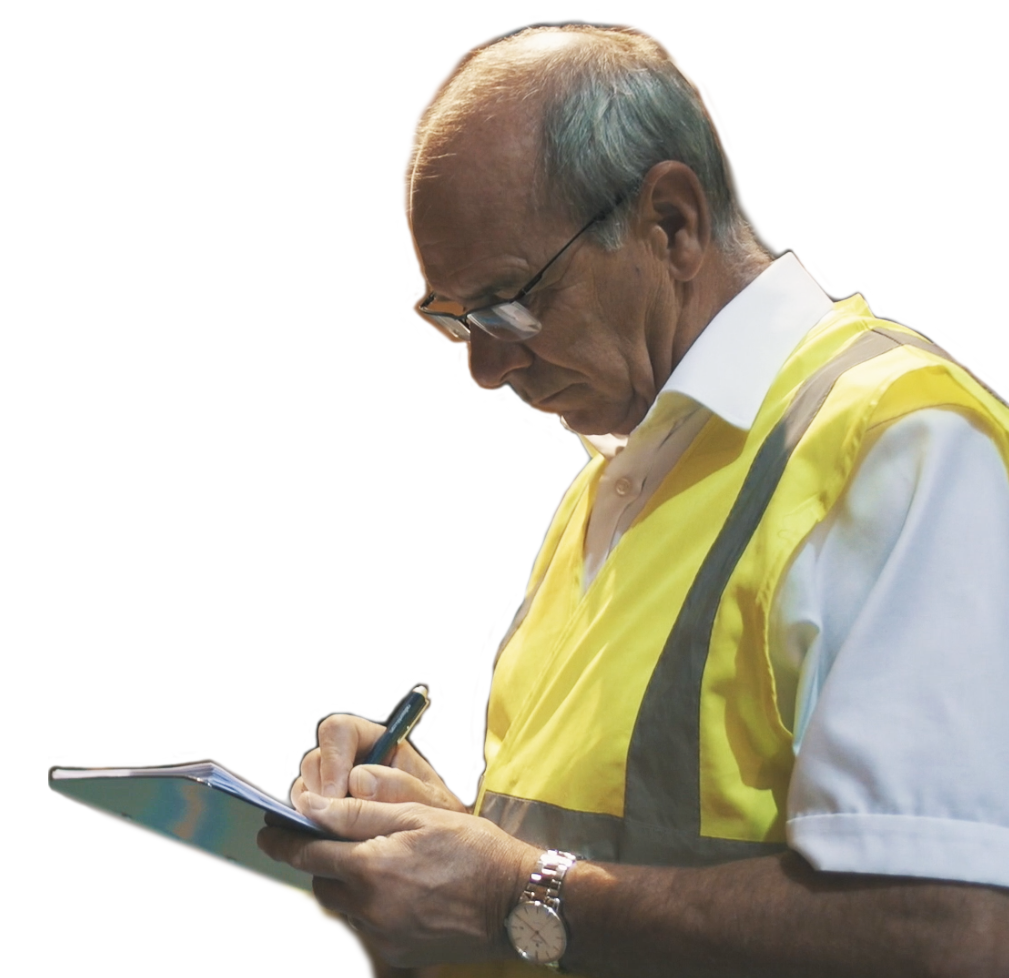 Our Standards. Your Guarantee
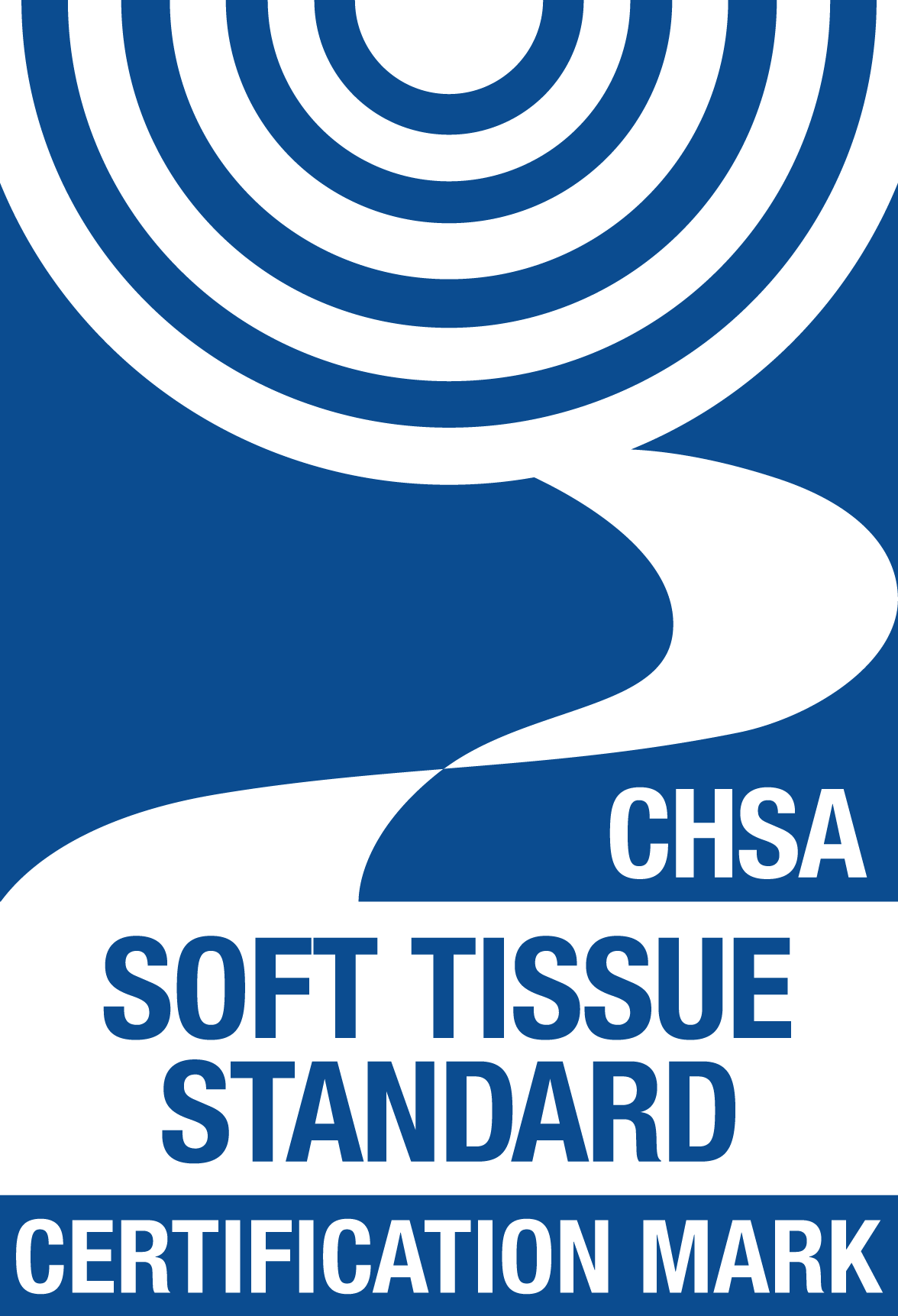 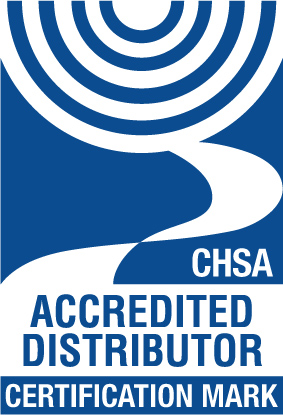 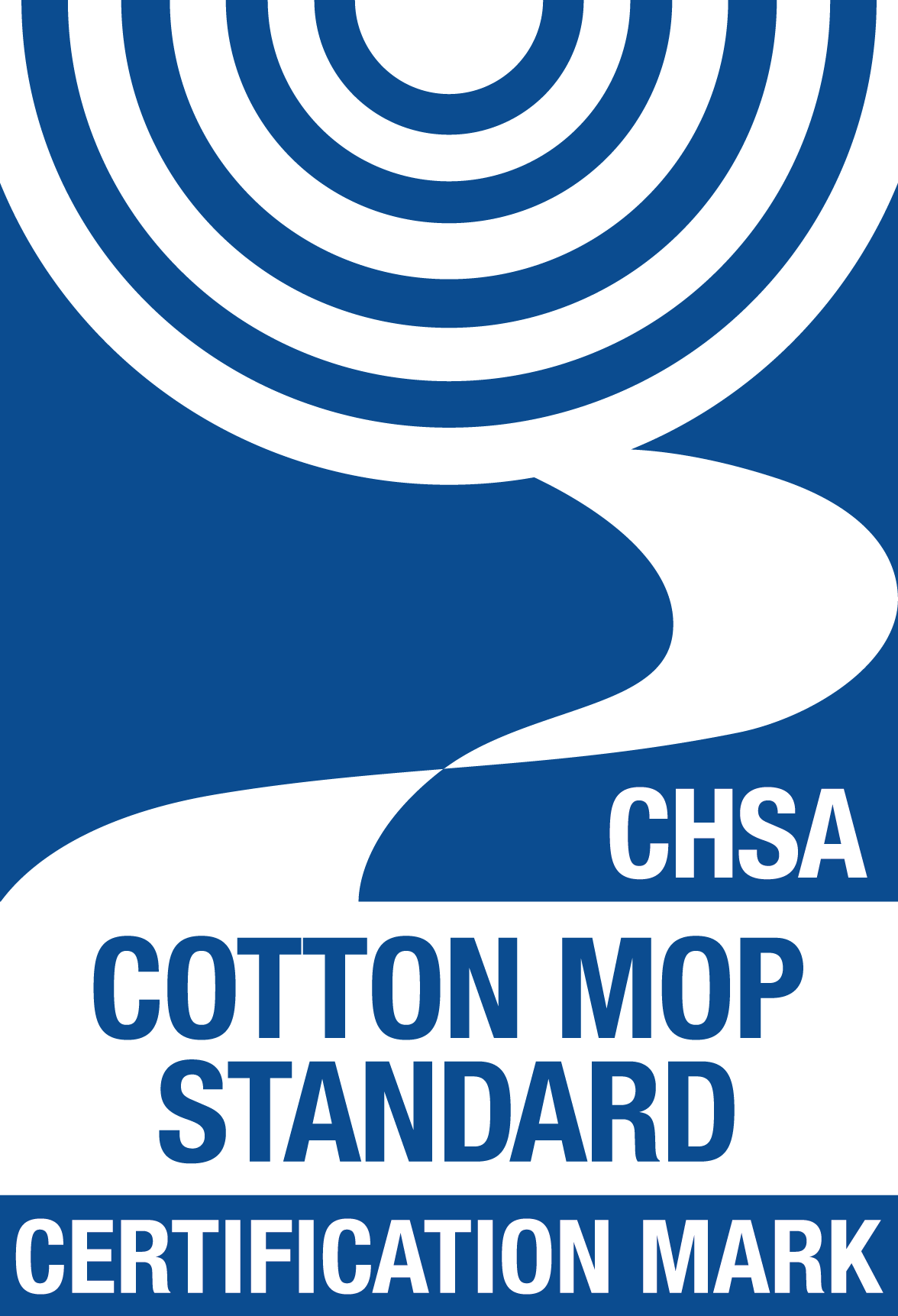 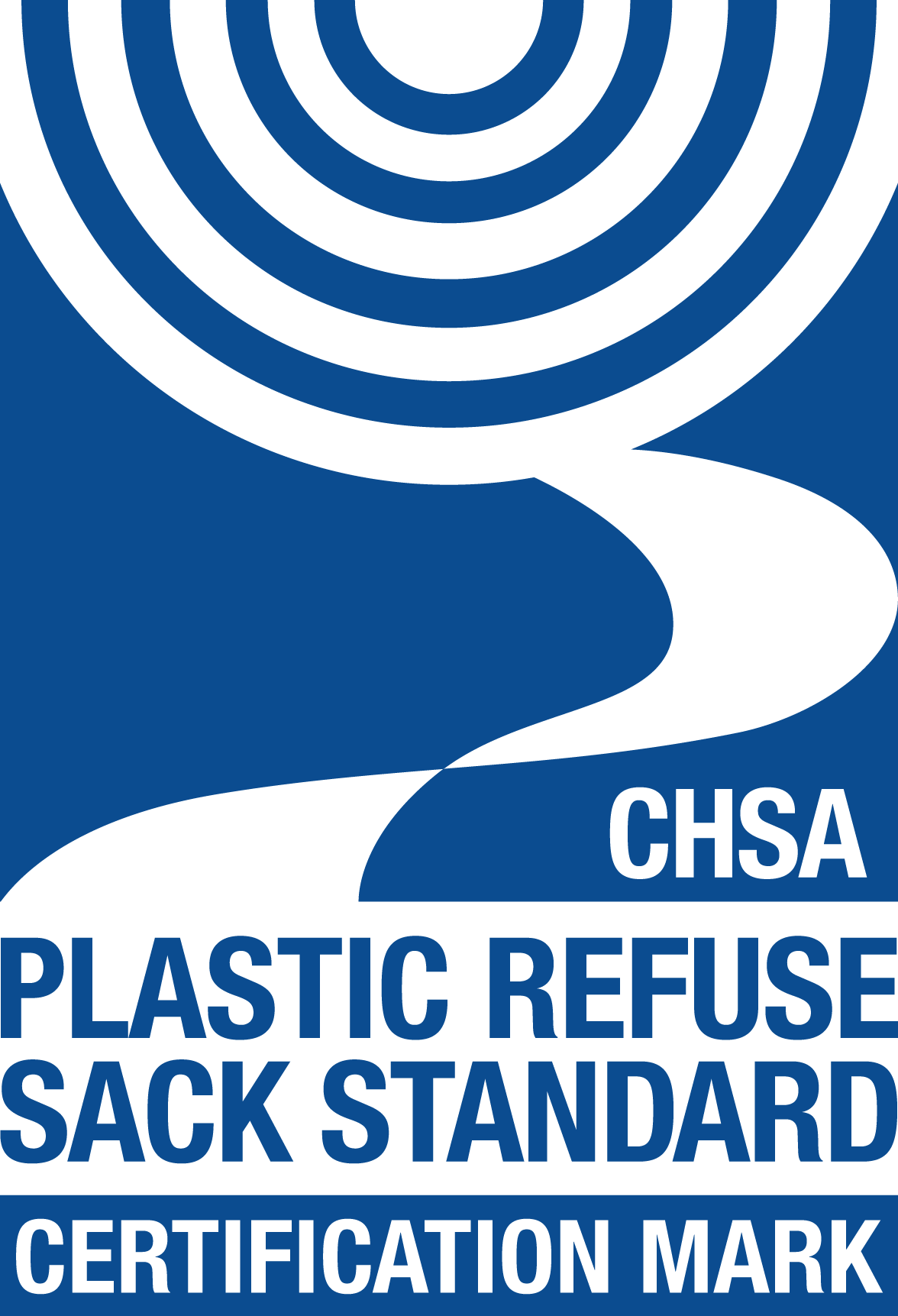